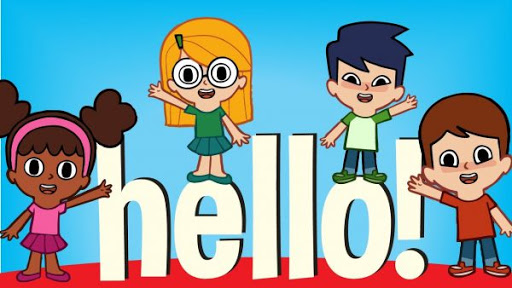 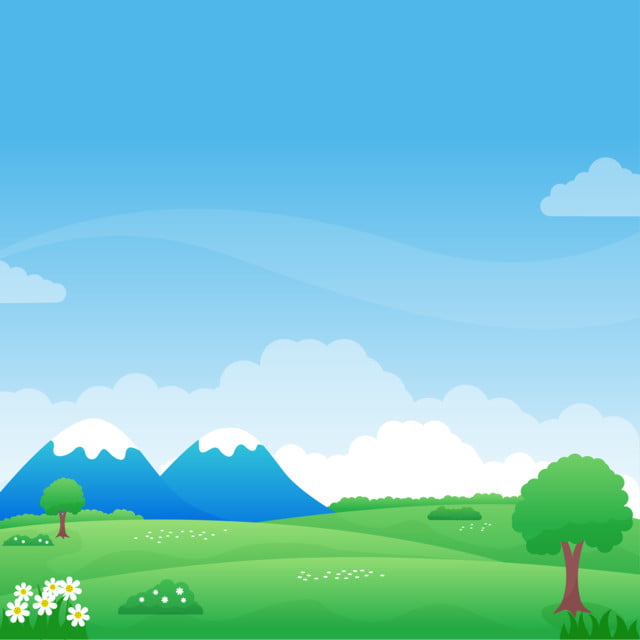 ONG TÌM HOA
ung
uc
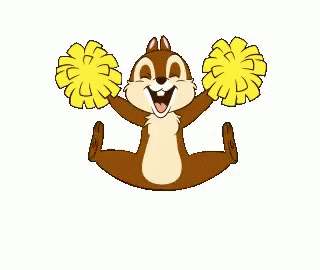 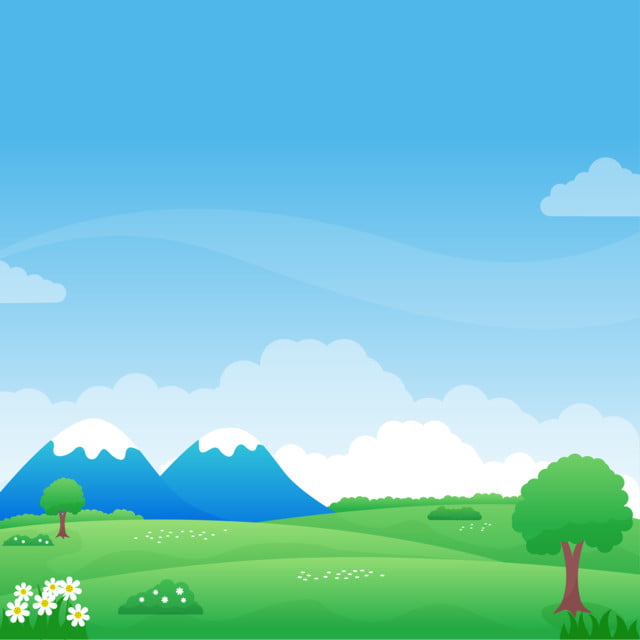 ung
uc
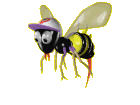 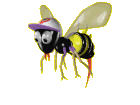 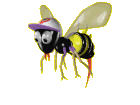 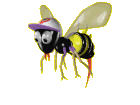 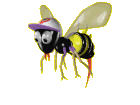 Chúc mừng em
đồng
cùng
sung
trúc
cúc
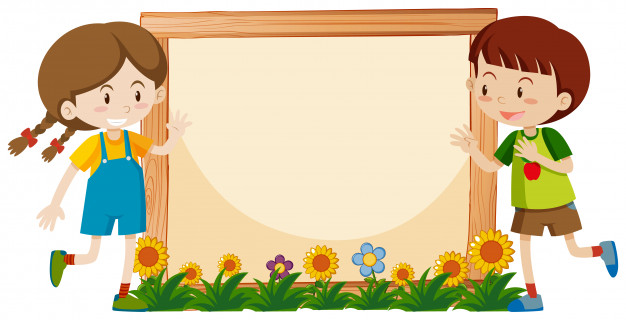 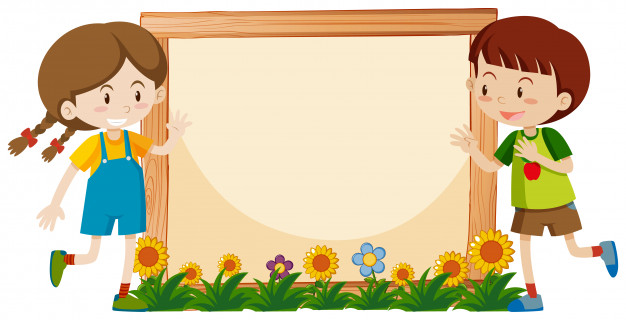 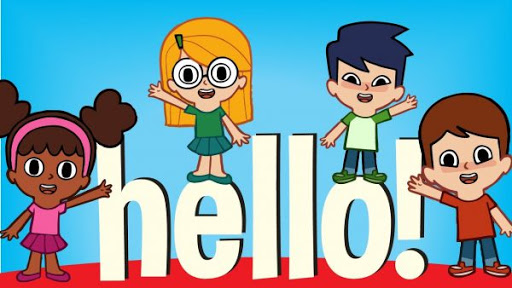 Bài 73:
ưng ưc
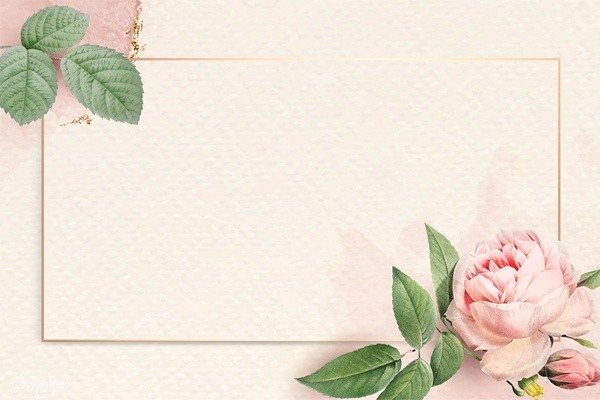 Khám phá
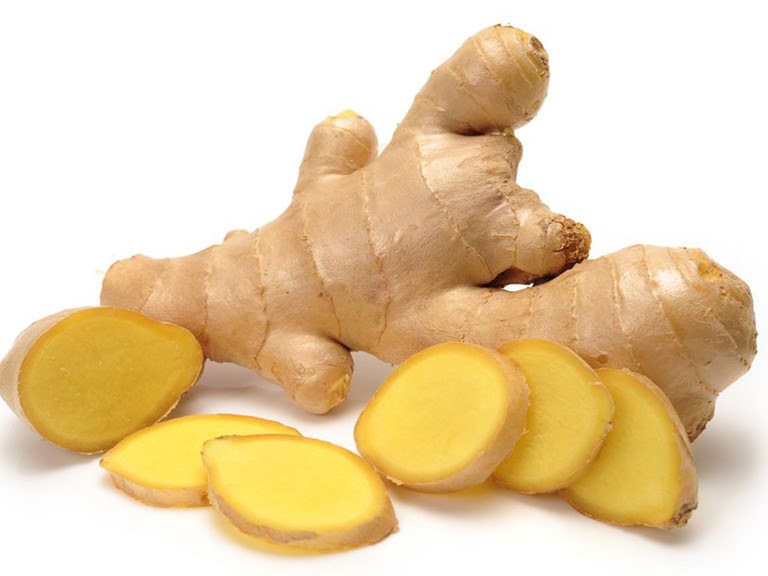 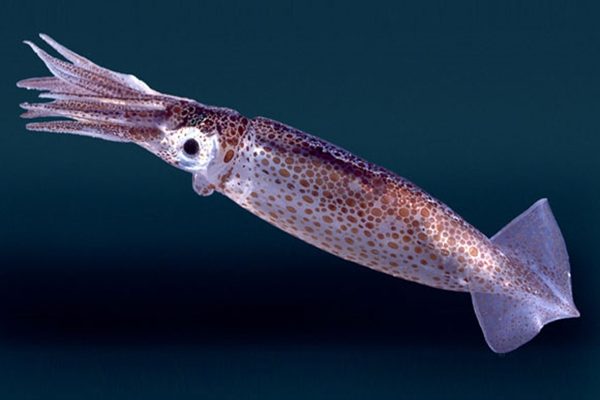 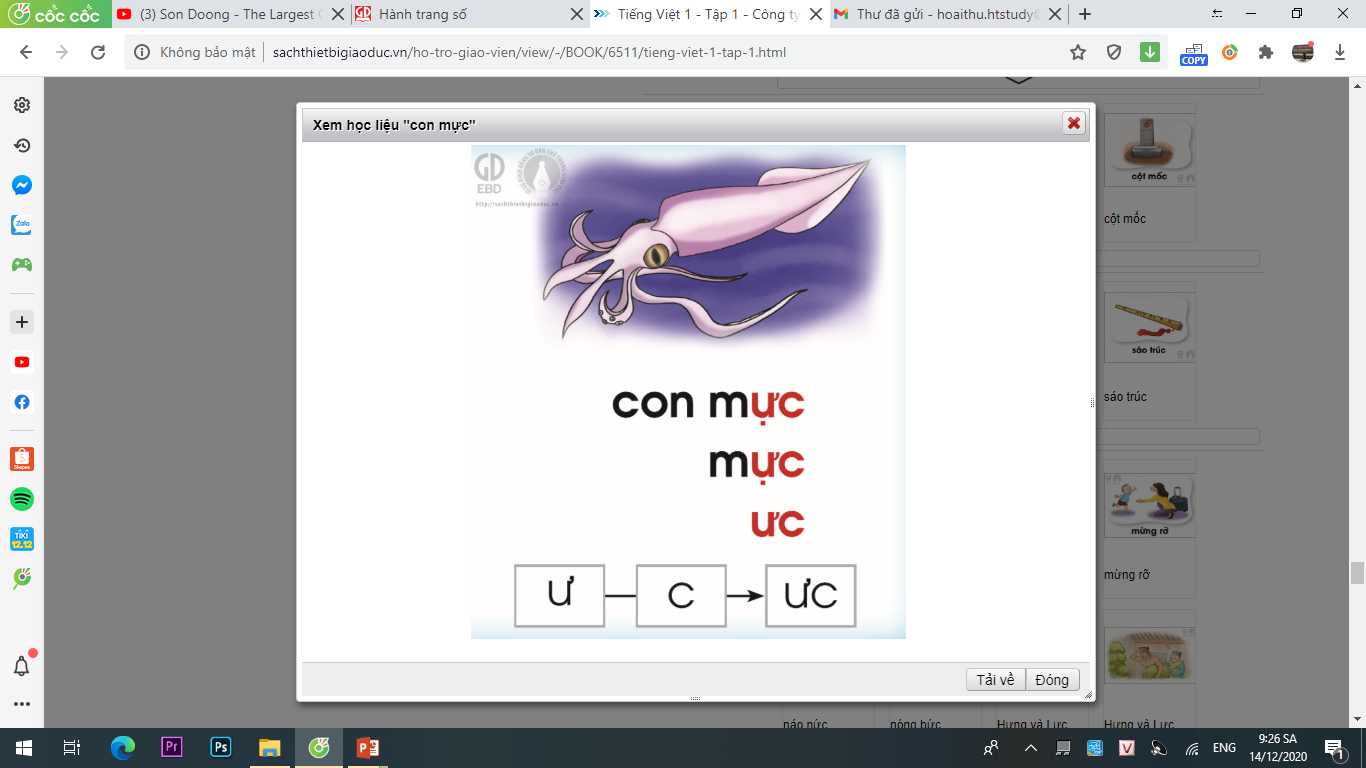 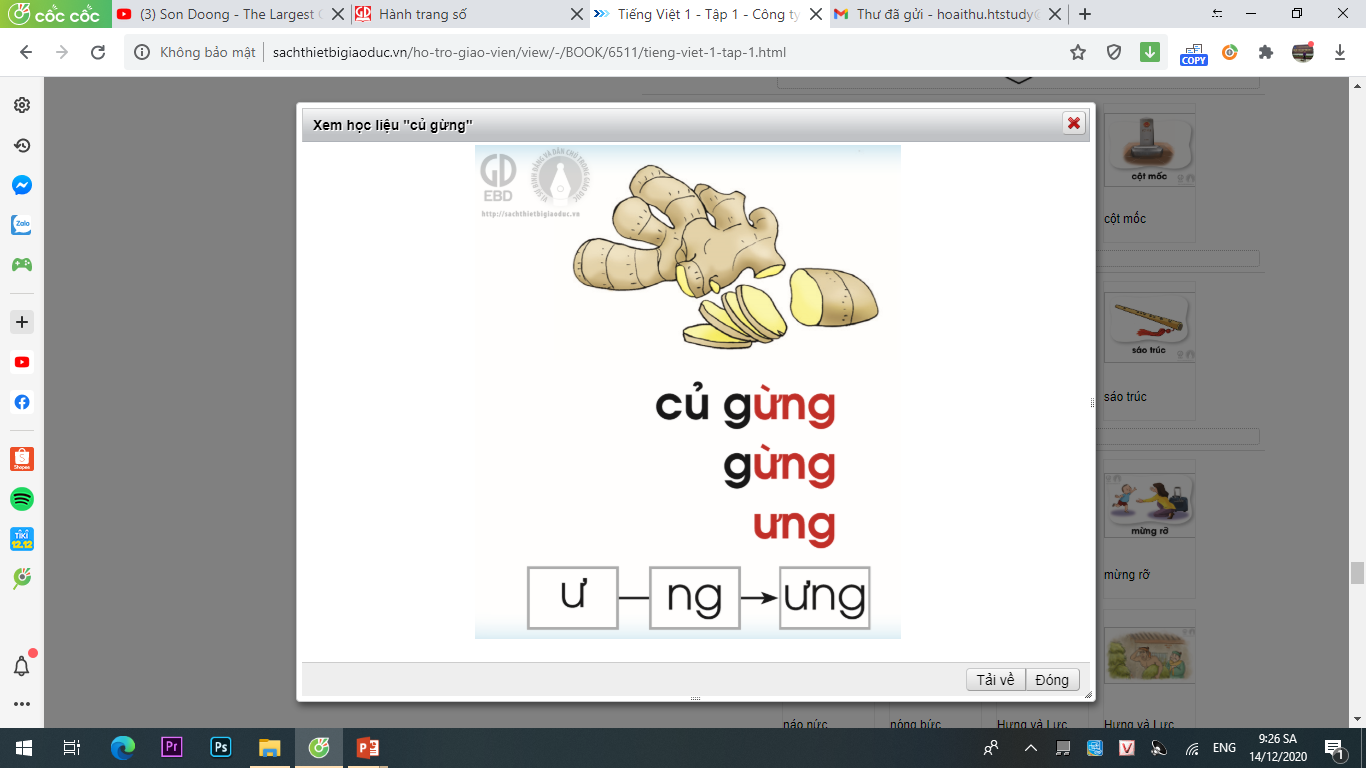 củ gừng
con mực
gừng
mực
ng
ưng
ưng
ư
ư
c
ưc
ưc
ưc
c
ư
ư
ng
ưng
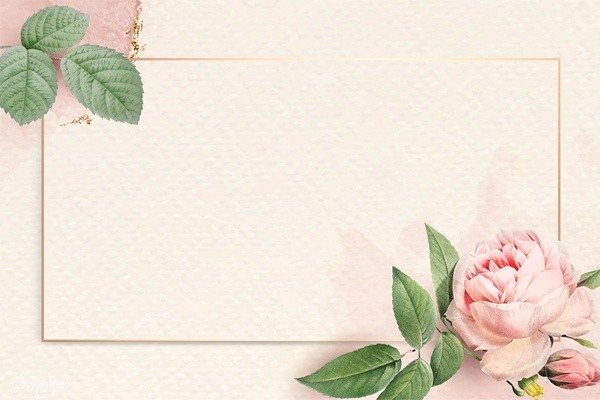 Đọc từ 
ứng dụng
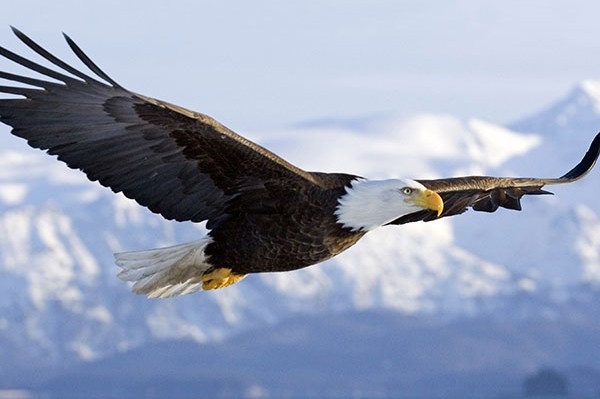 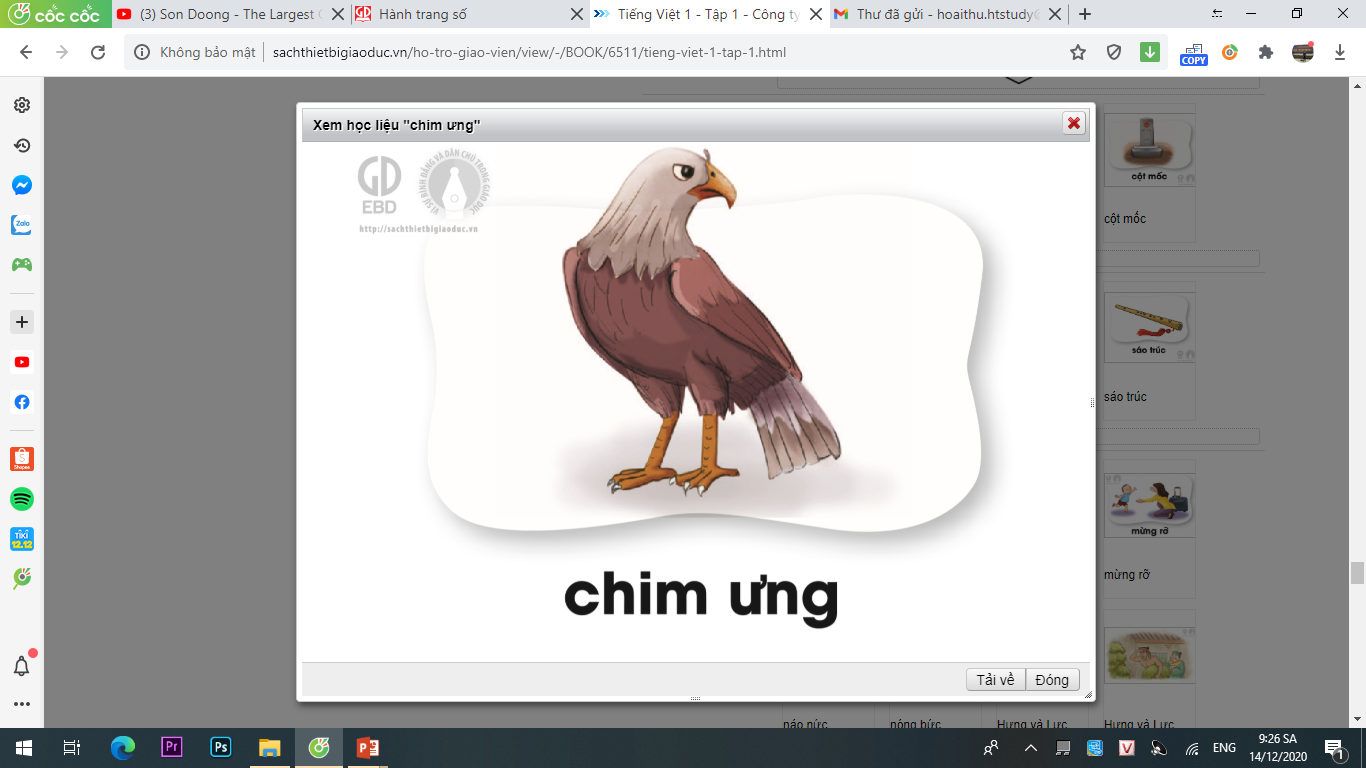 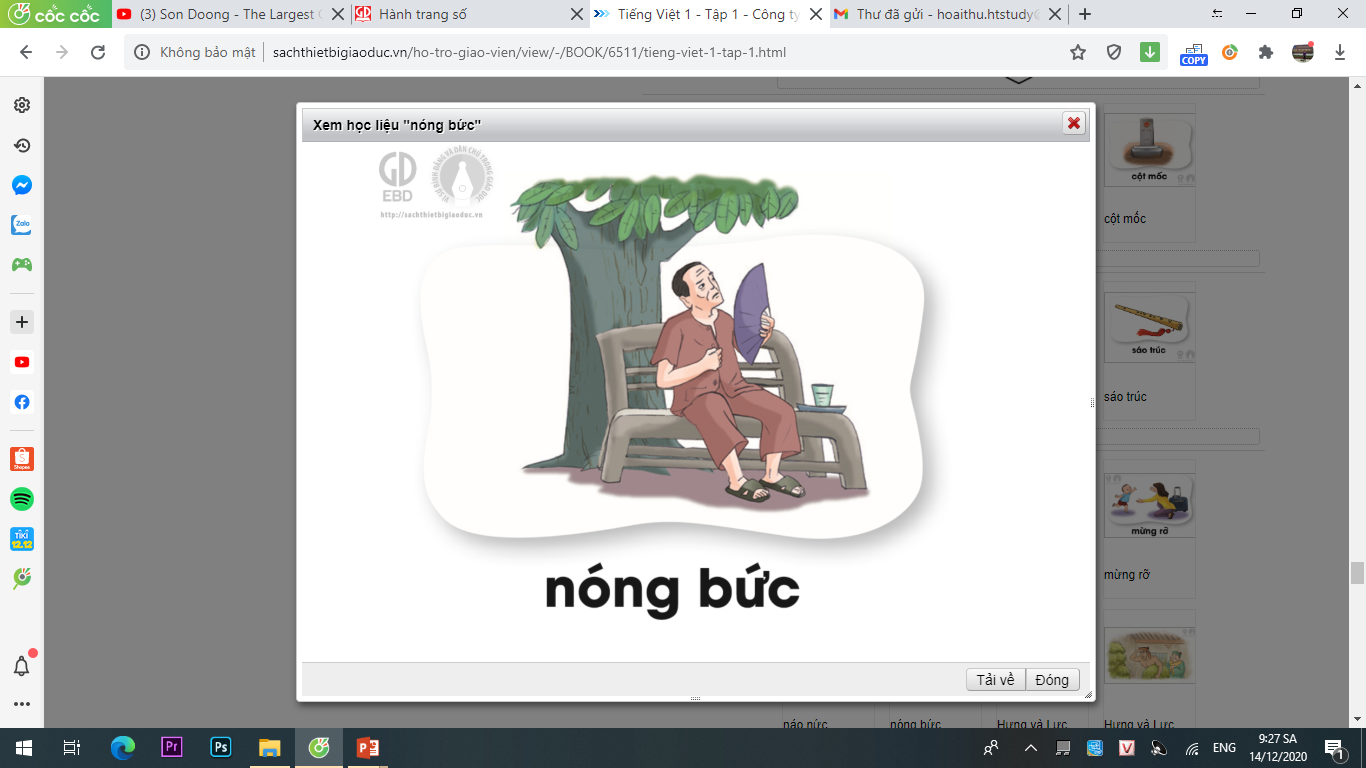 chim ưng
nóng bức
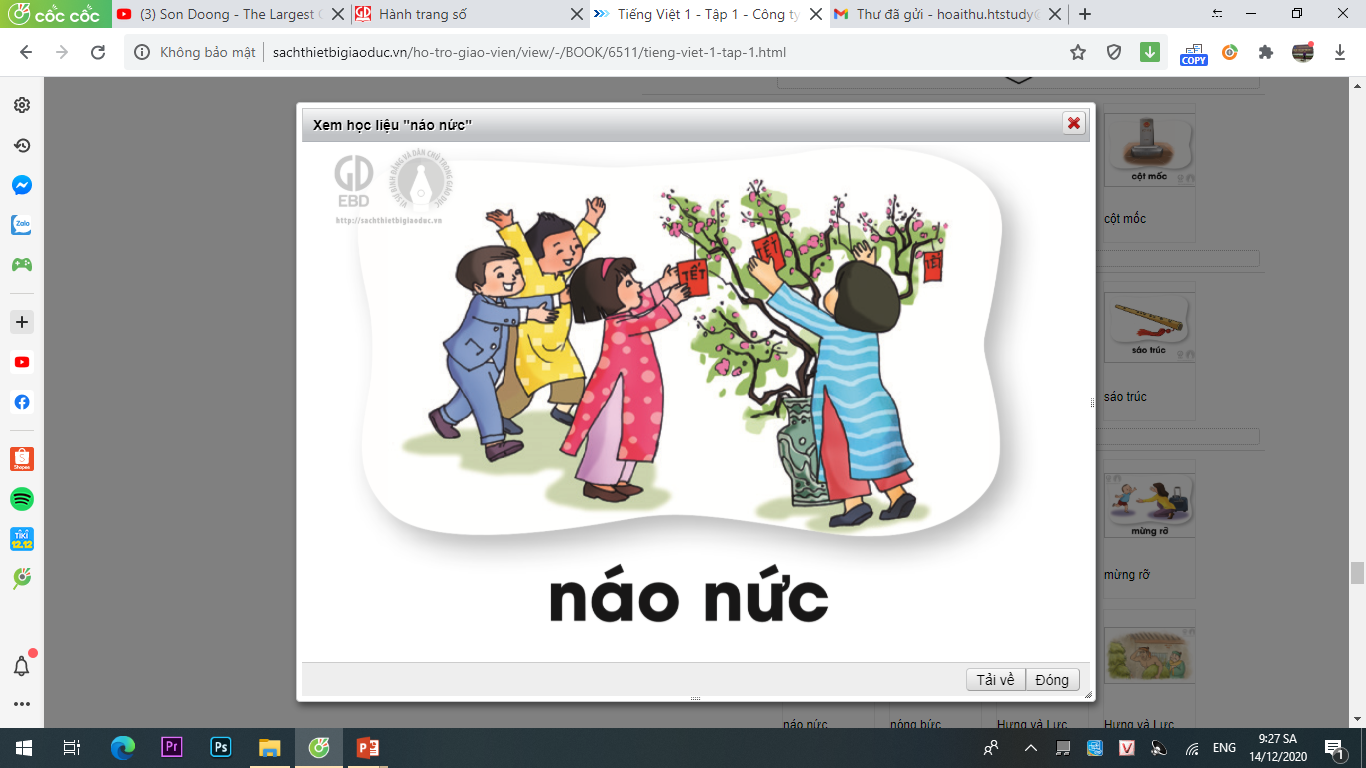 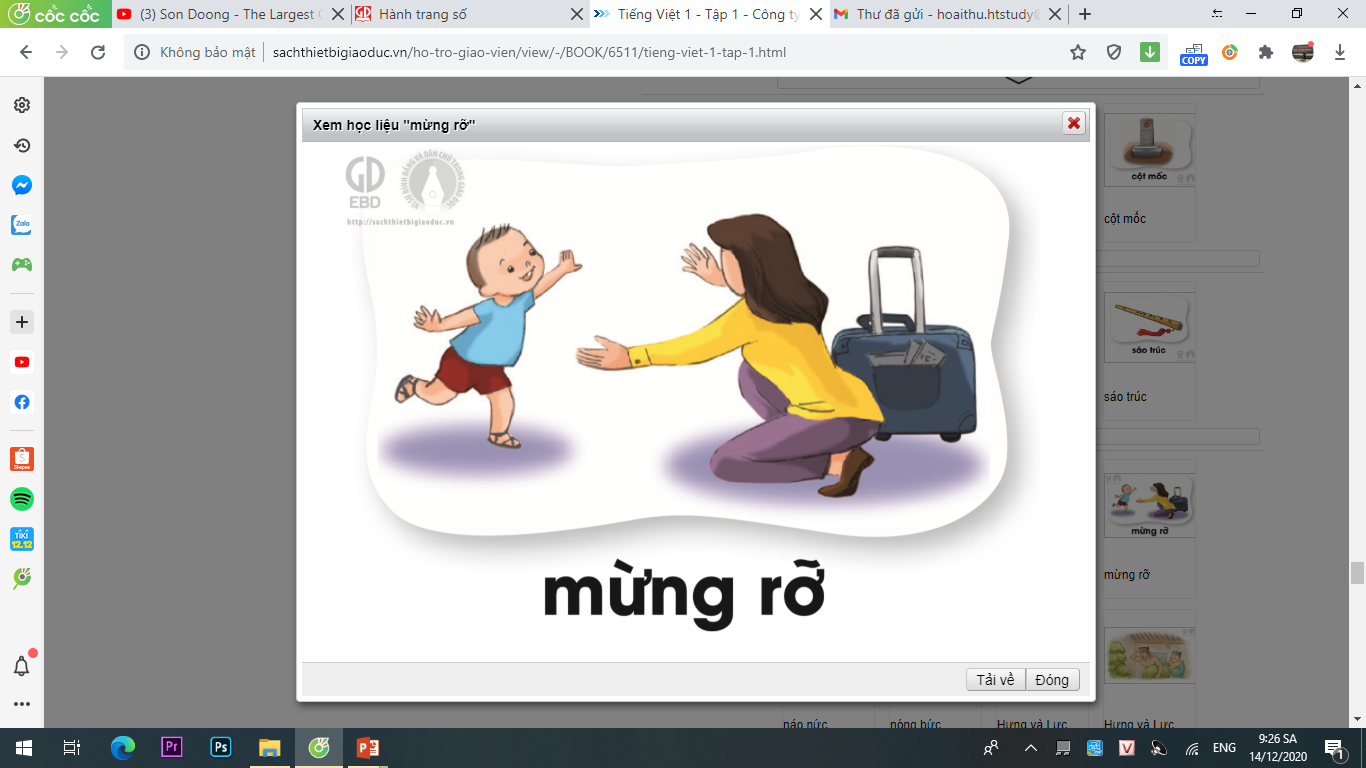 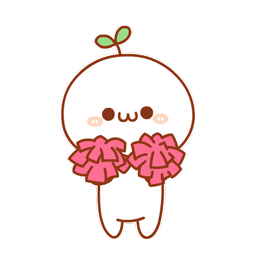 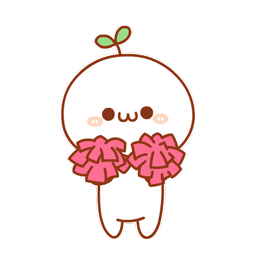 náo nức
mừng rỡ
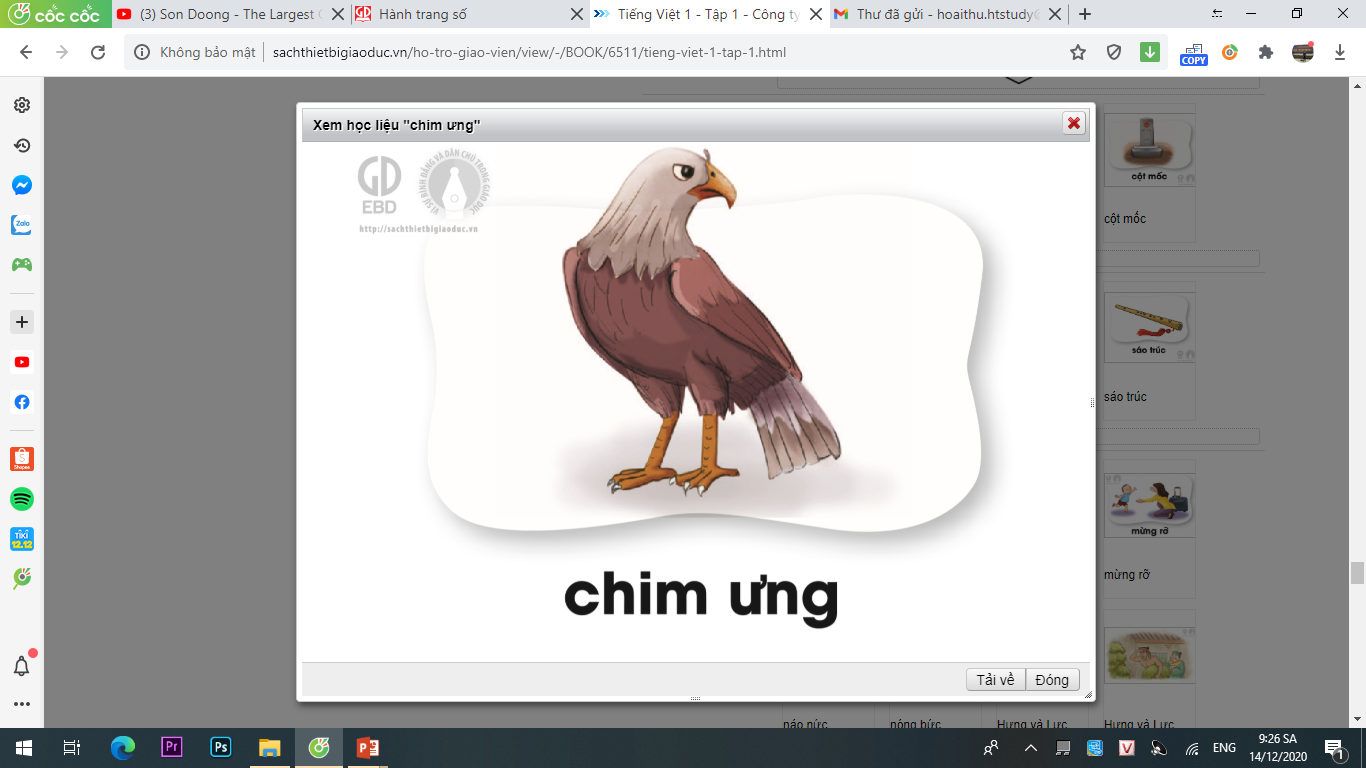 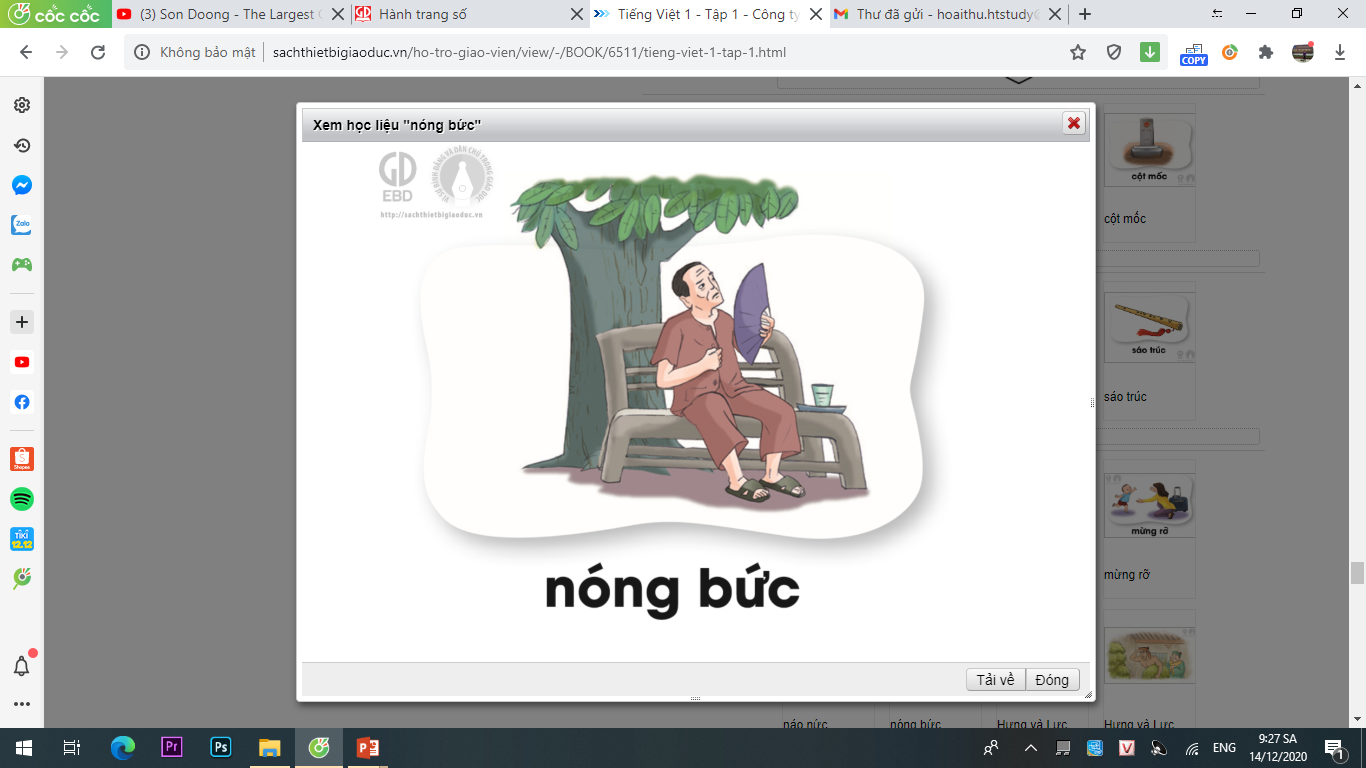 ưng
chim ưng
nóng bức
ưc
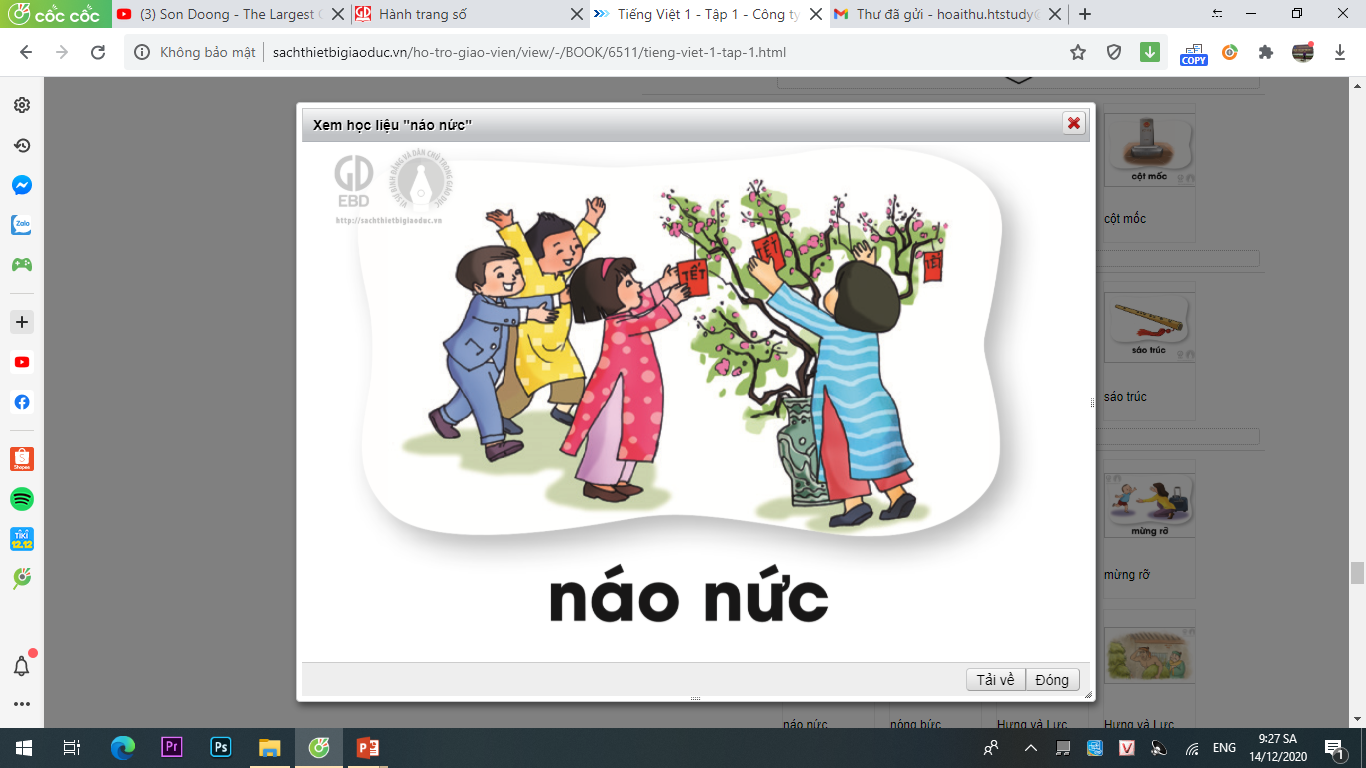 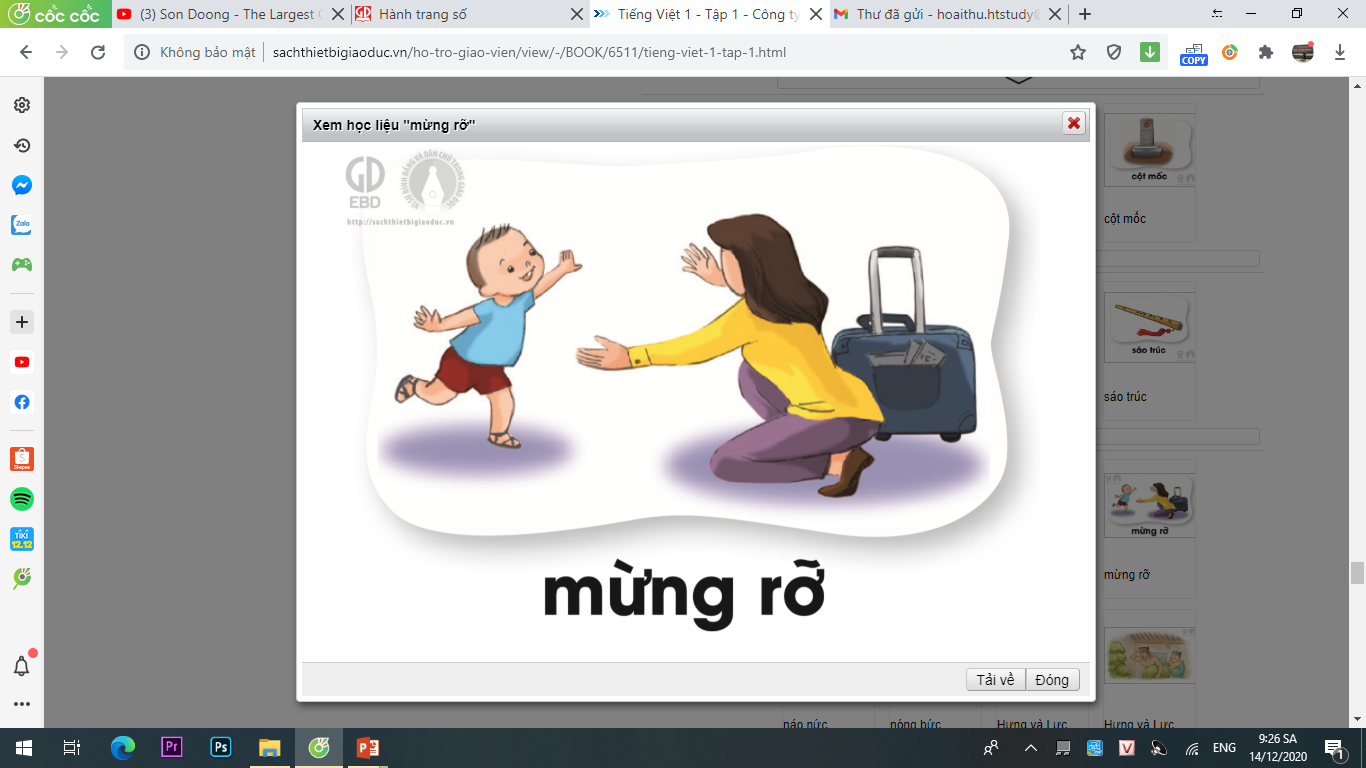 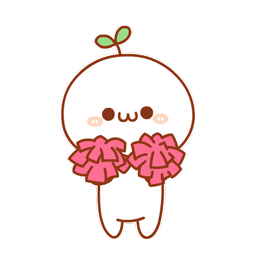 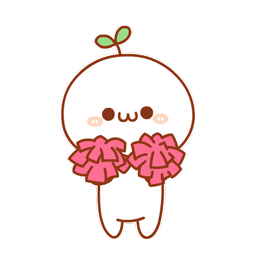 ưc
ưng
náo nức
mừng rỡ
Tạo tiếng
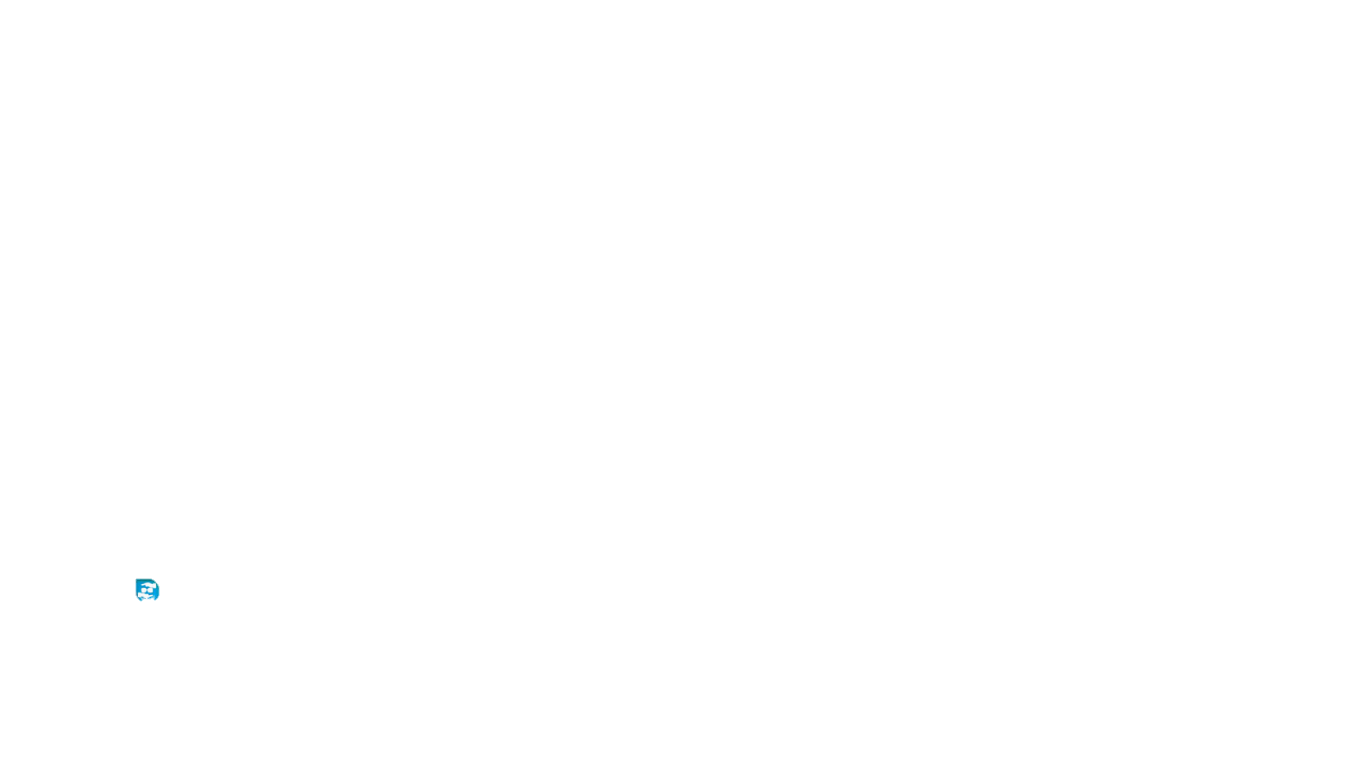 bưng
b
ưng
bưng
bưng bê
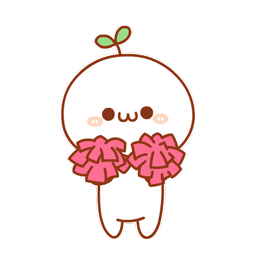 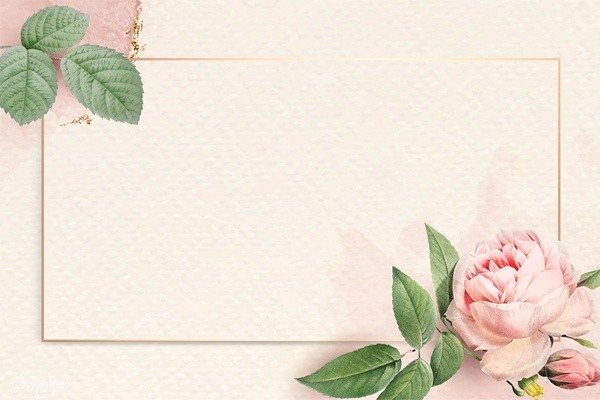 Viết
ŔnƑ
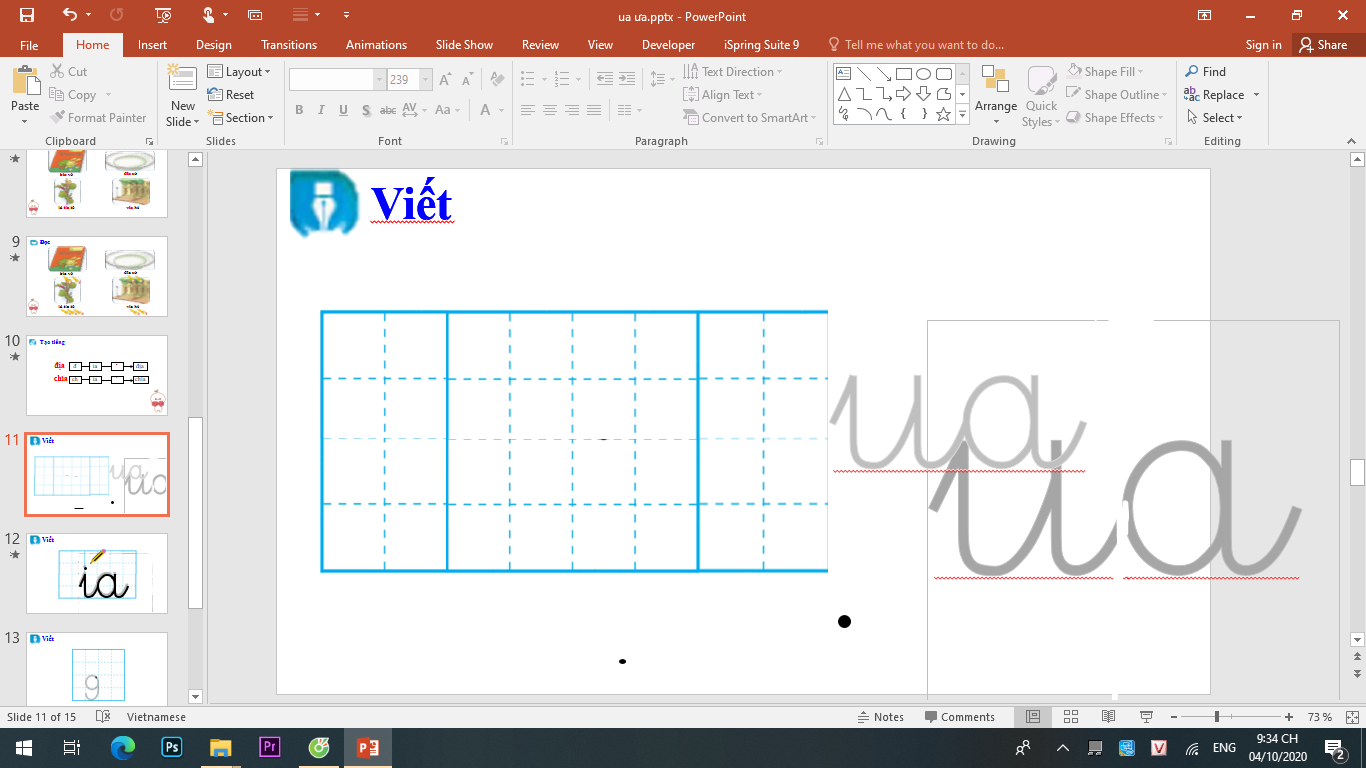 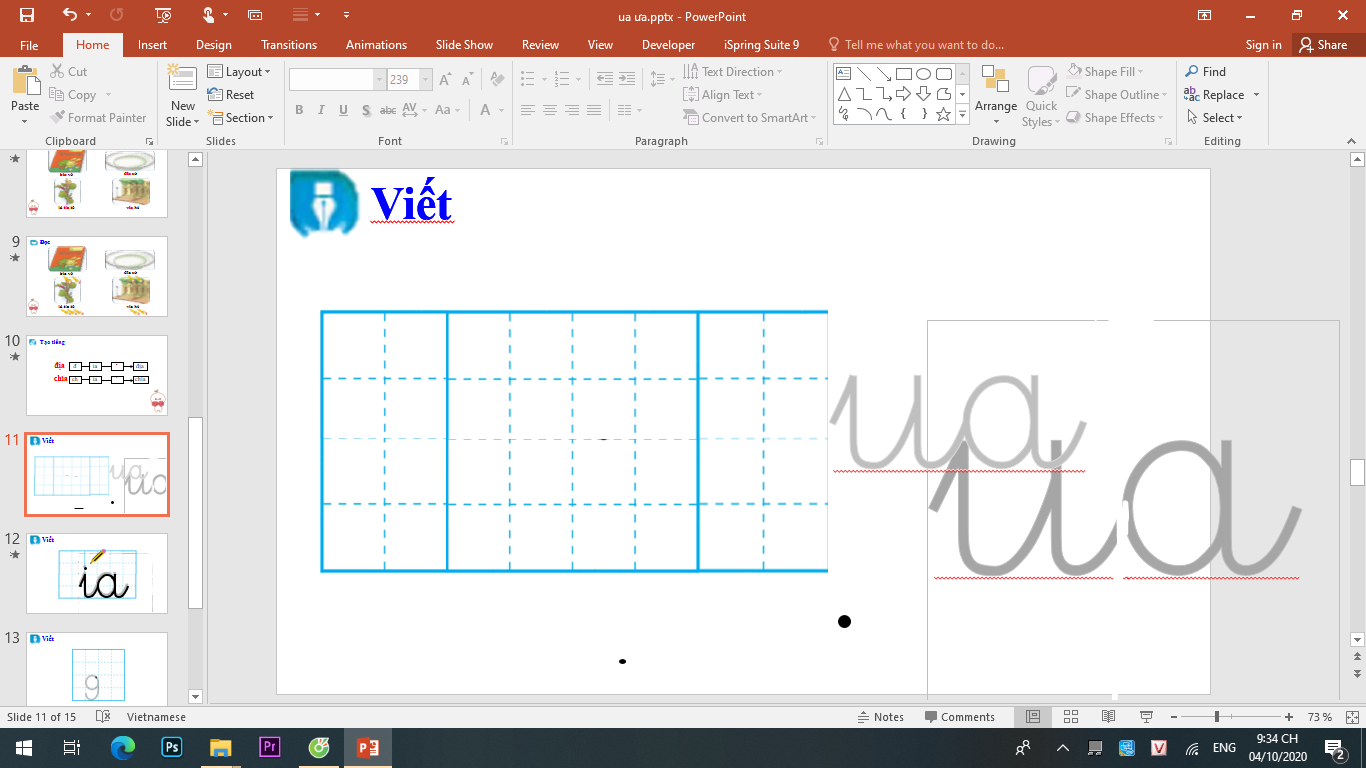 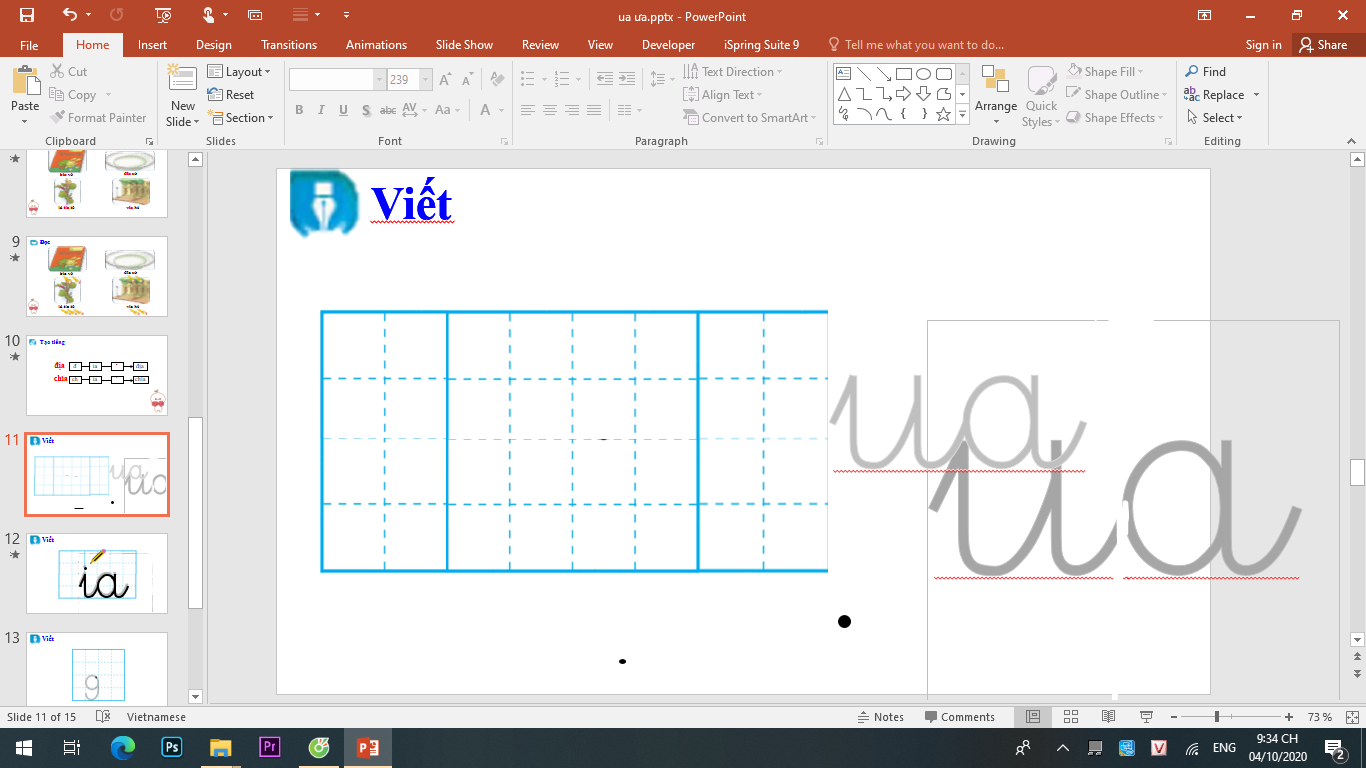 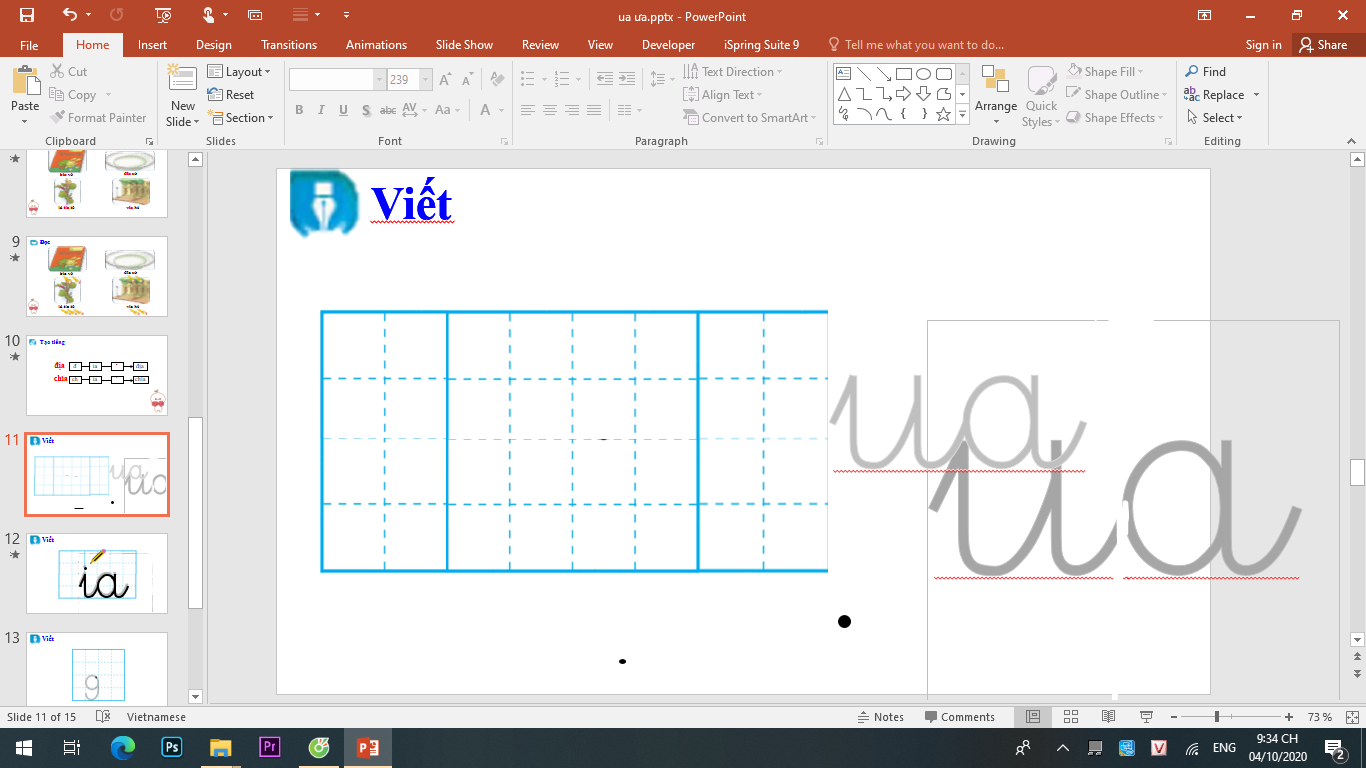 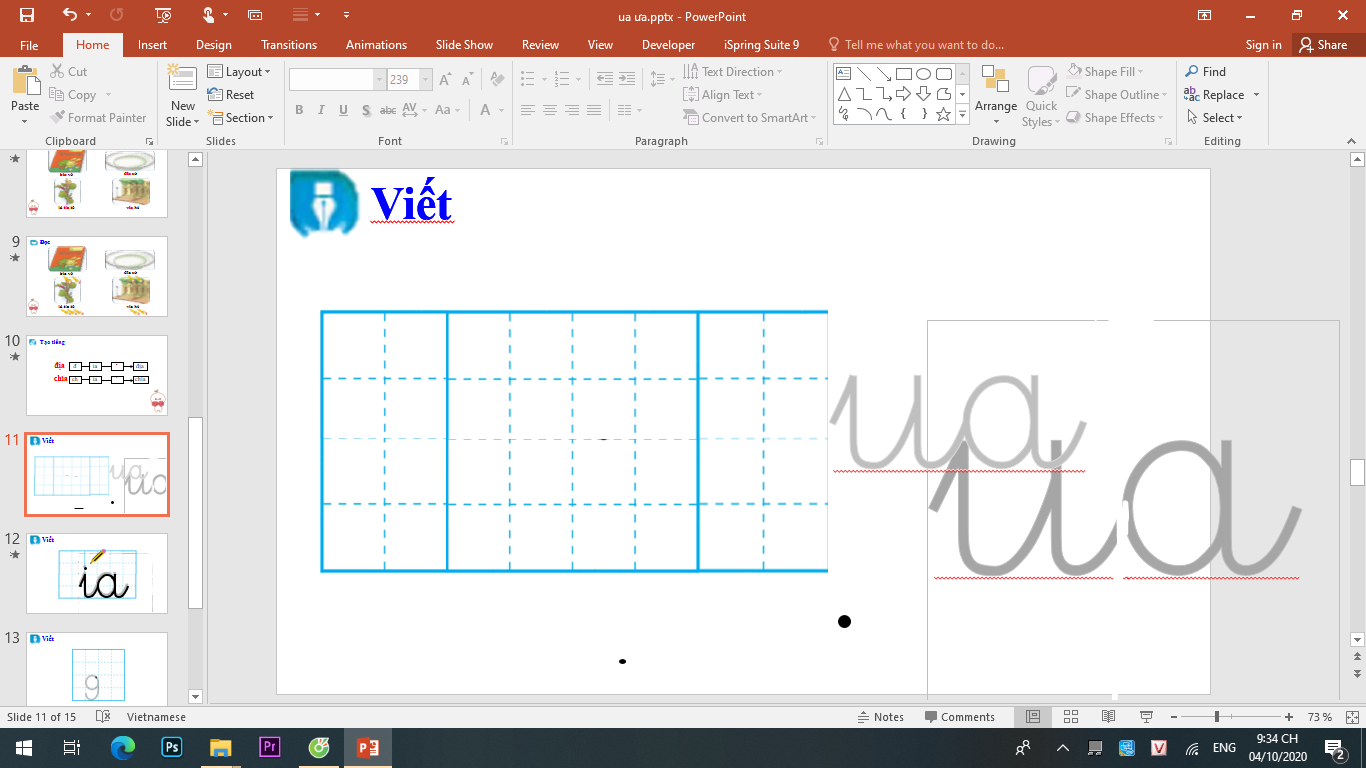 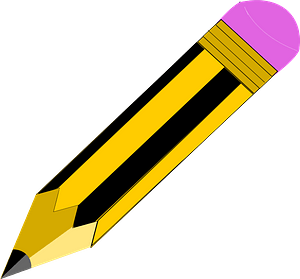 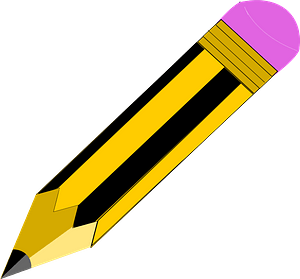 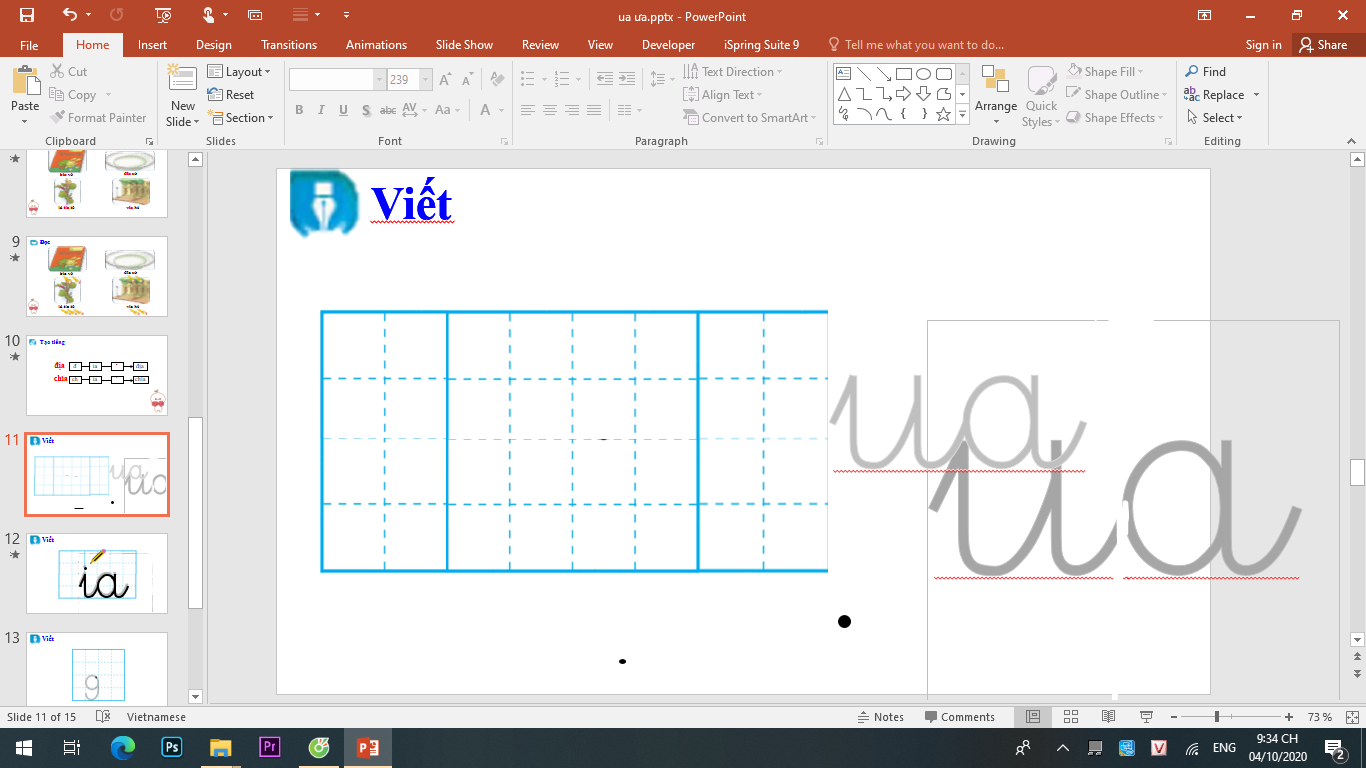 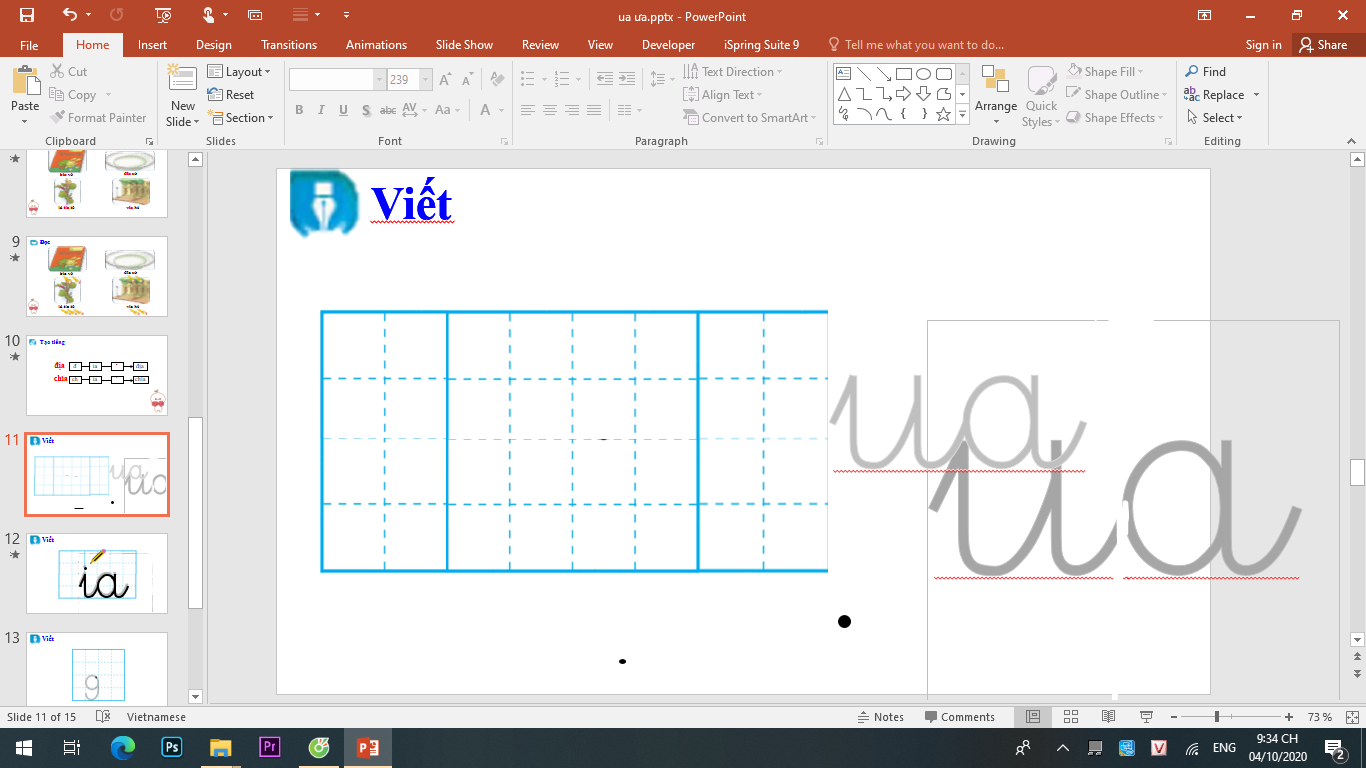 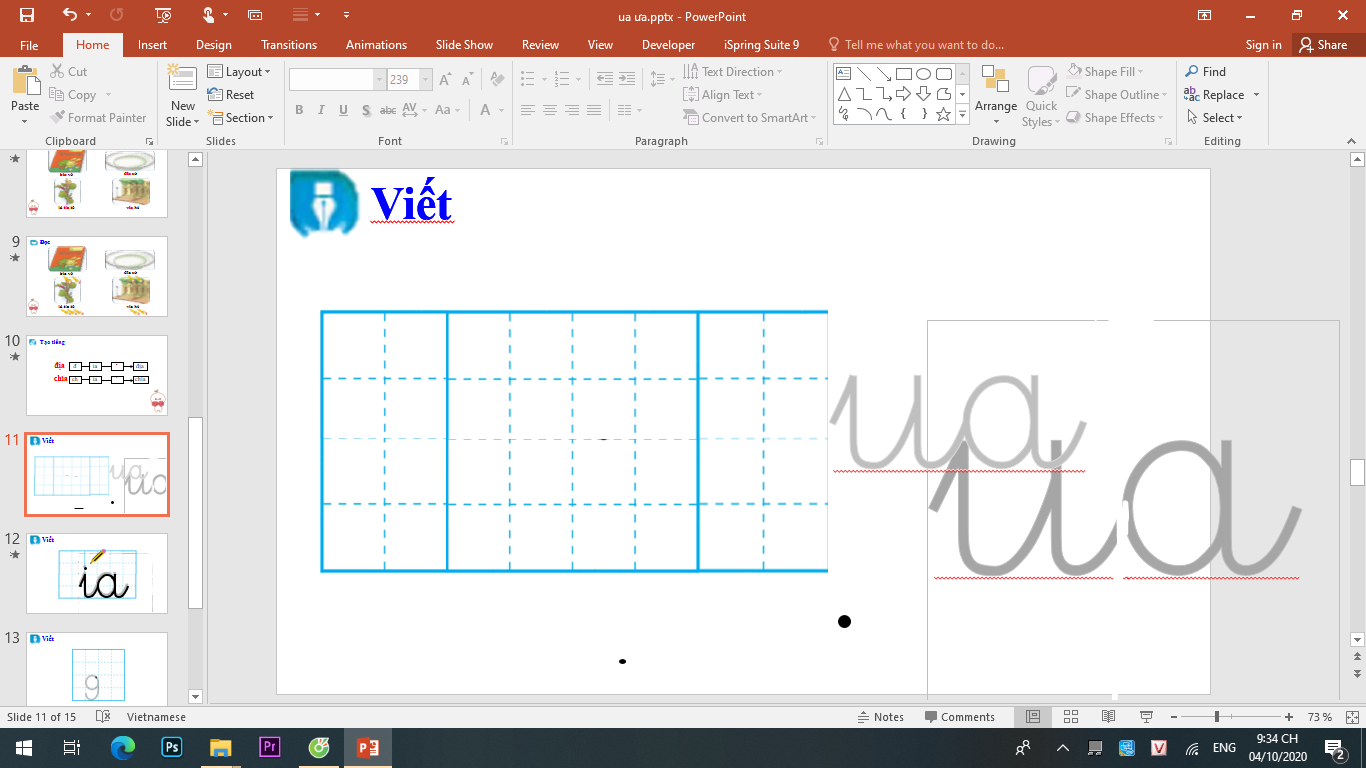 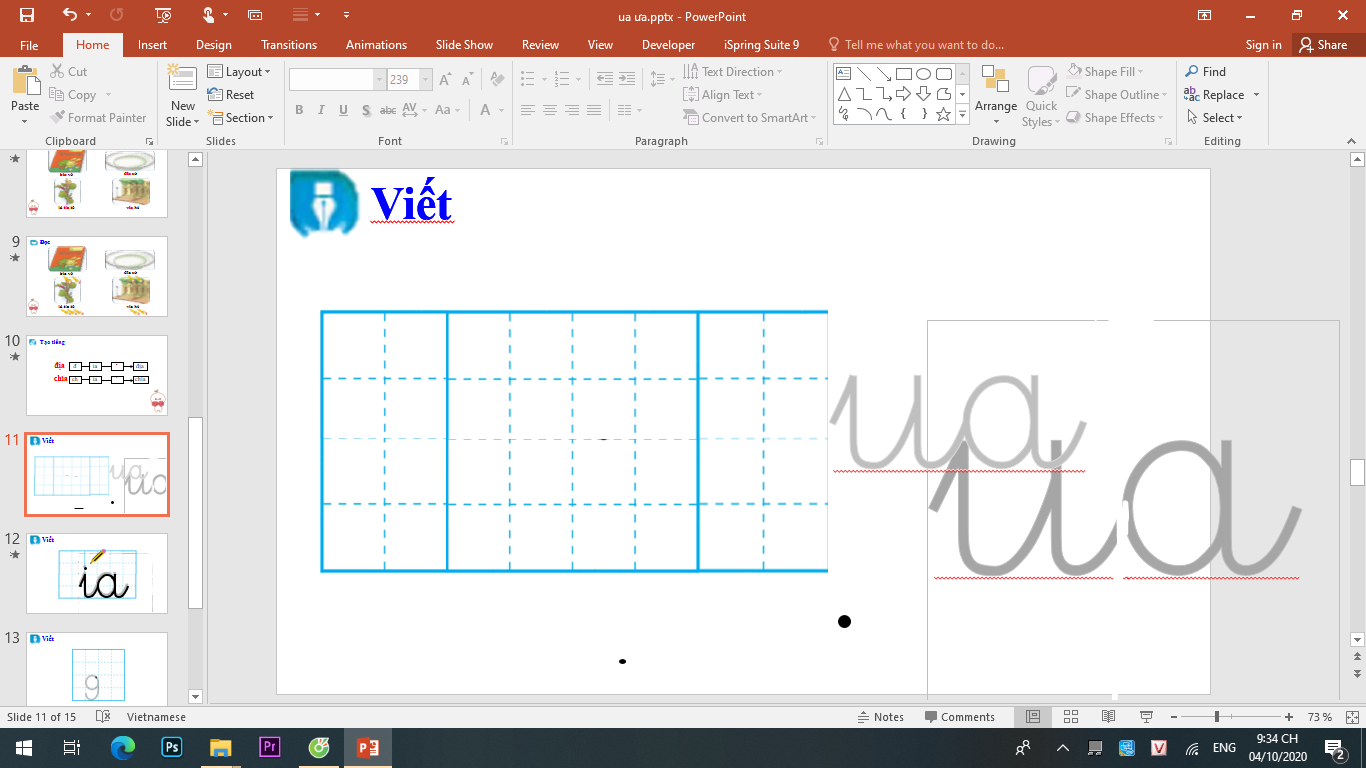 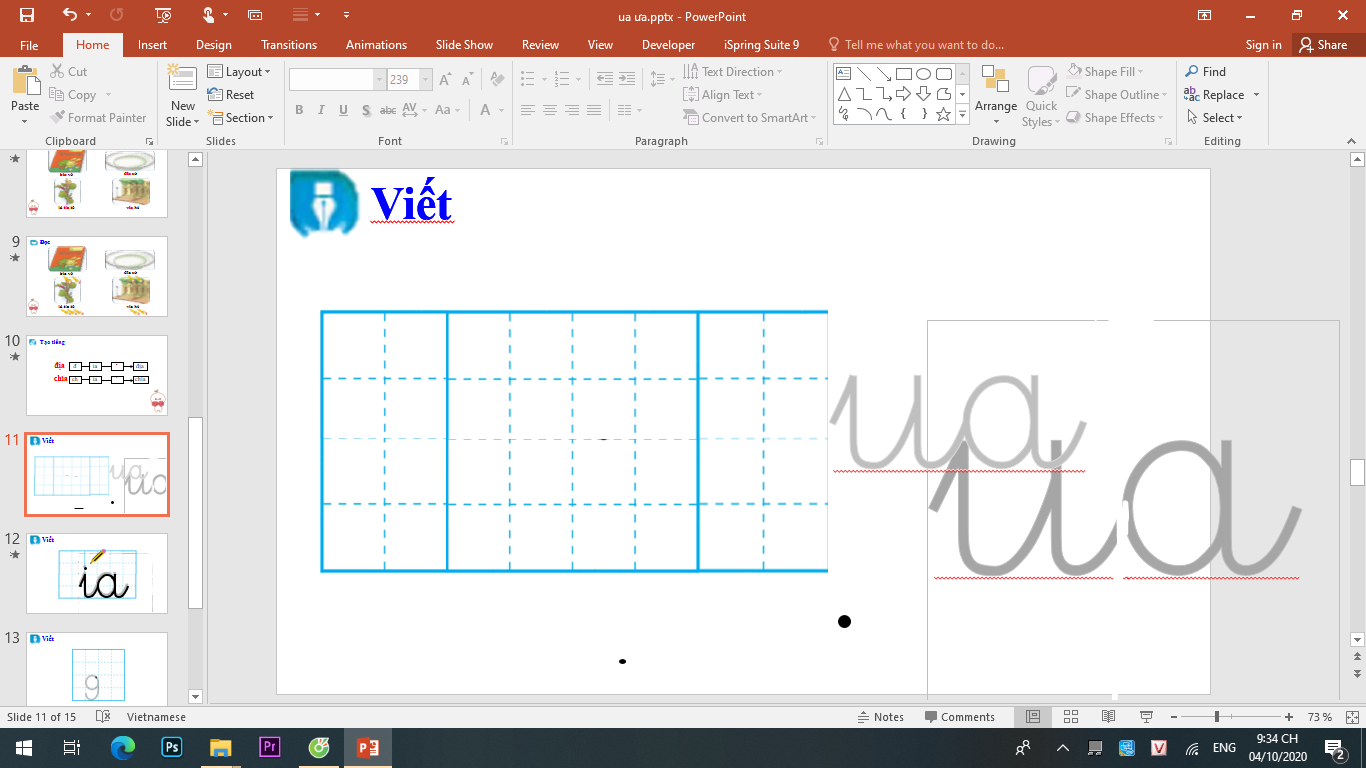 Ŕ‼
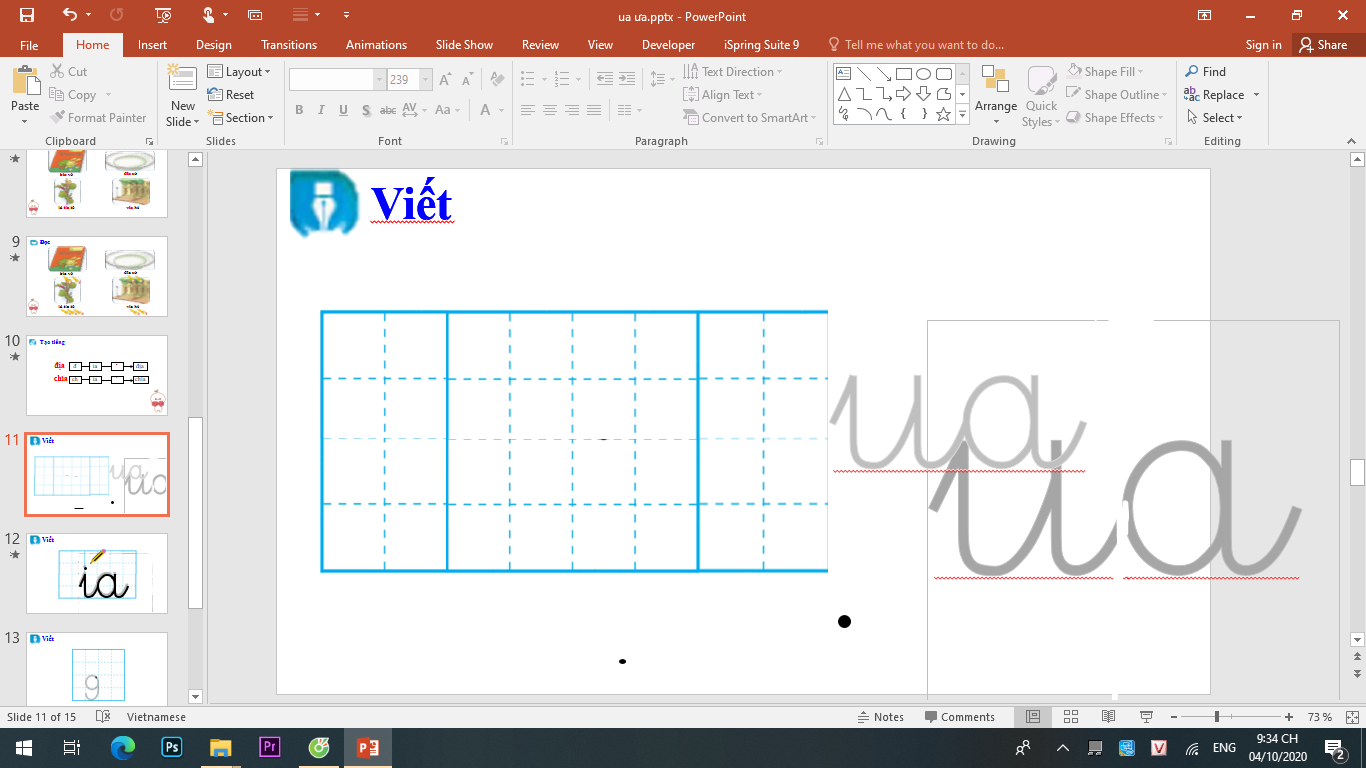 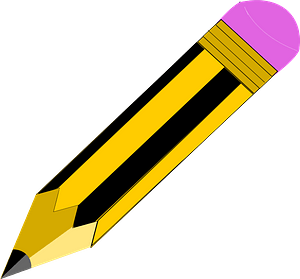 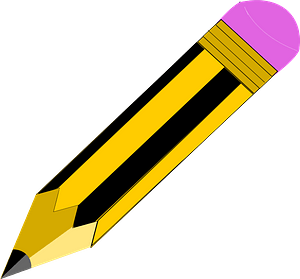 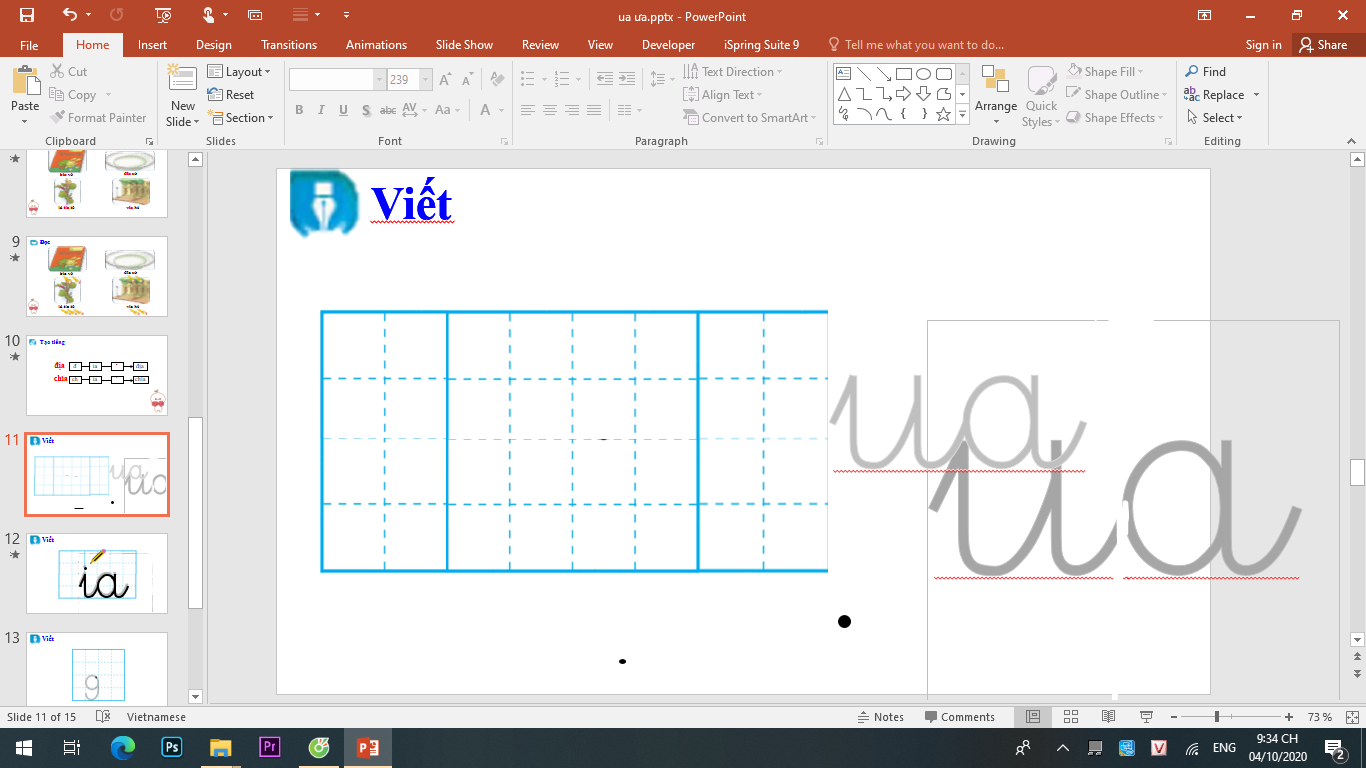 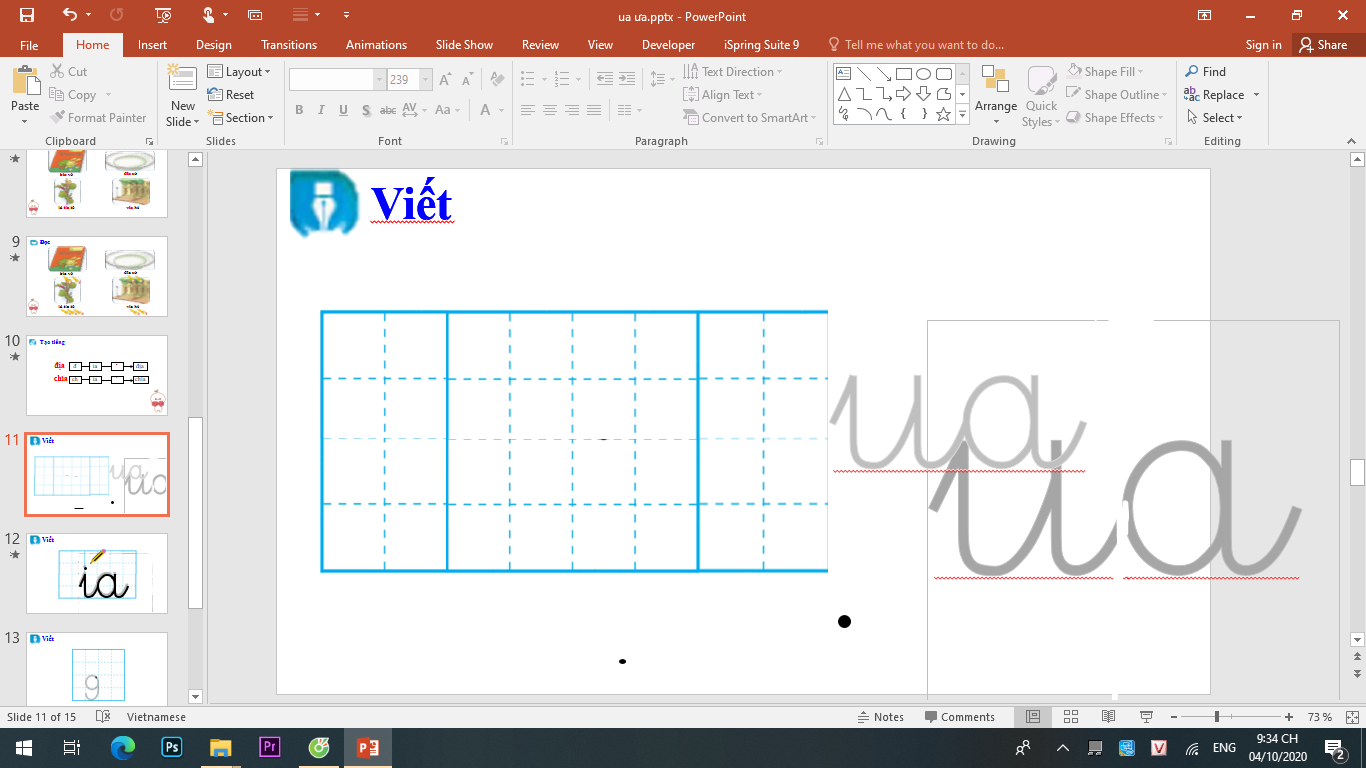 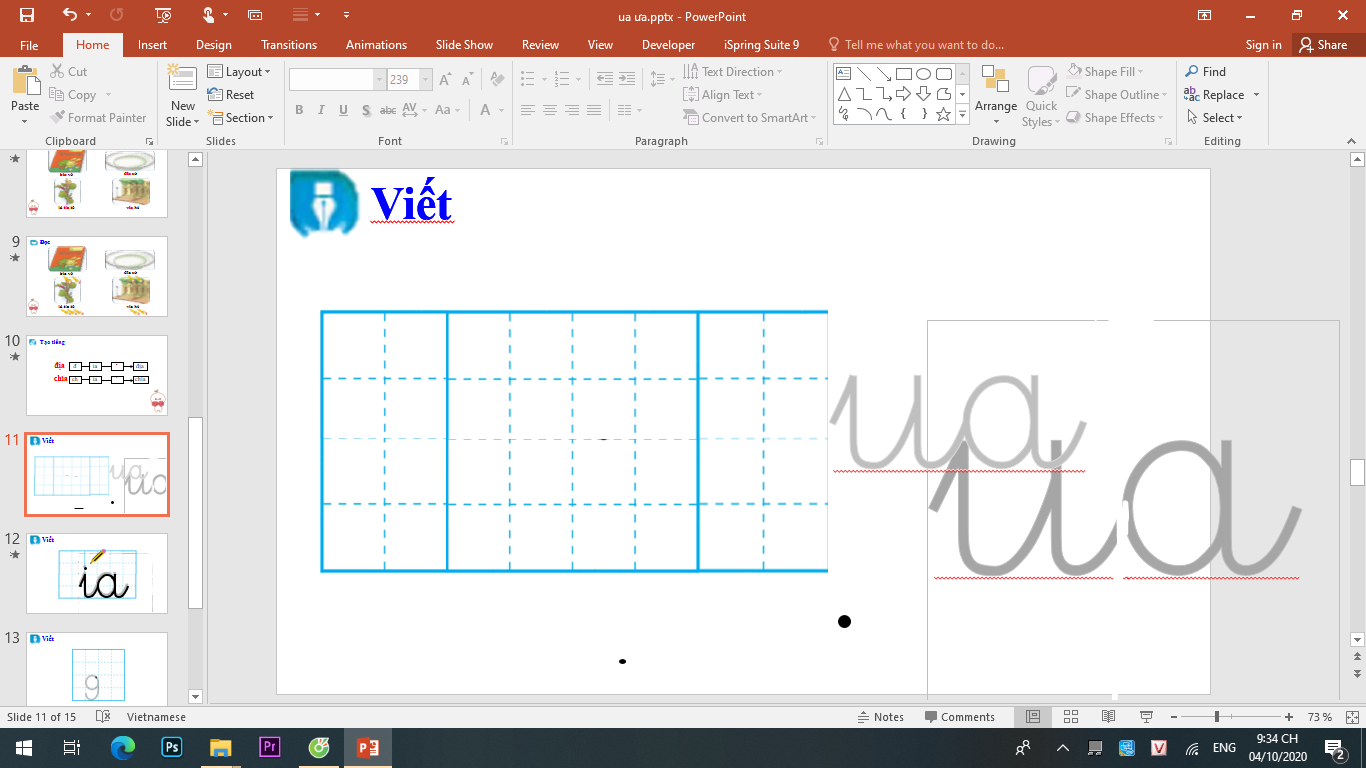 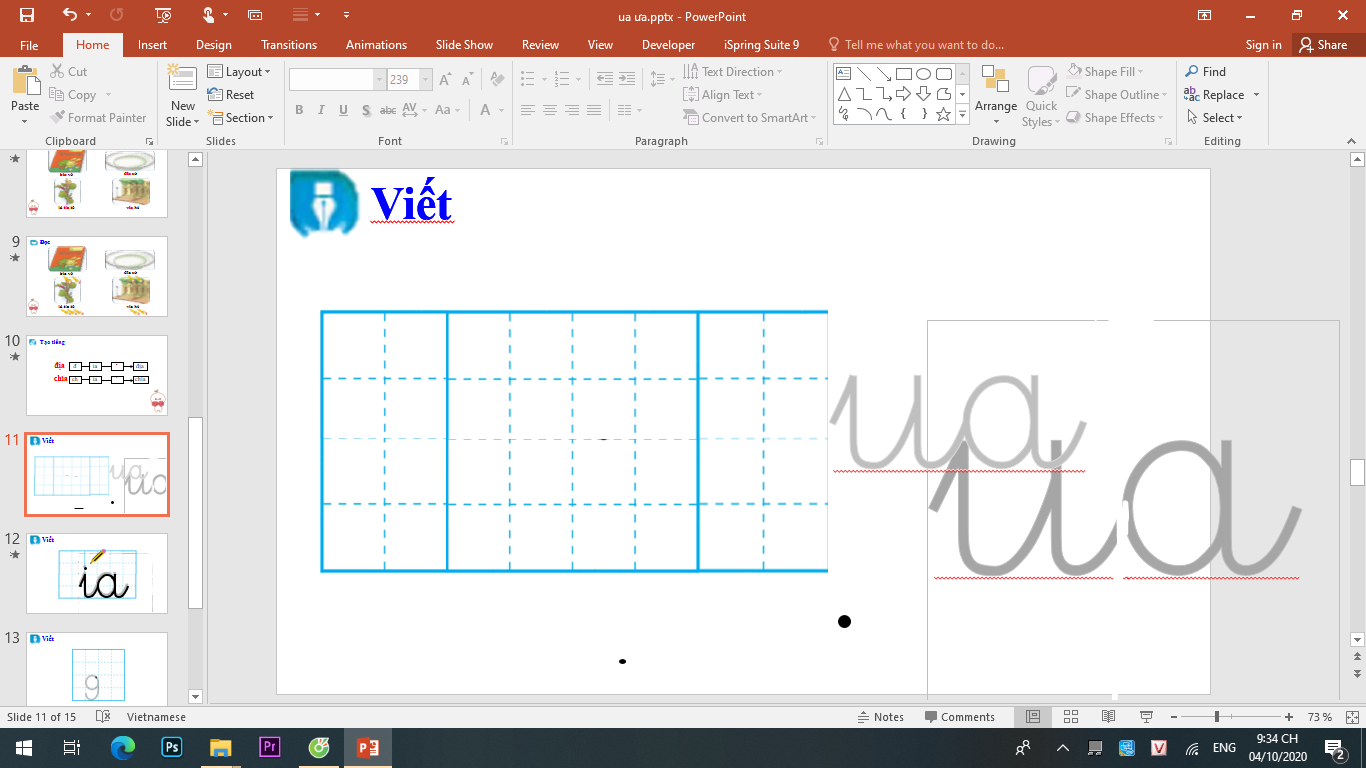 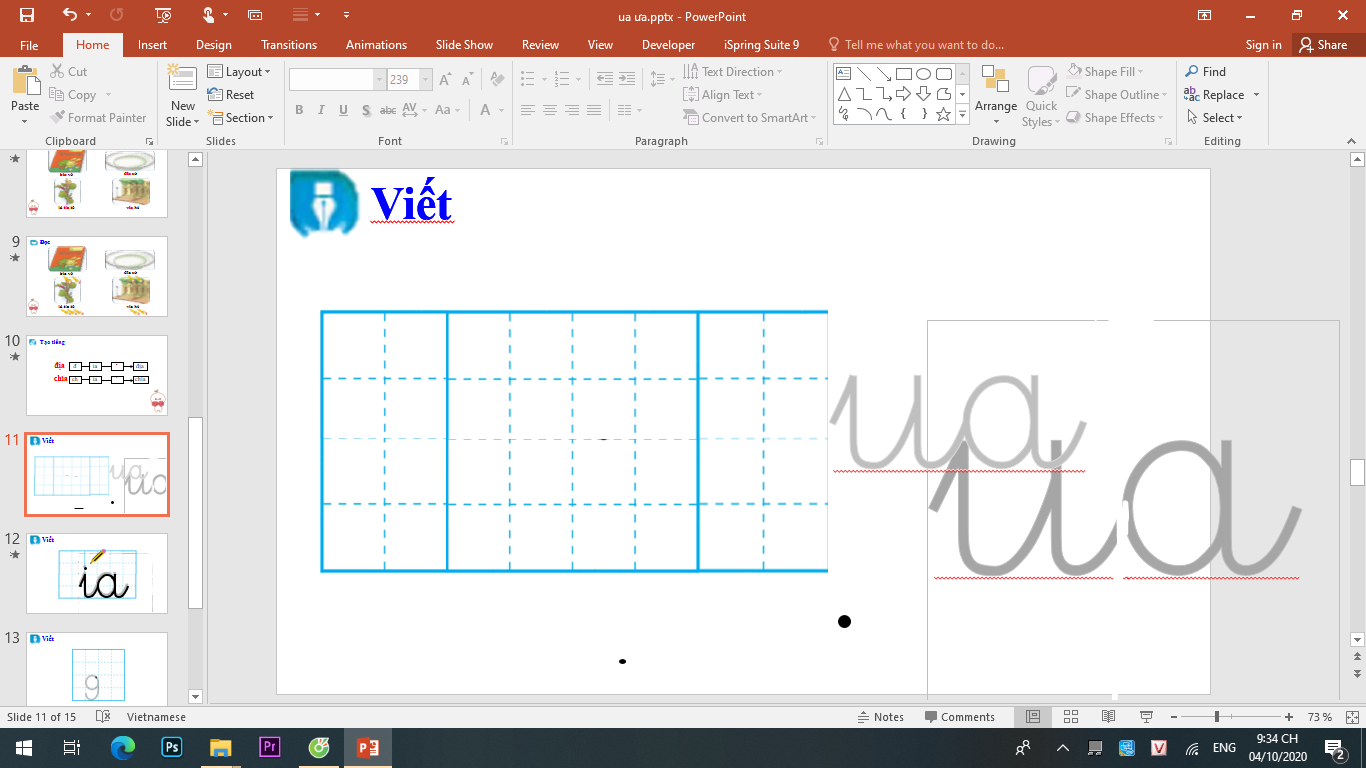 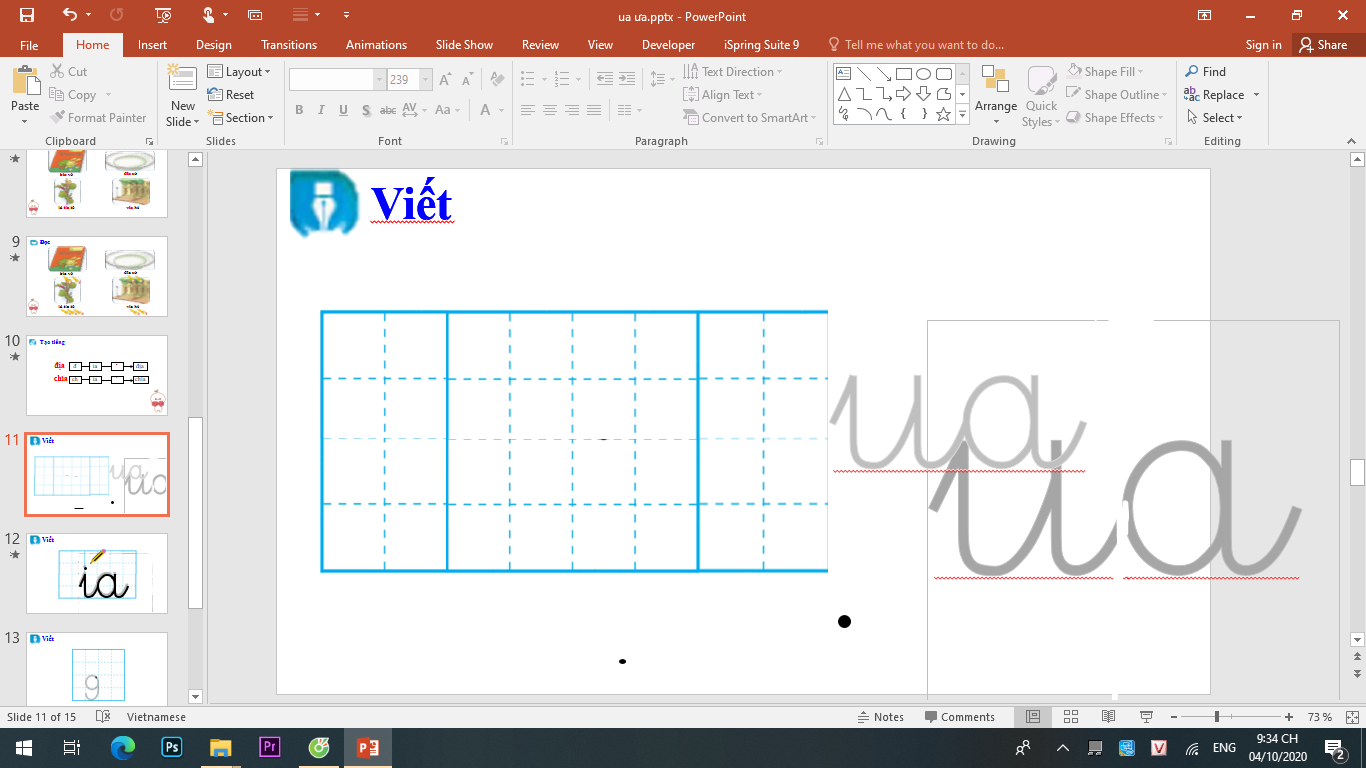 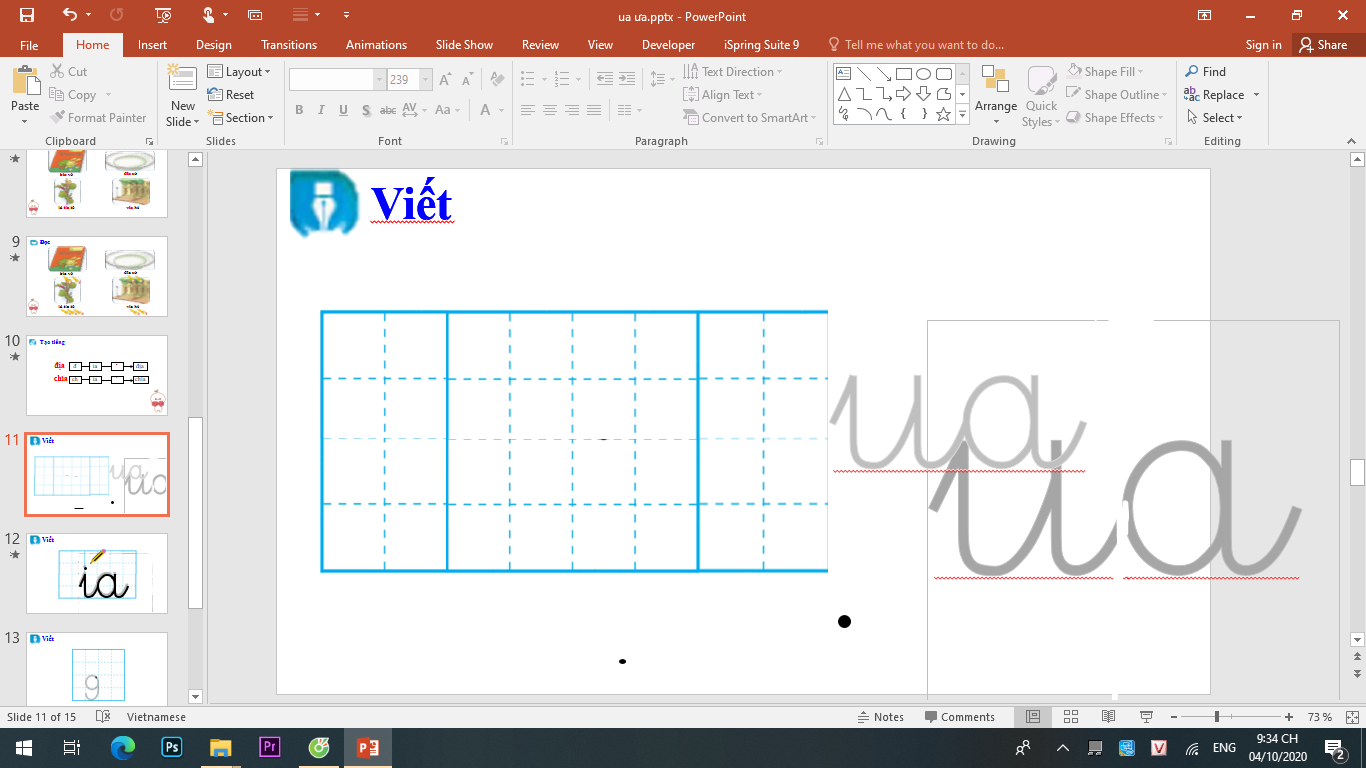 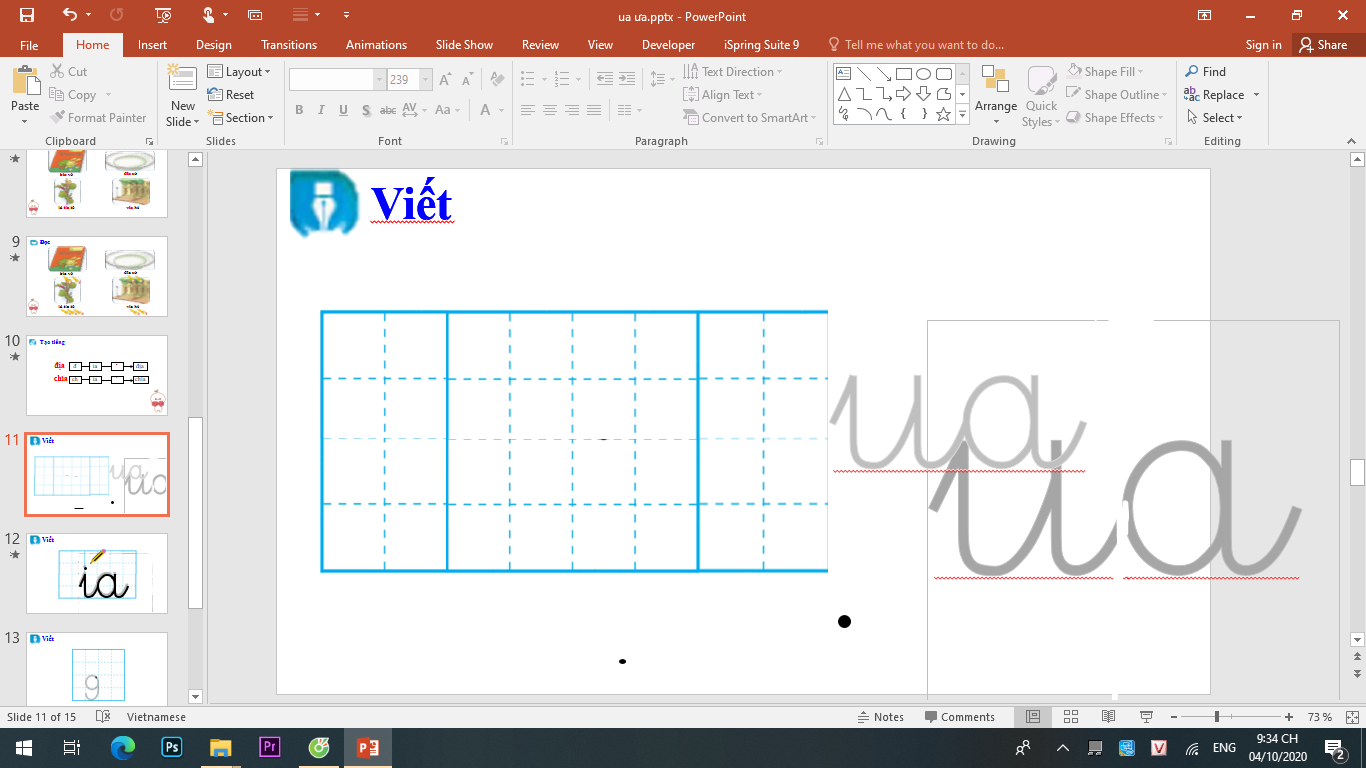 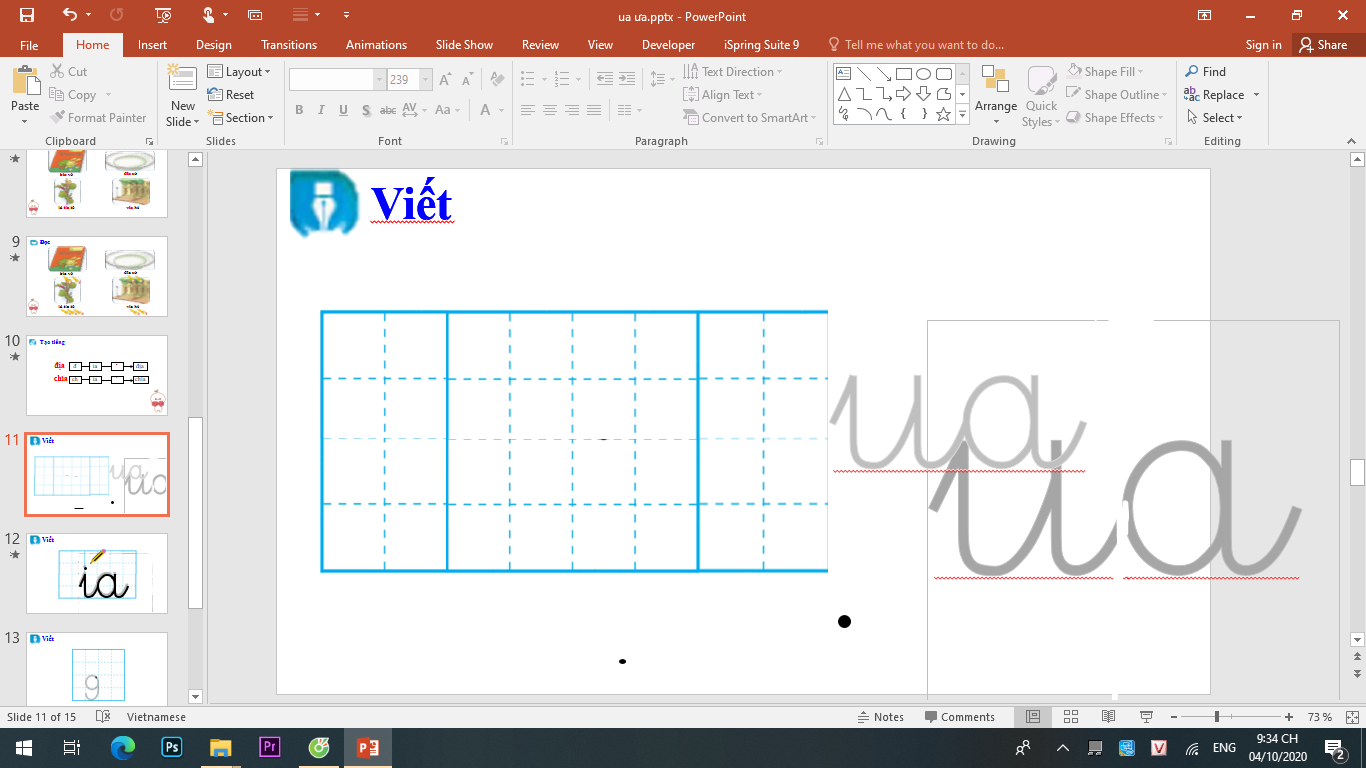 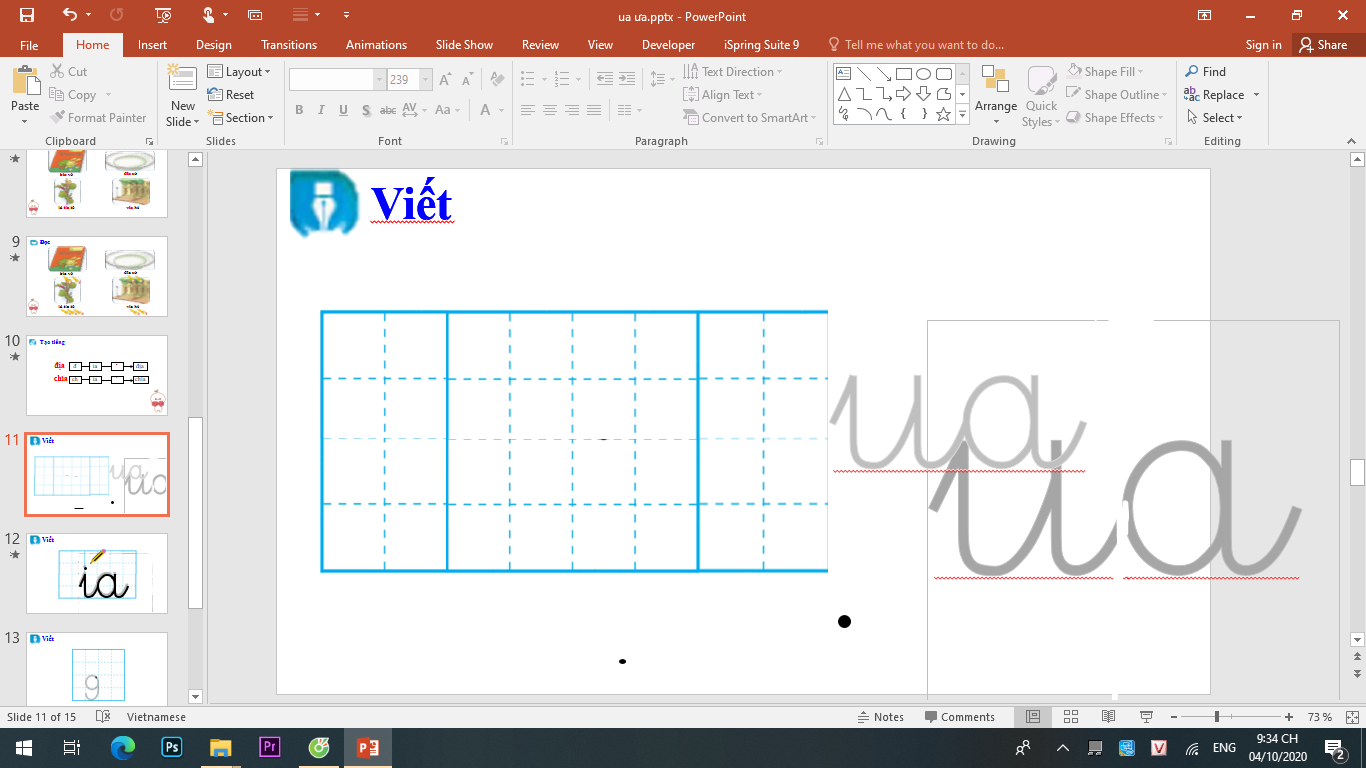 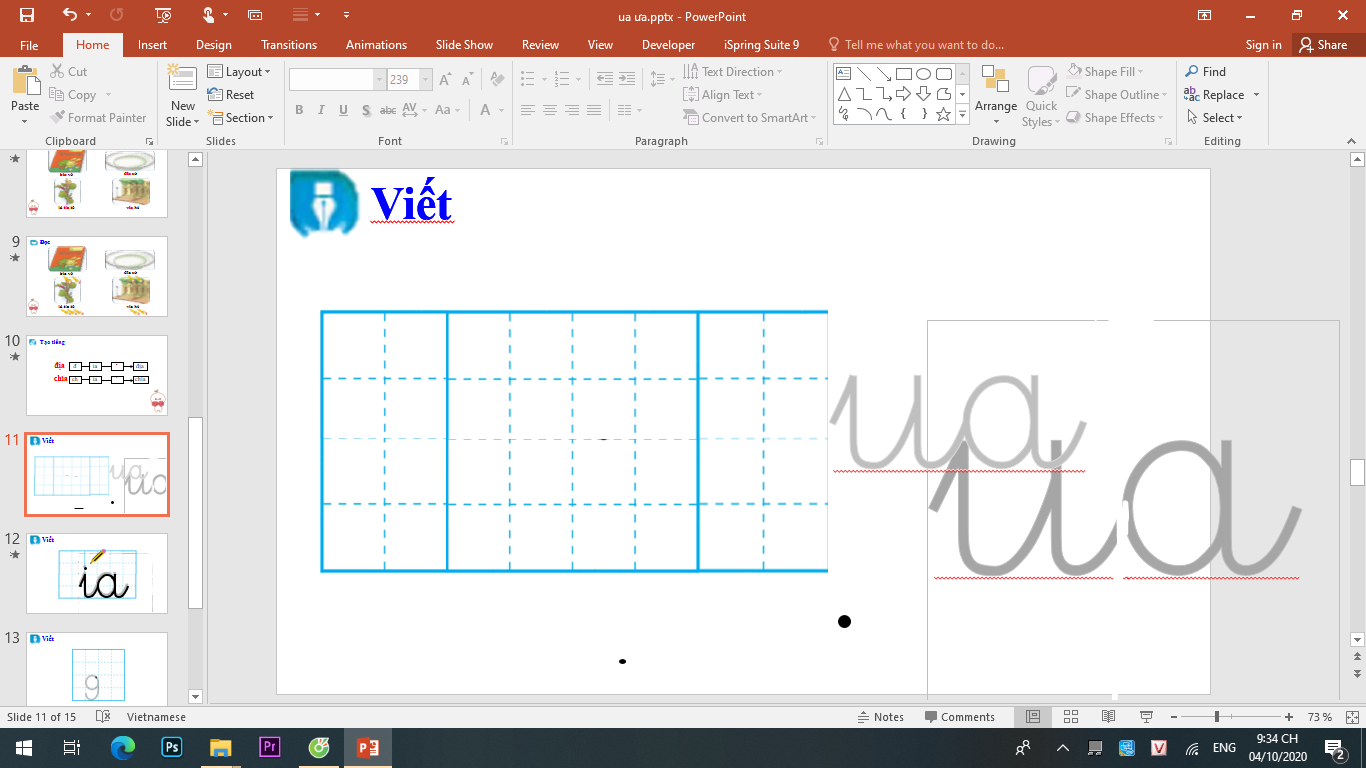 củ
ƑừnƑ
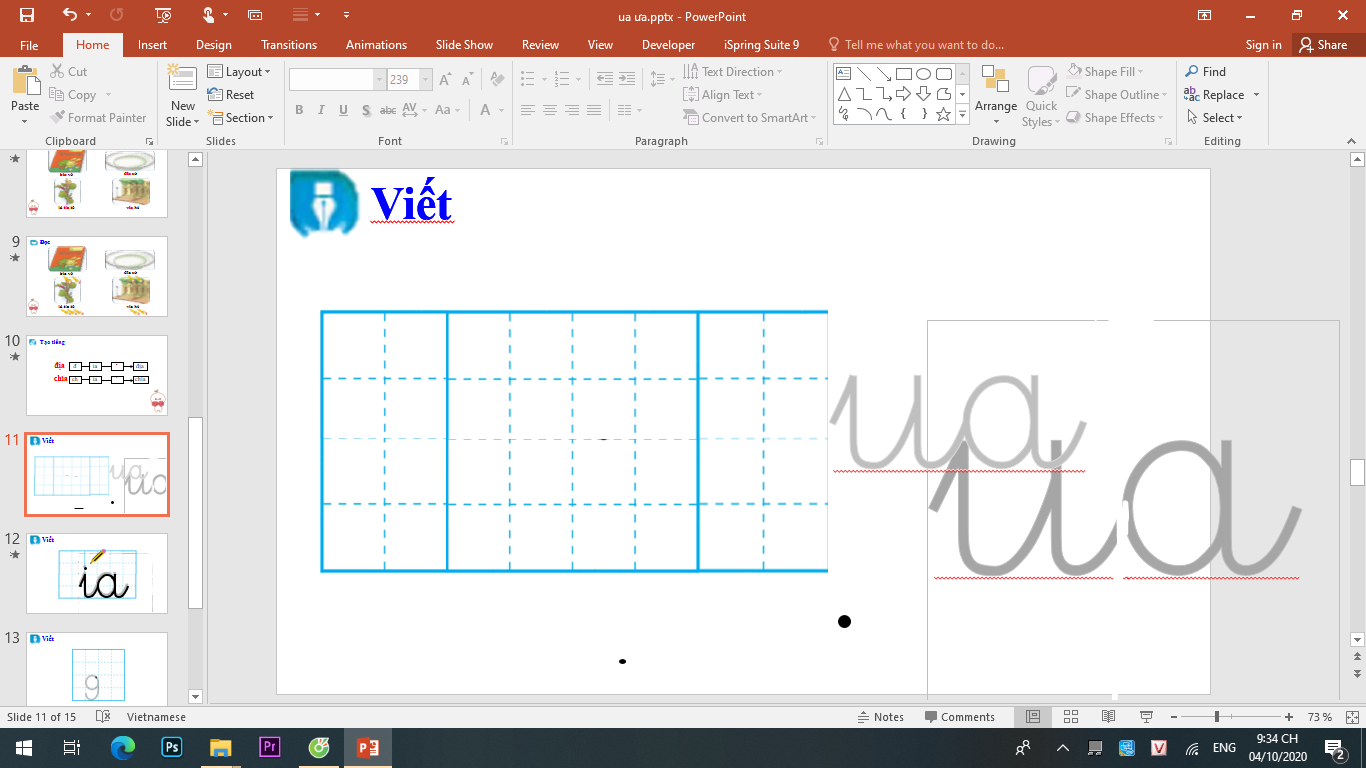 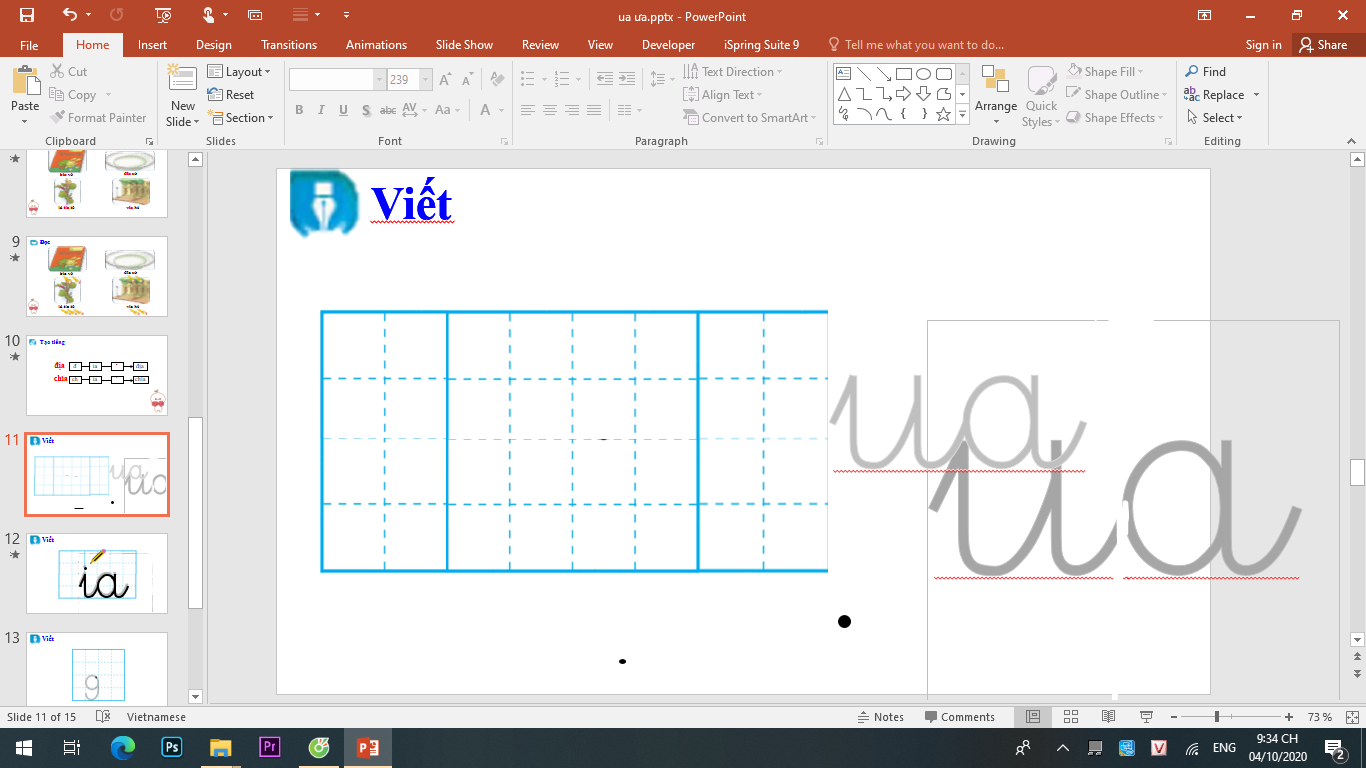 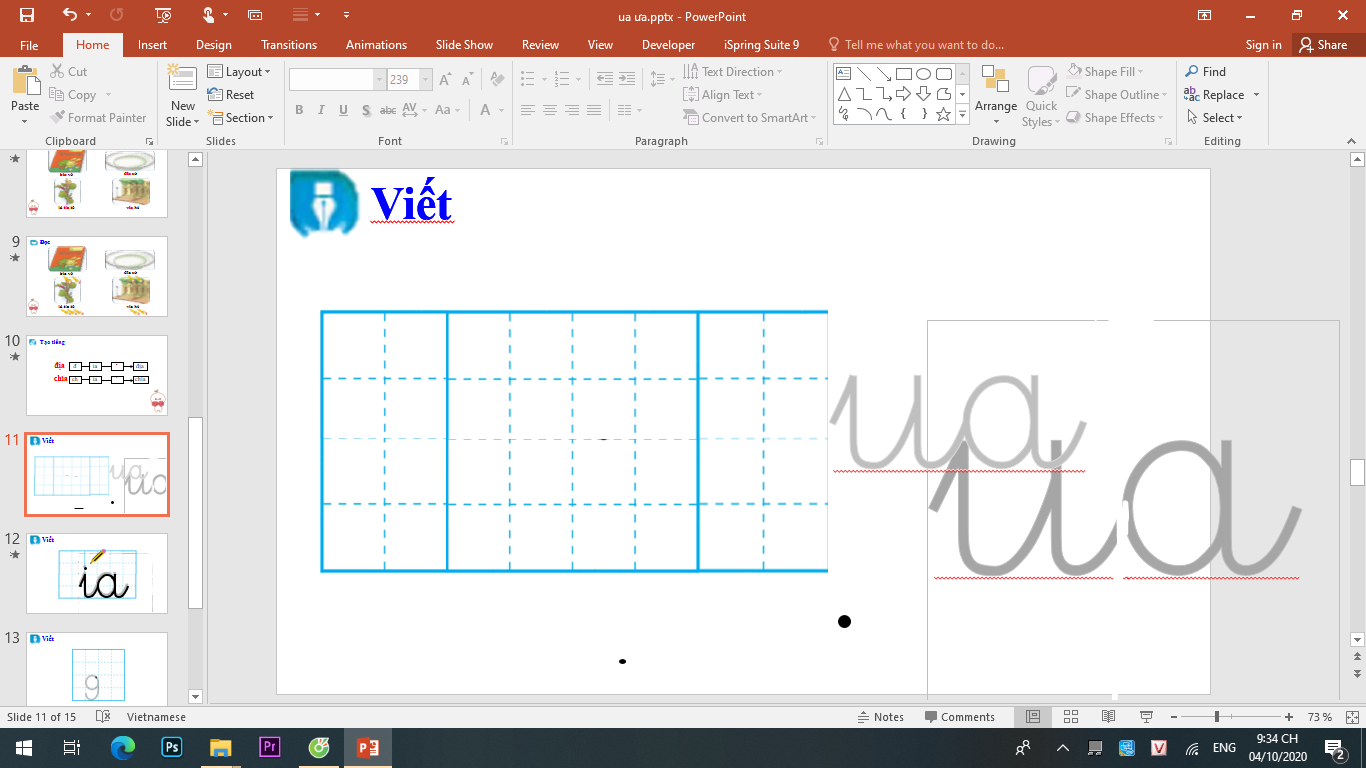 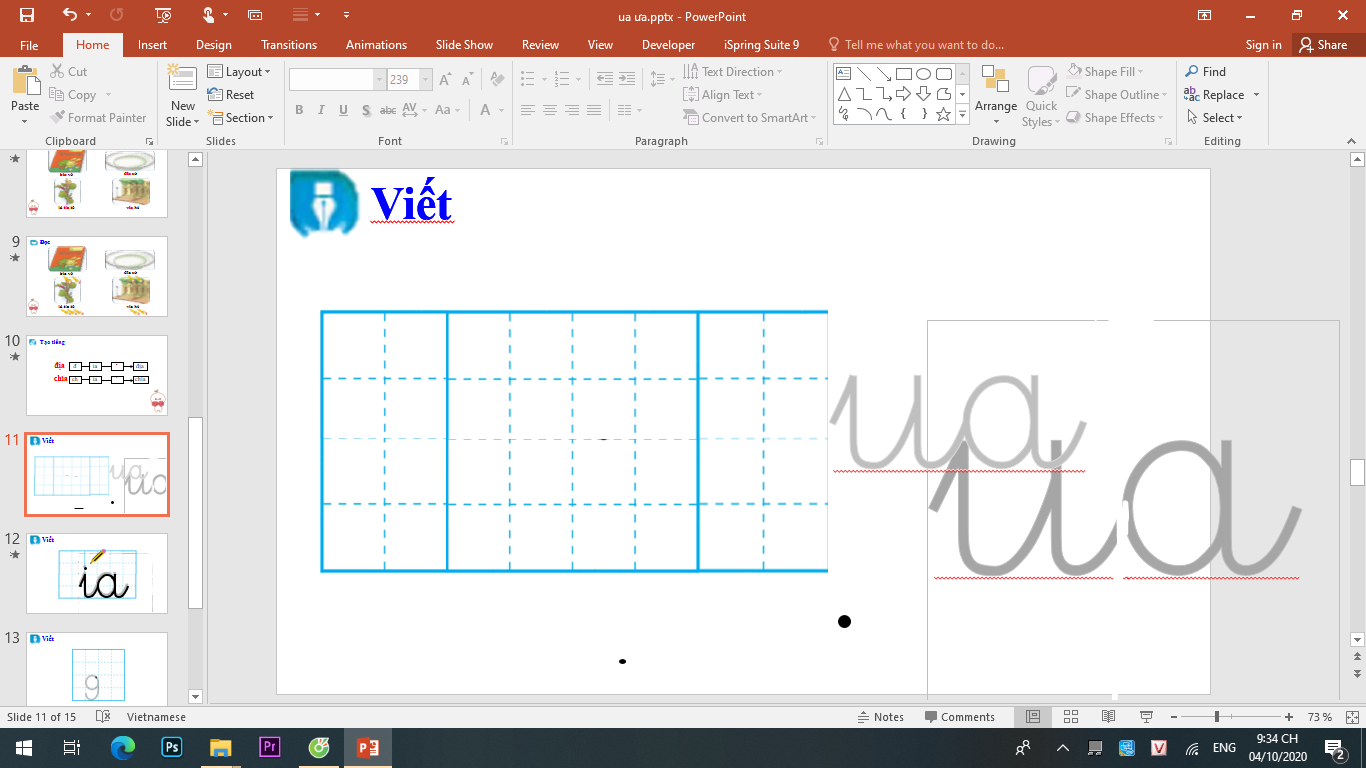 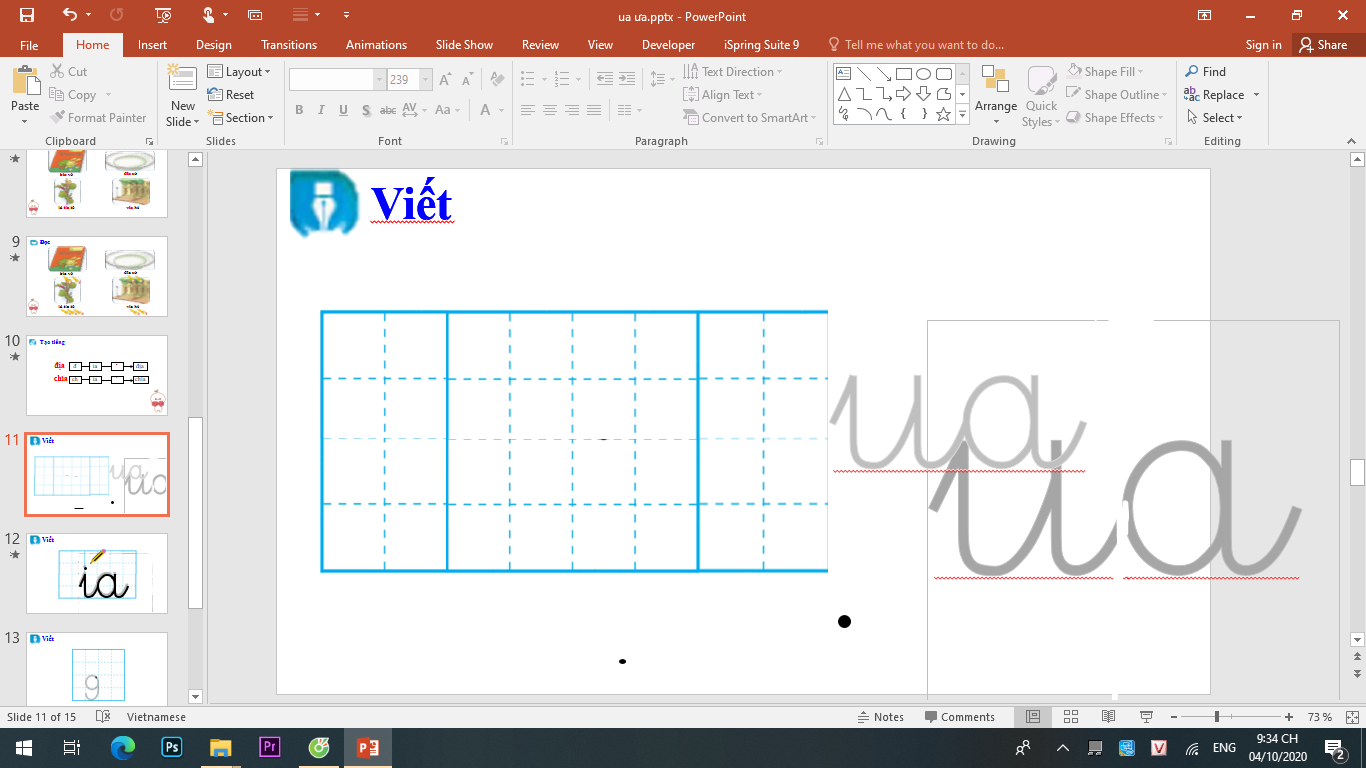 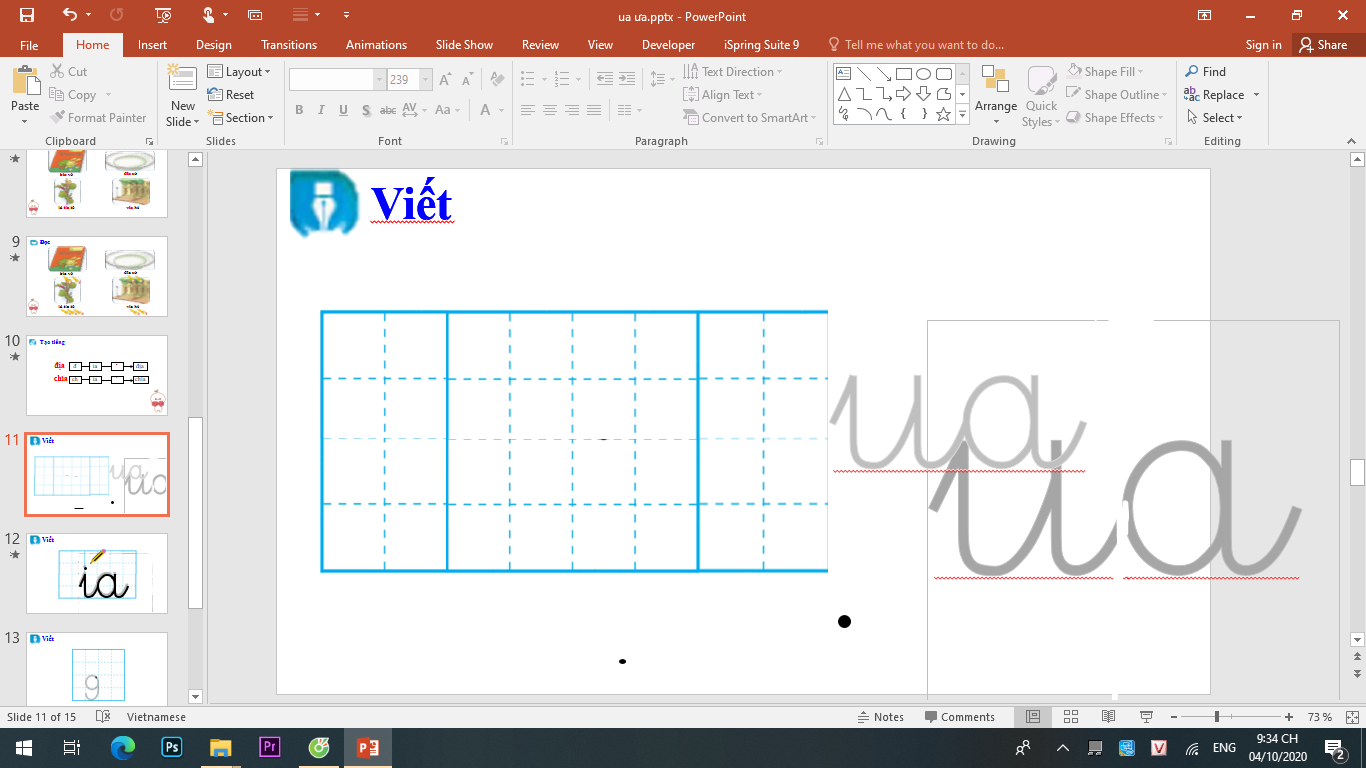 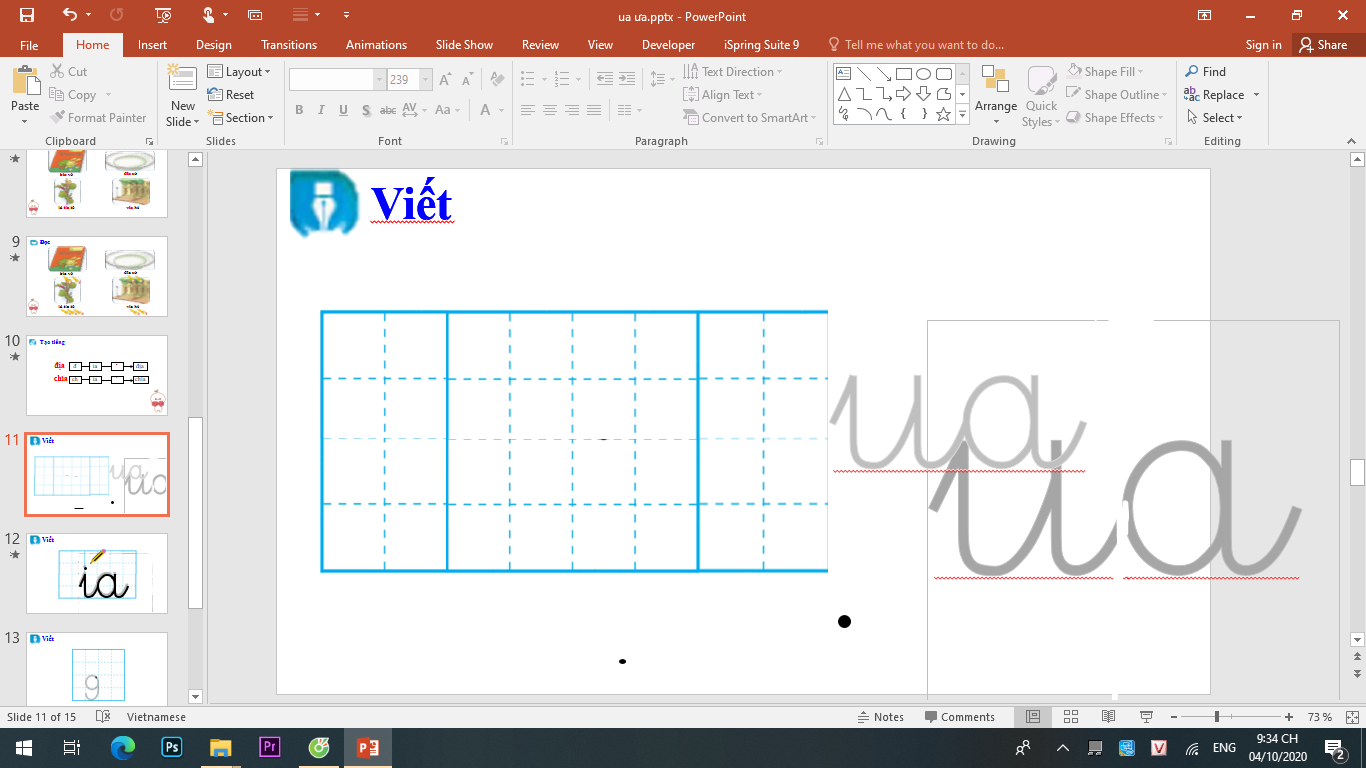 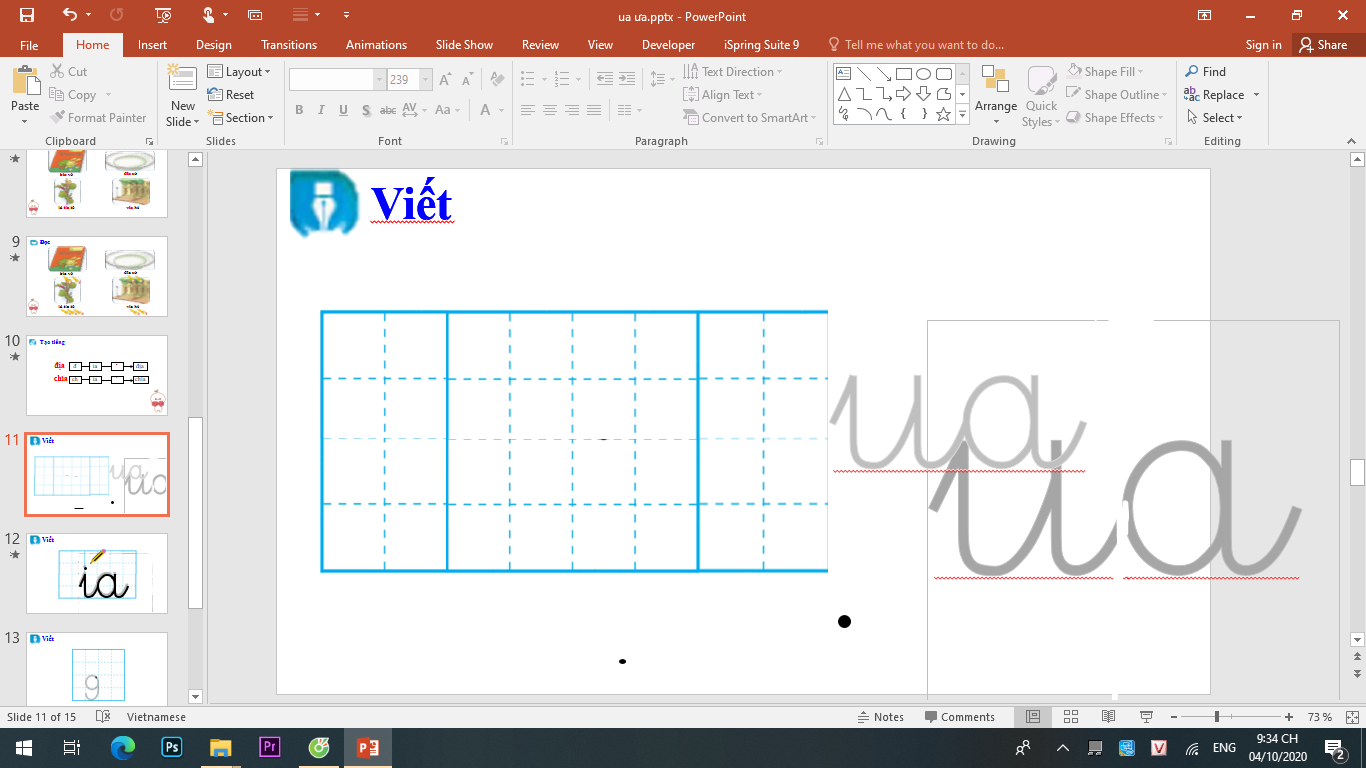 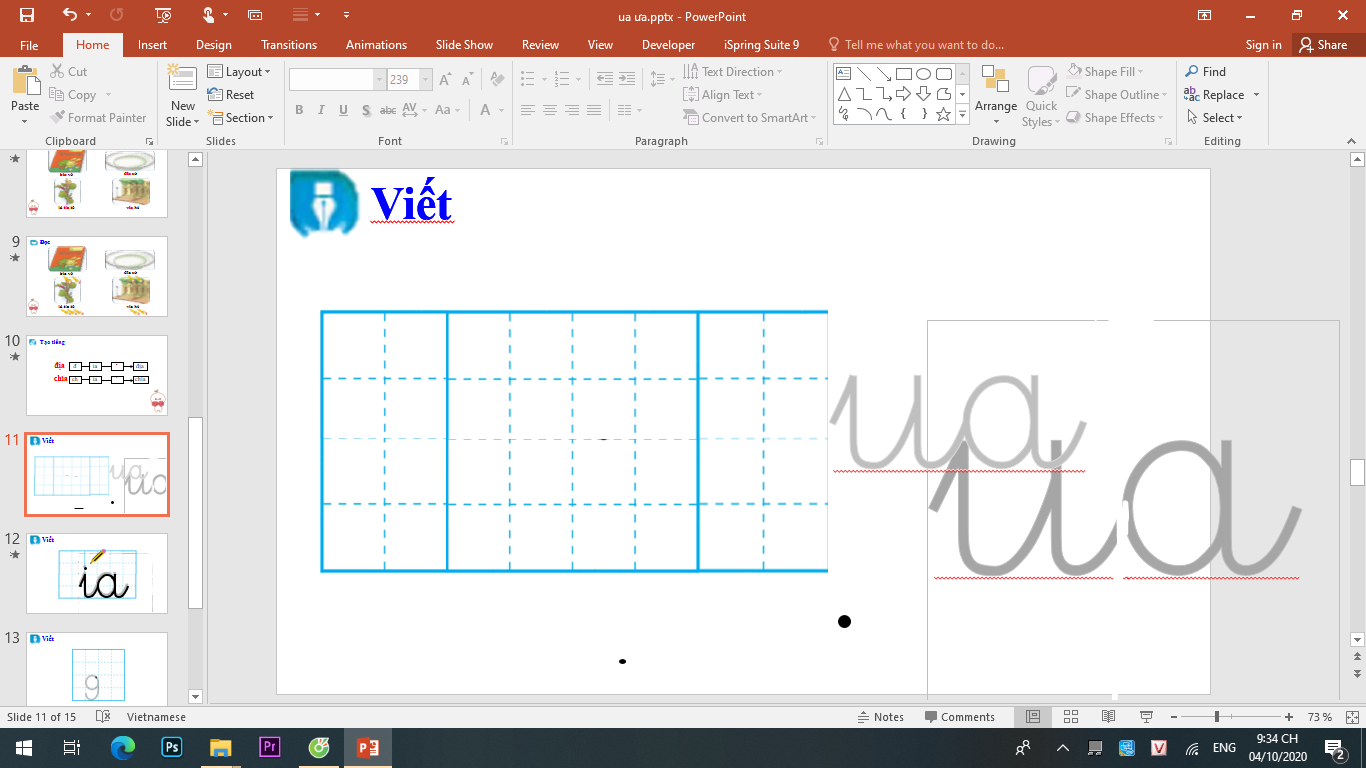 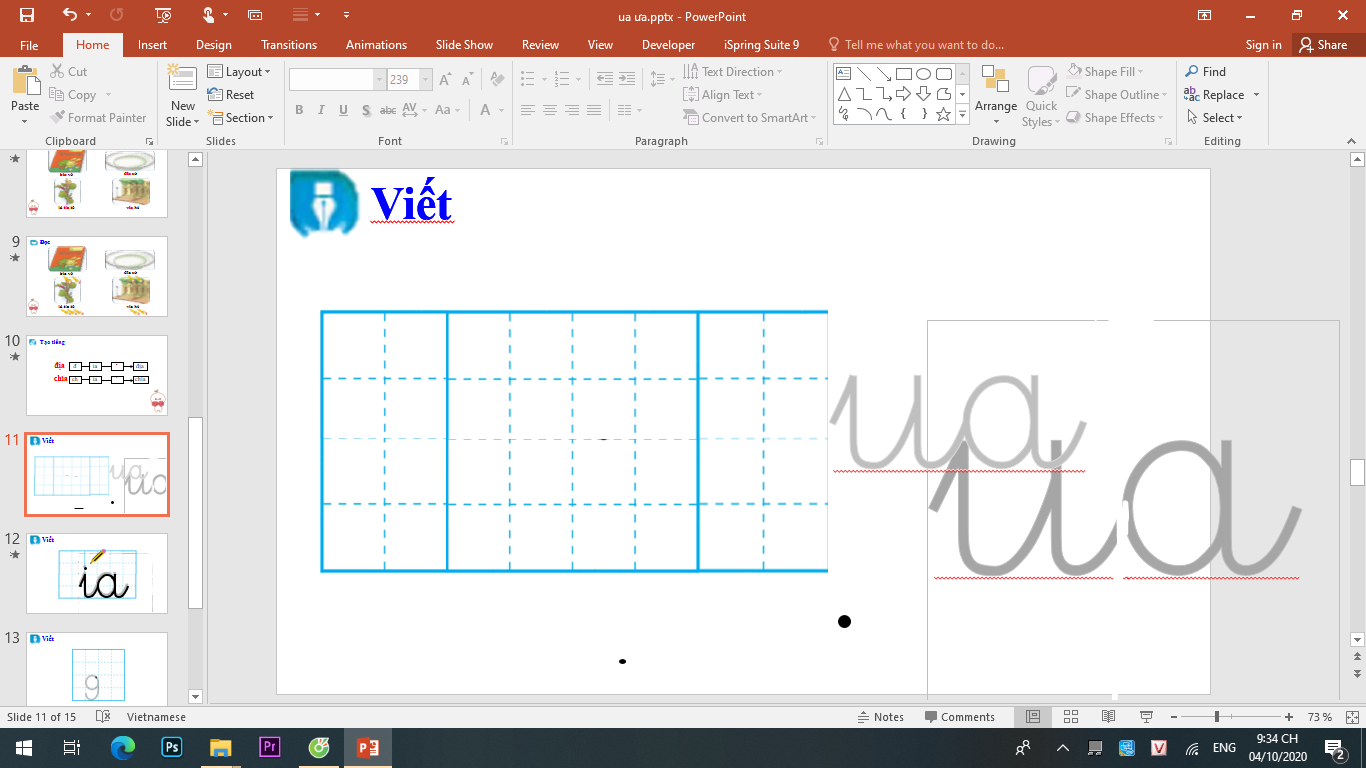 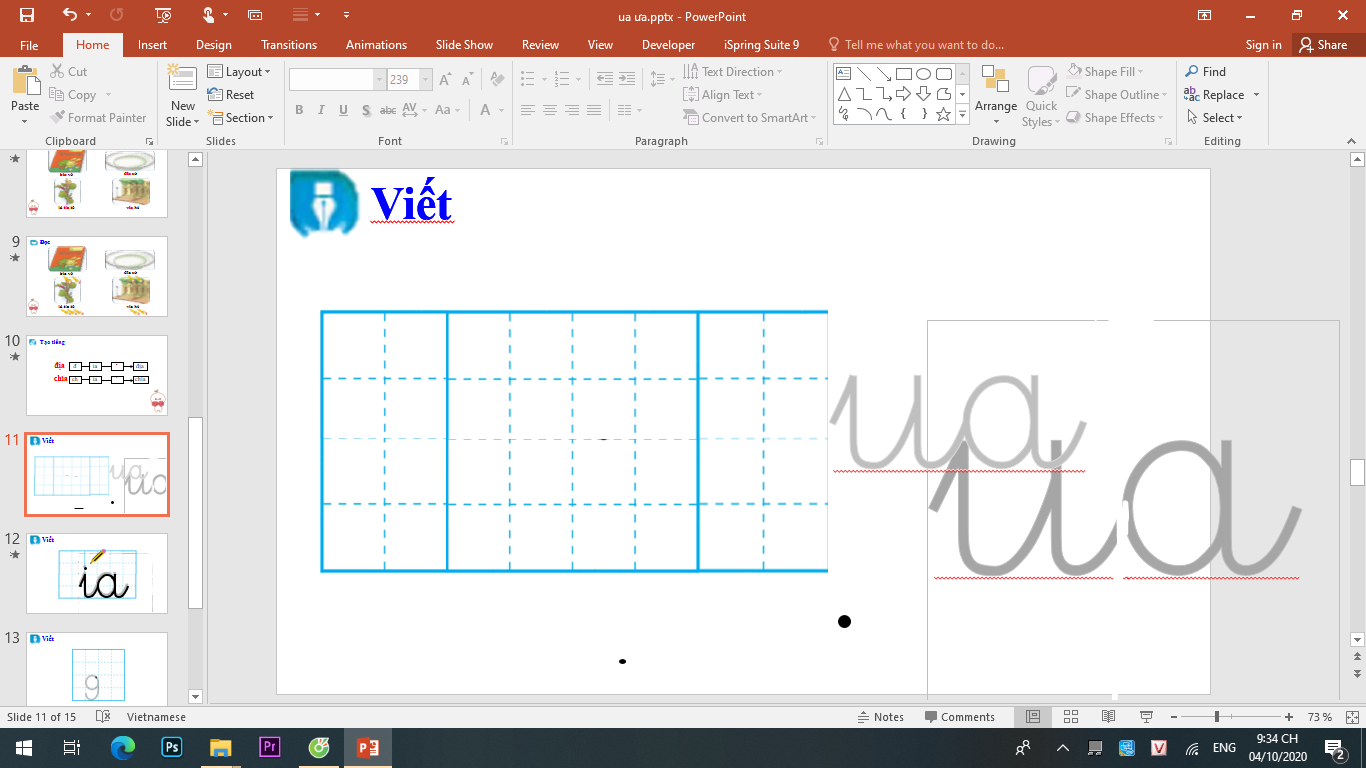 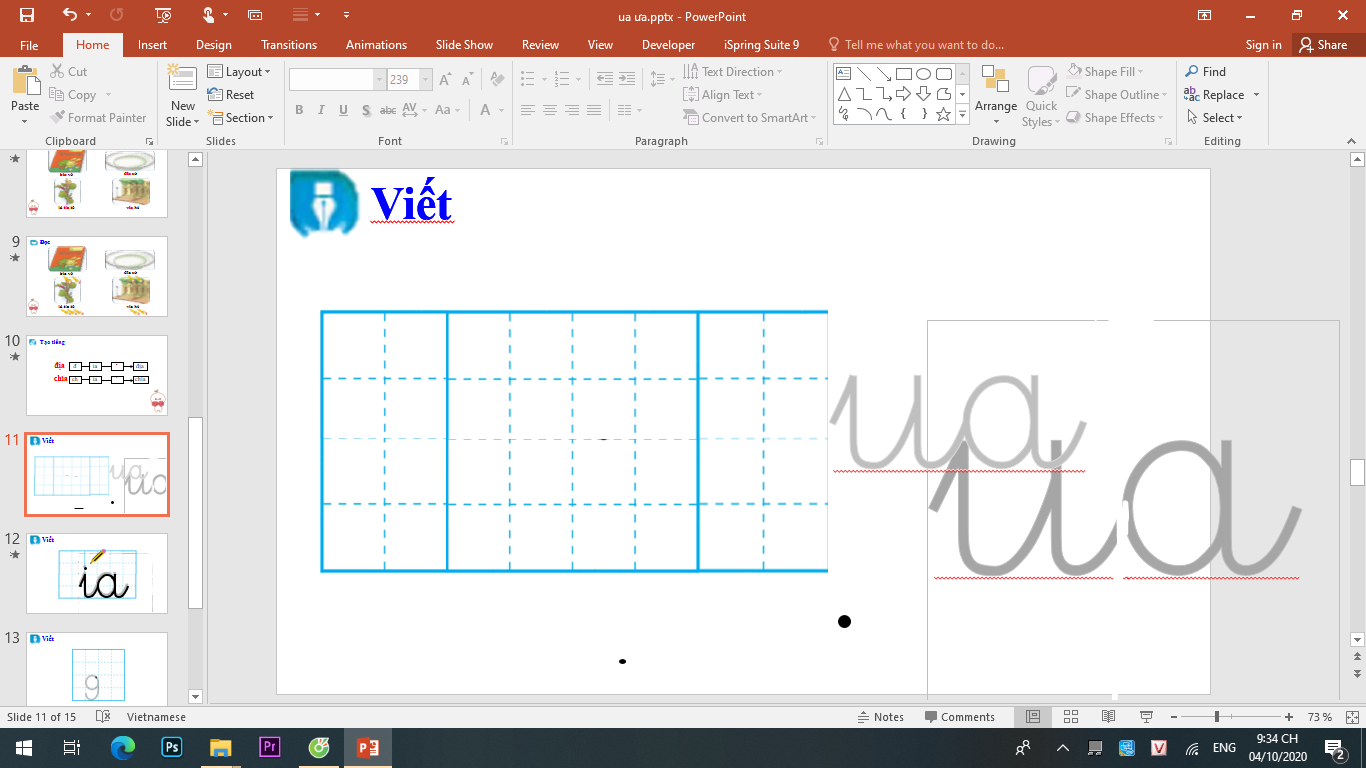 jực
jực
cΪ
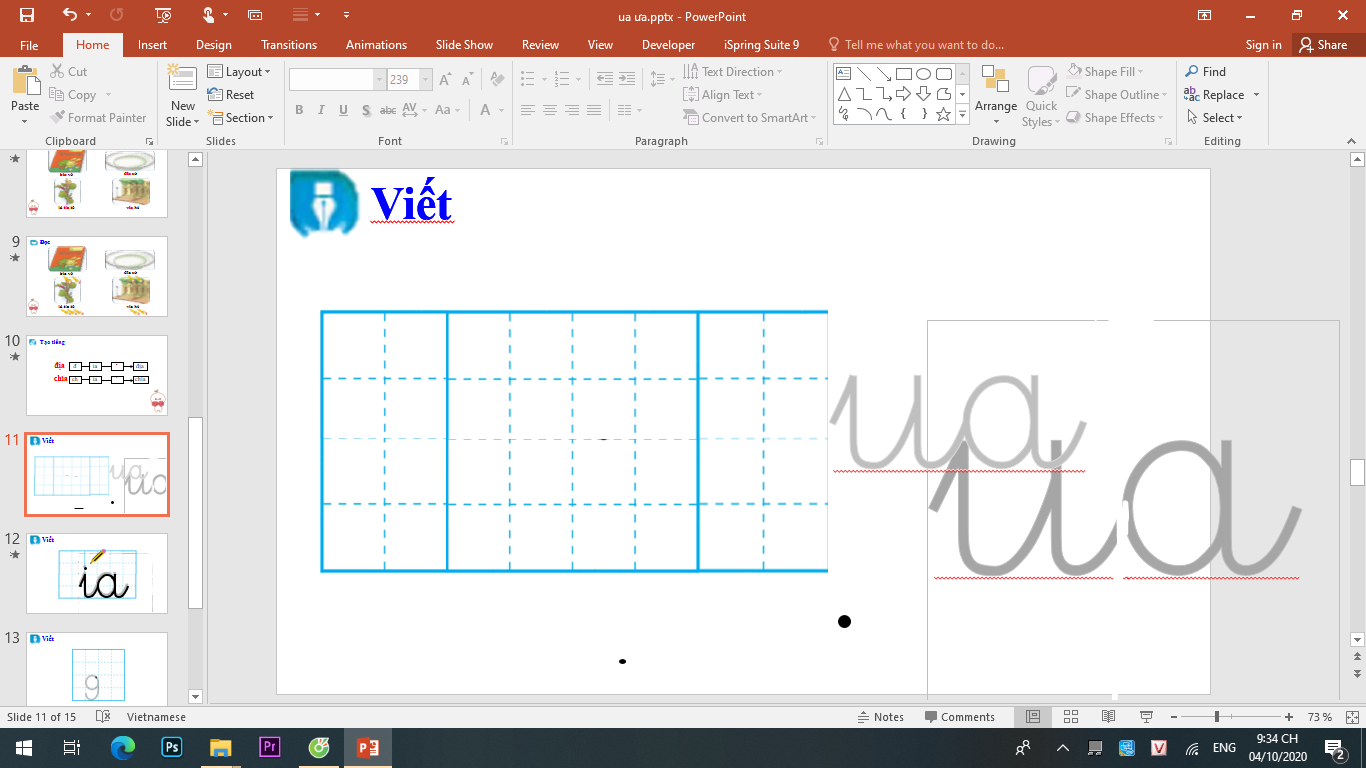 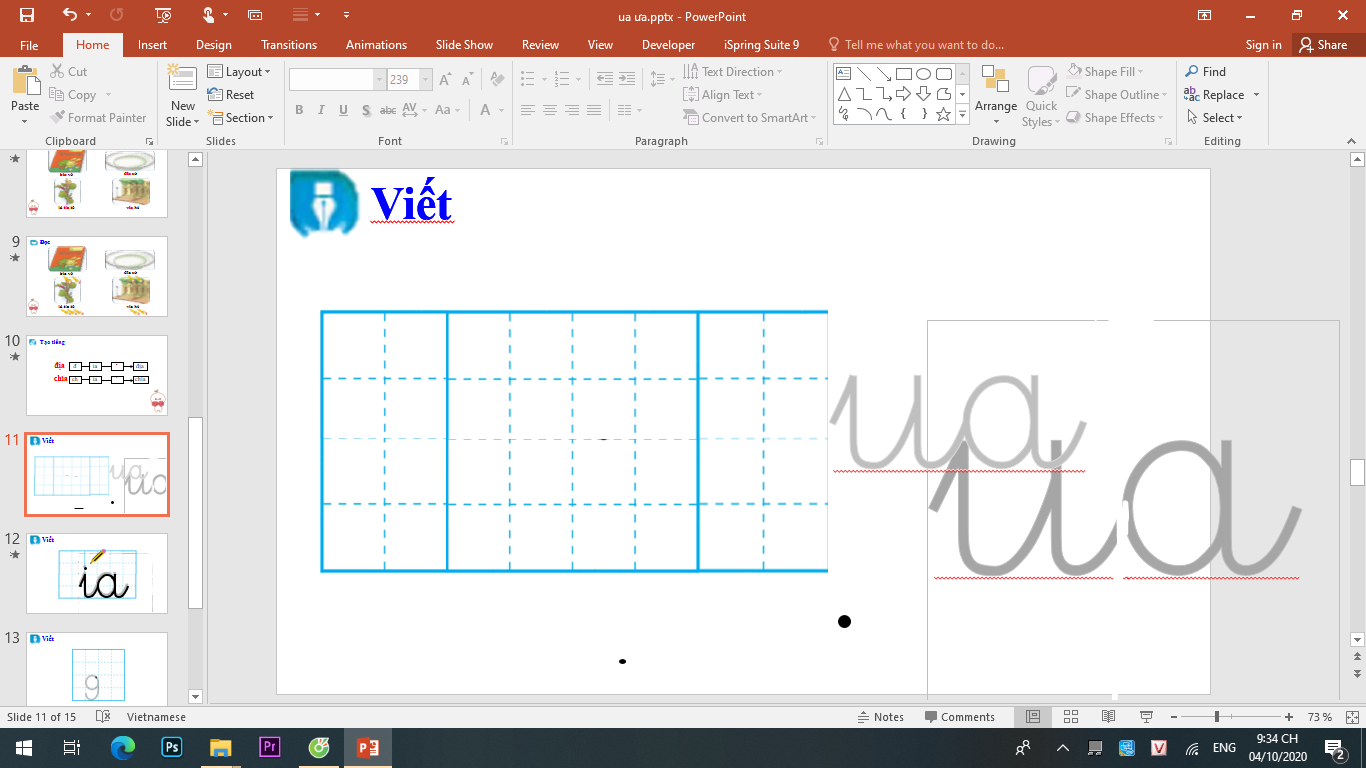 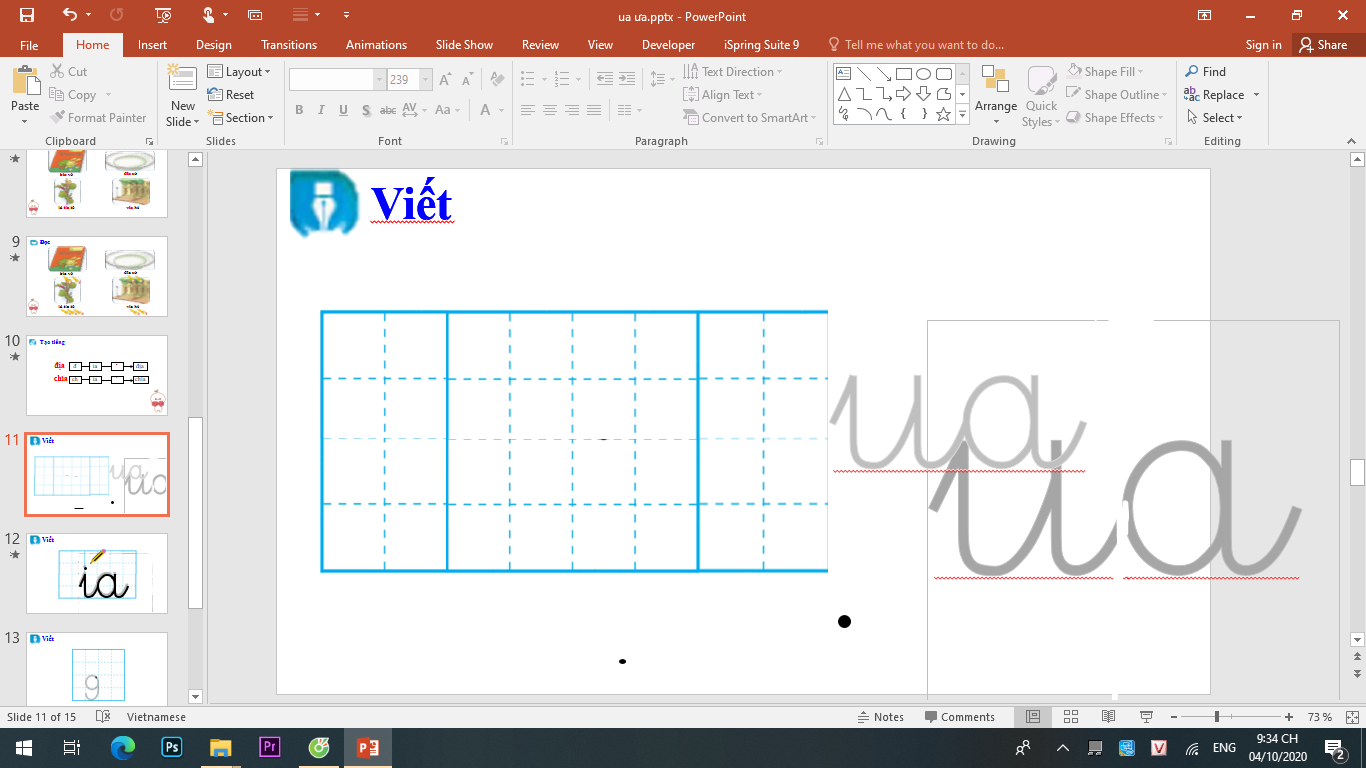 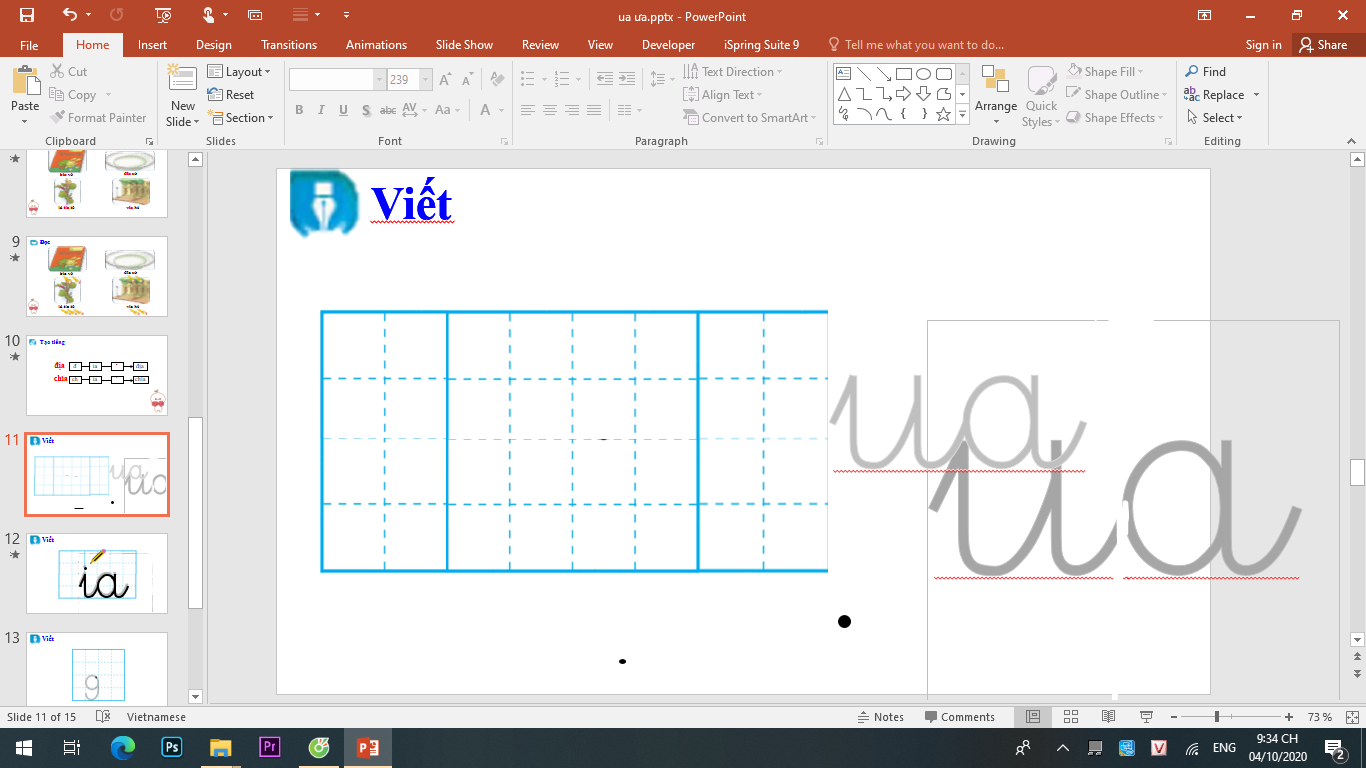 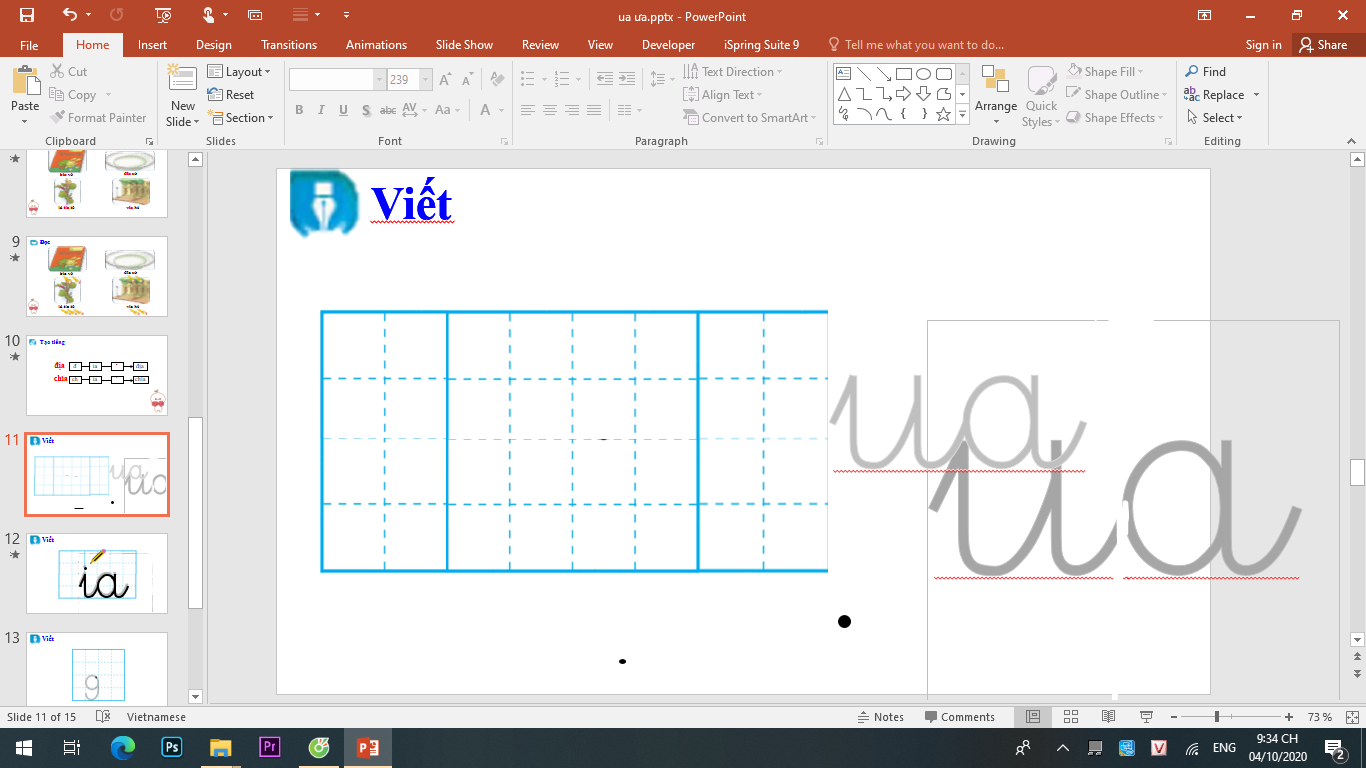 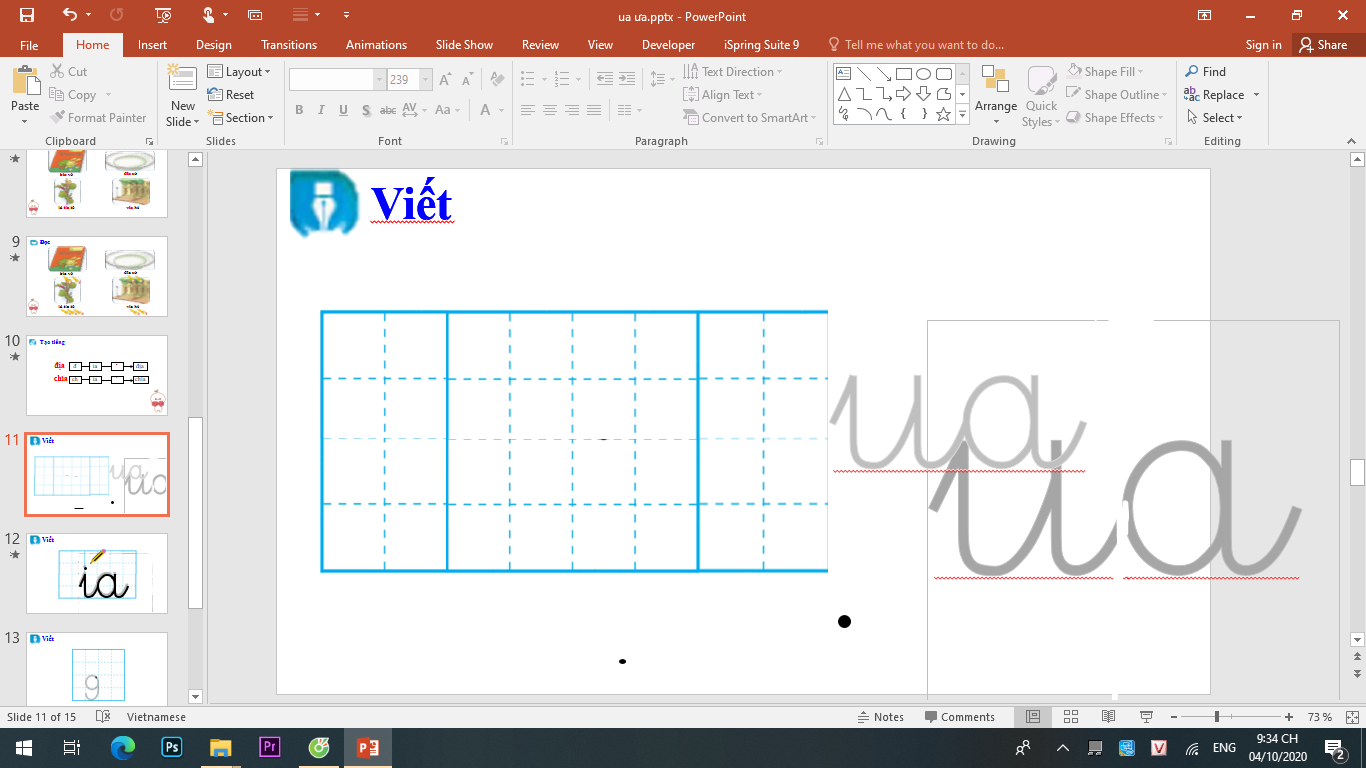 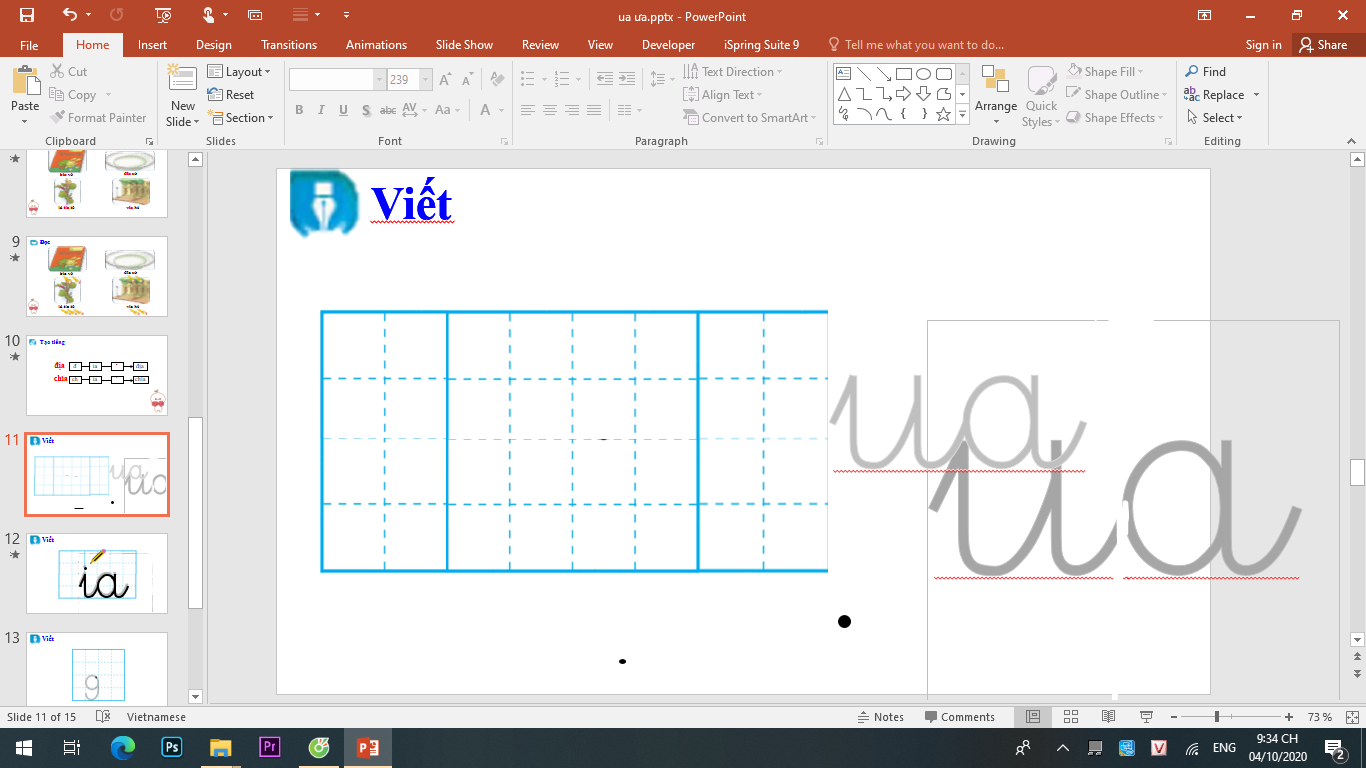 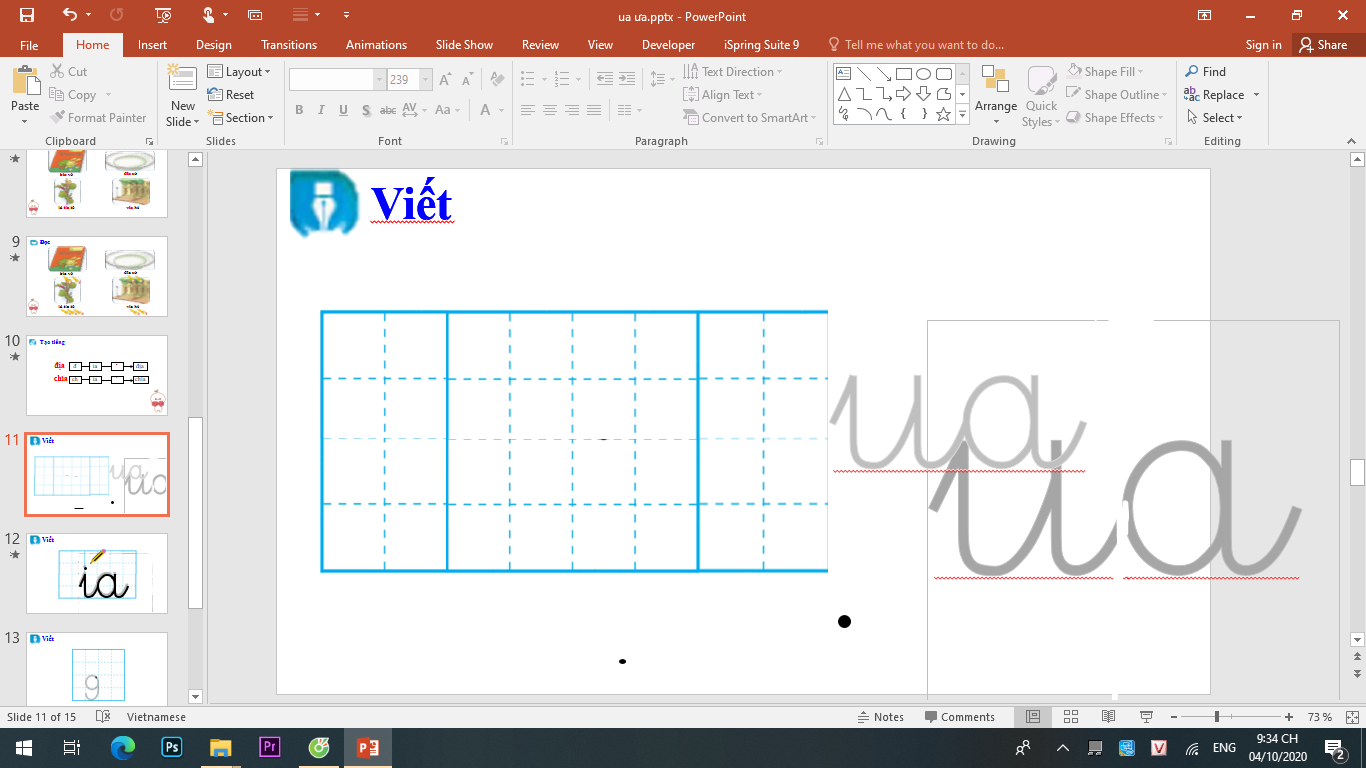 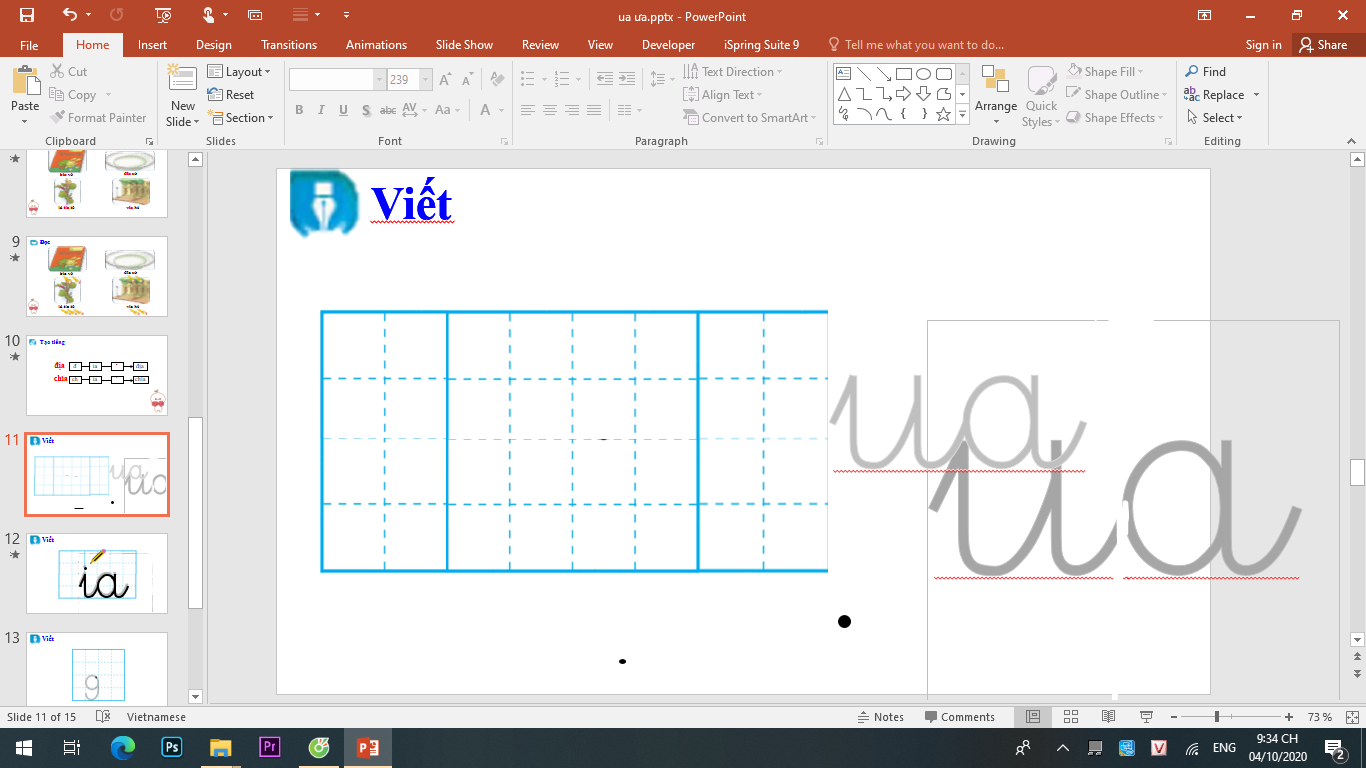 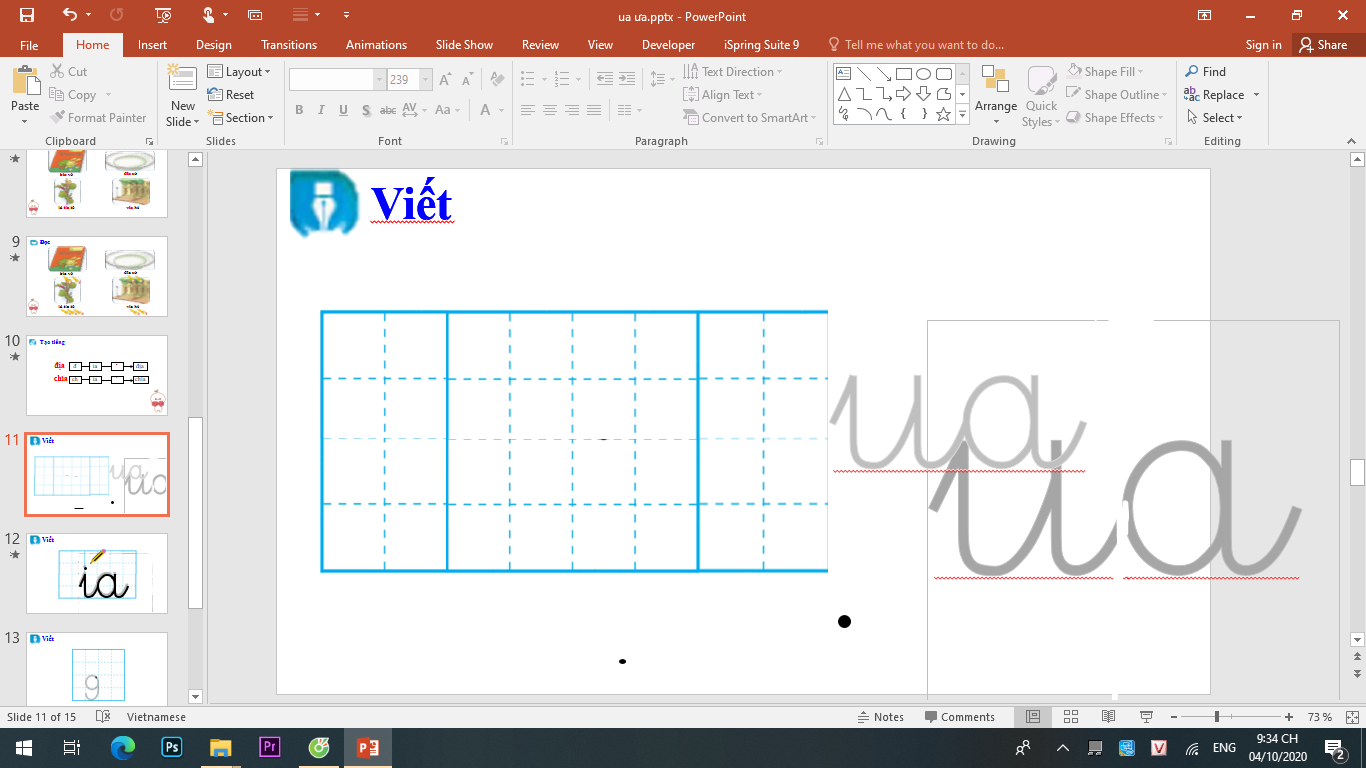 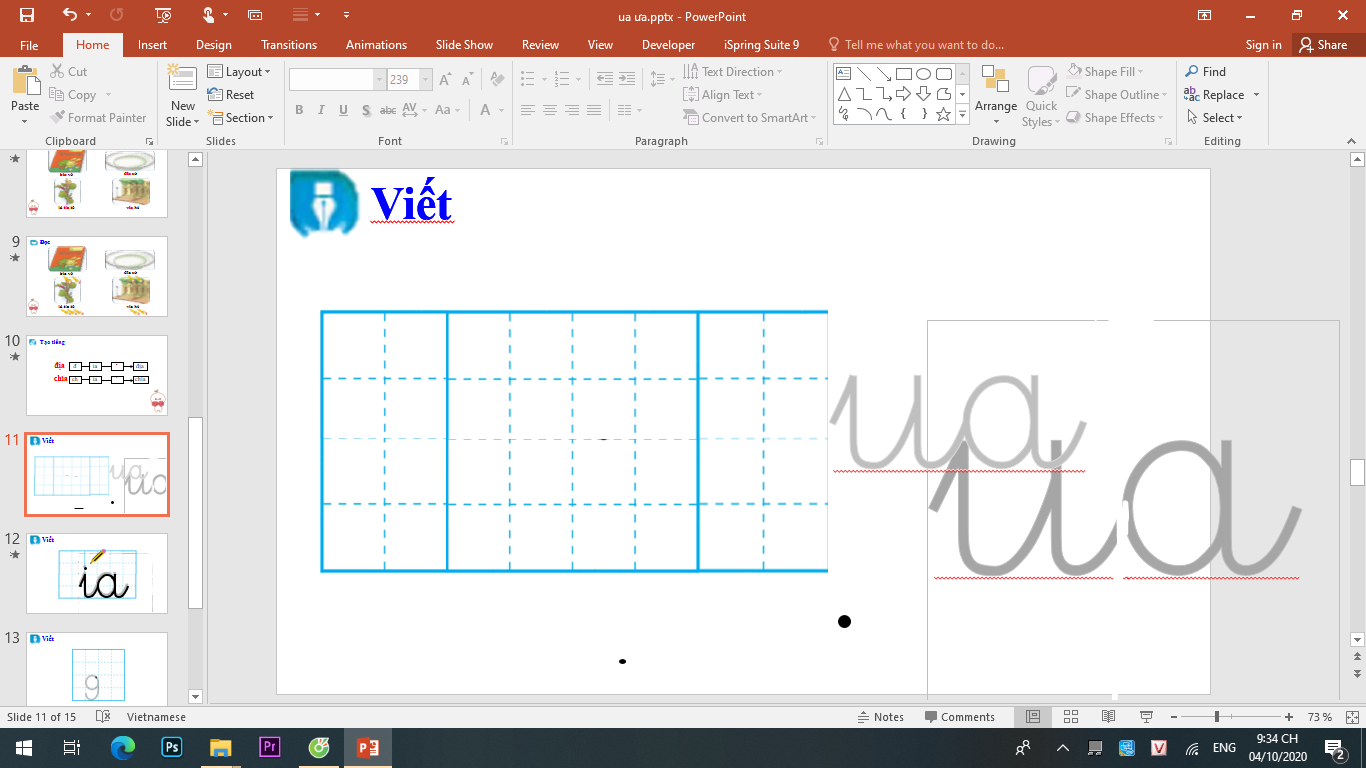 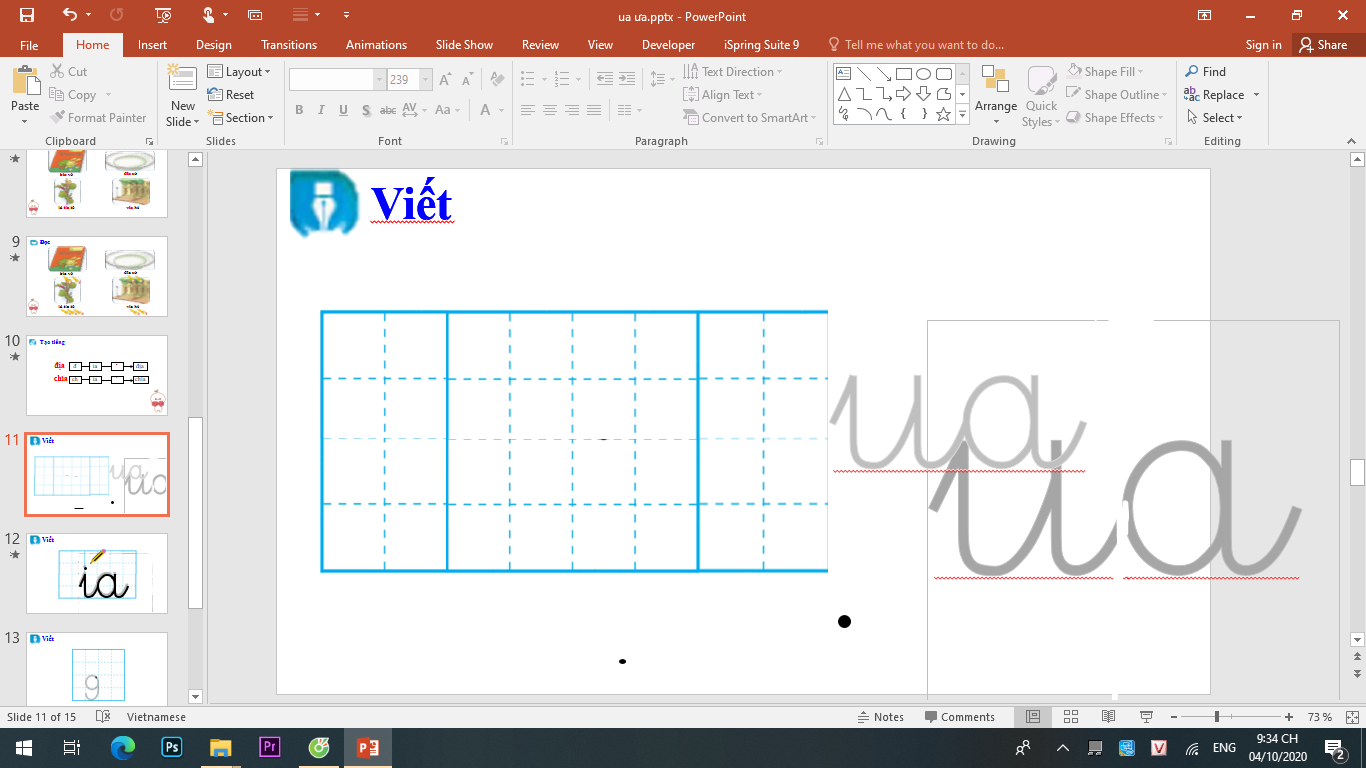 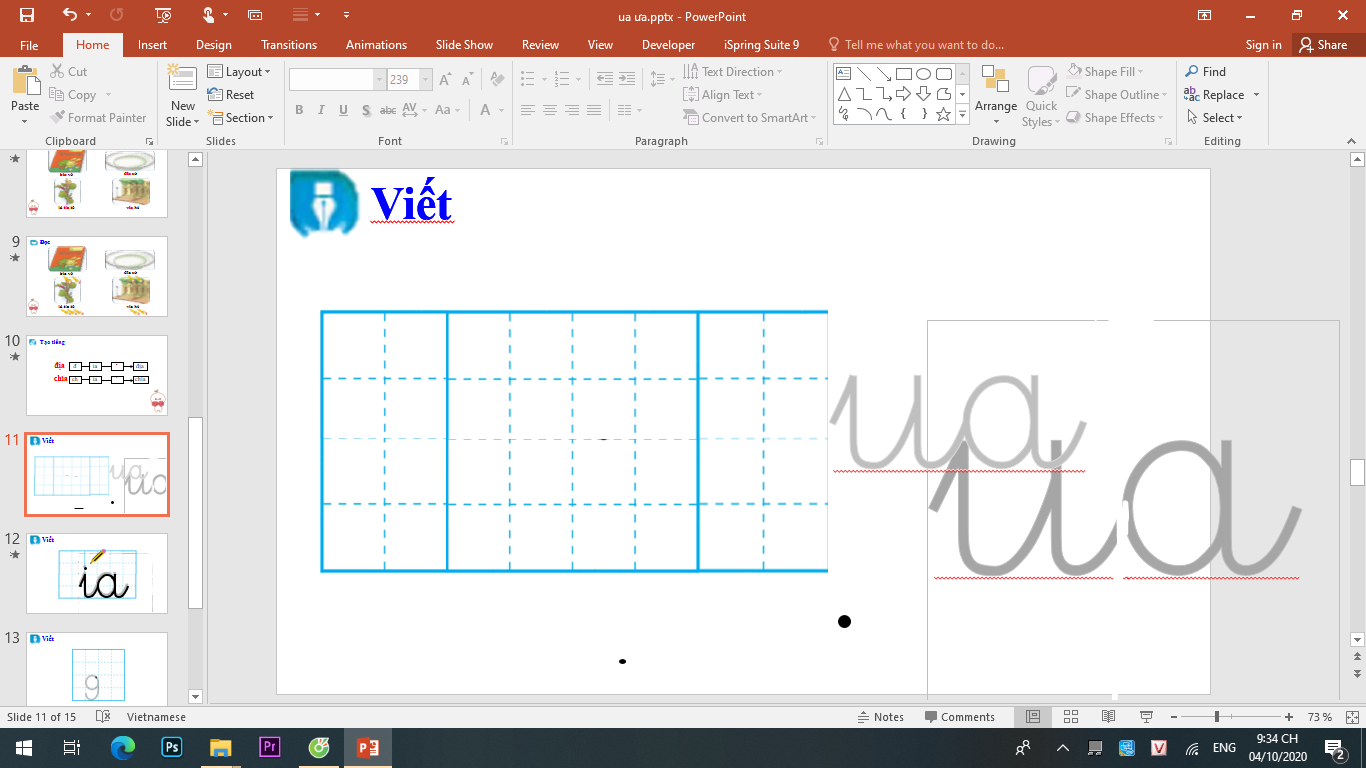 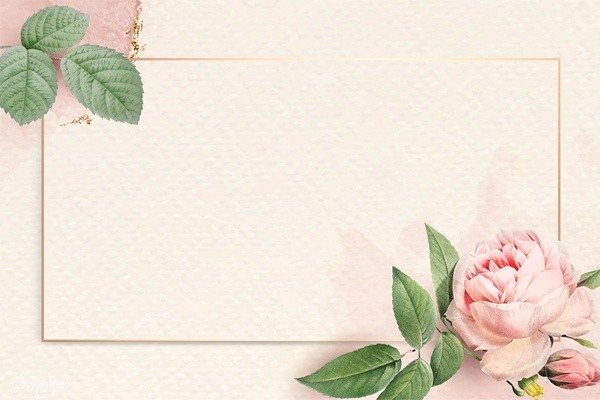 Đọc bài 
ứng dụng
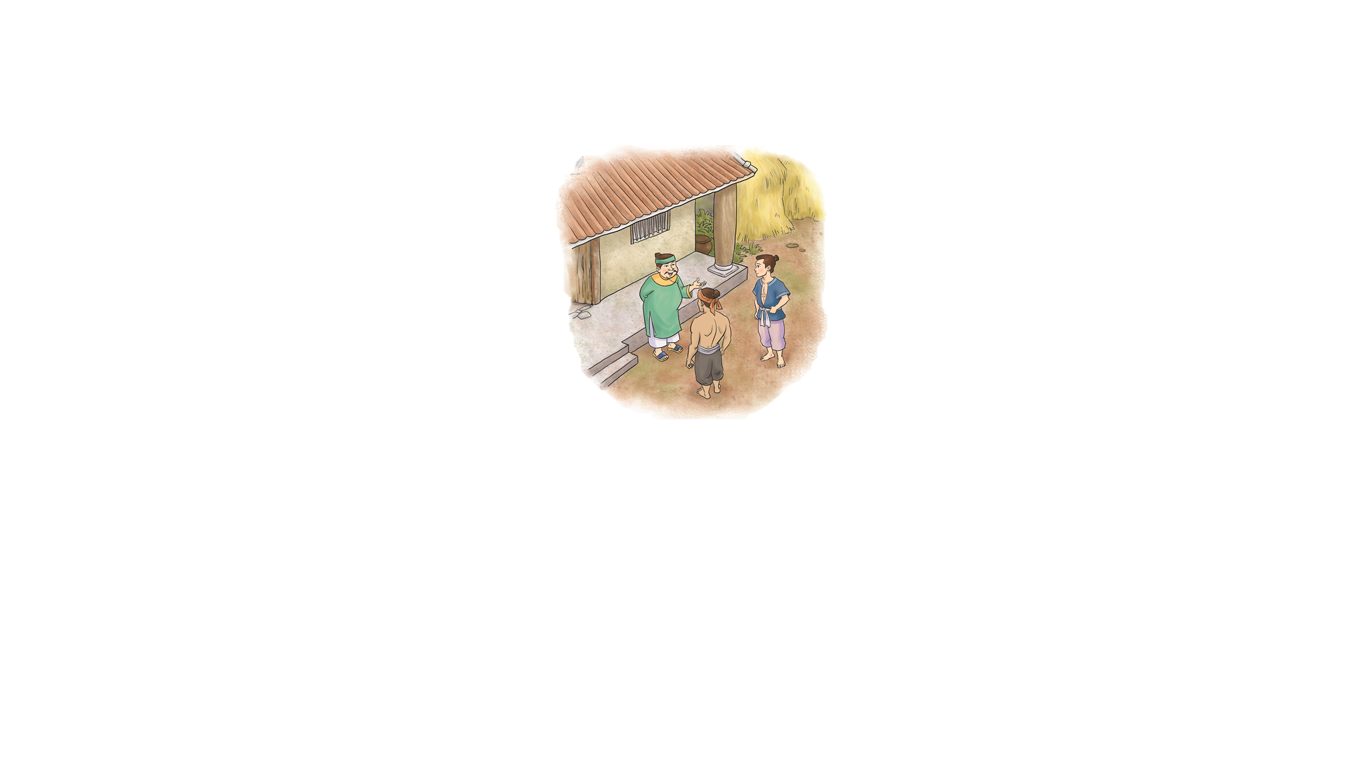 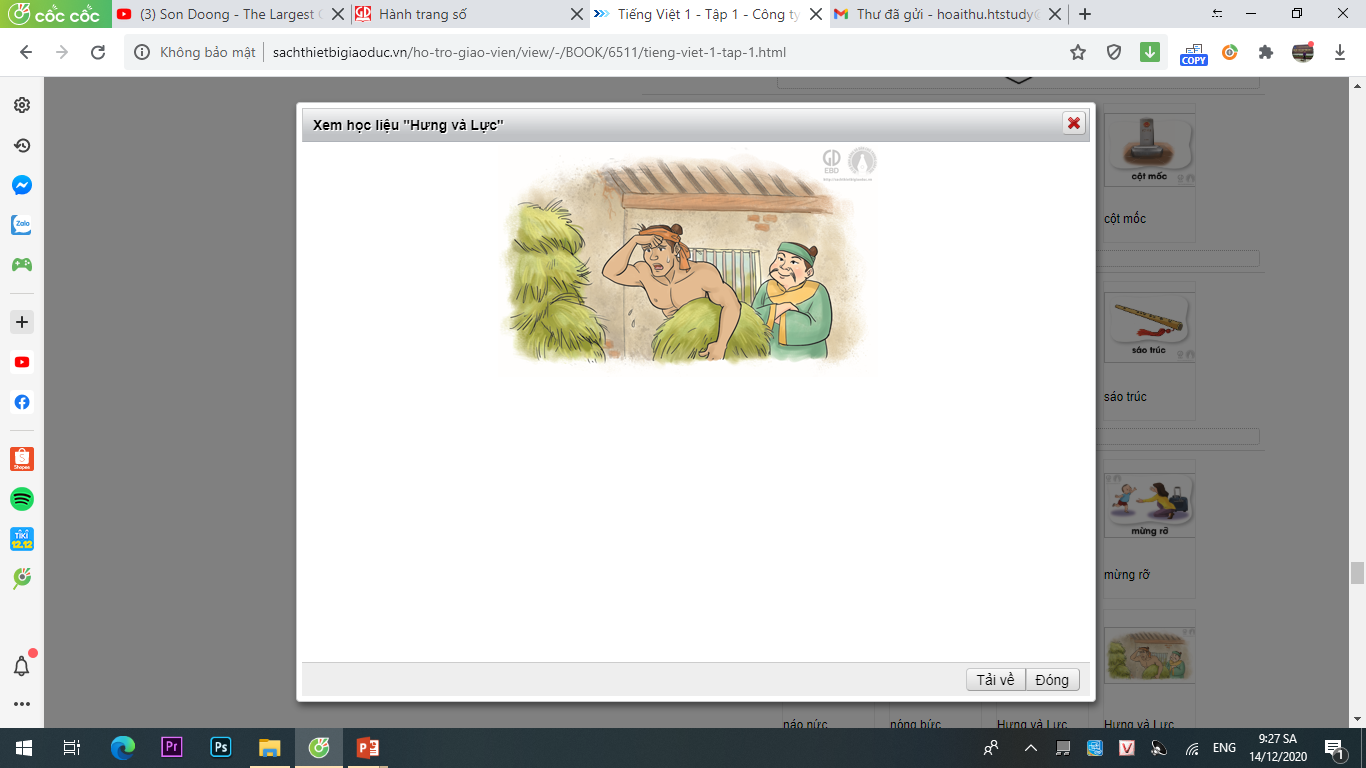 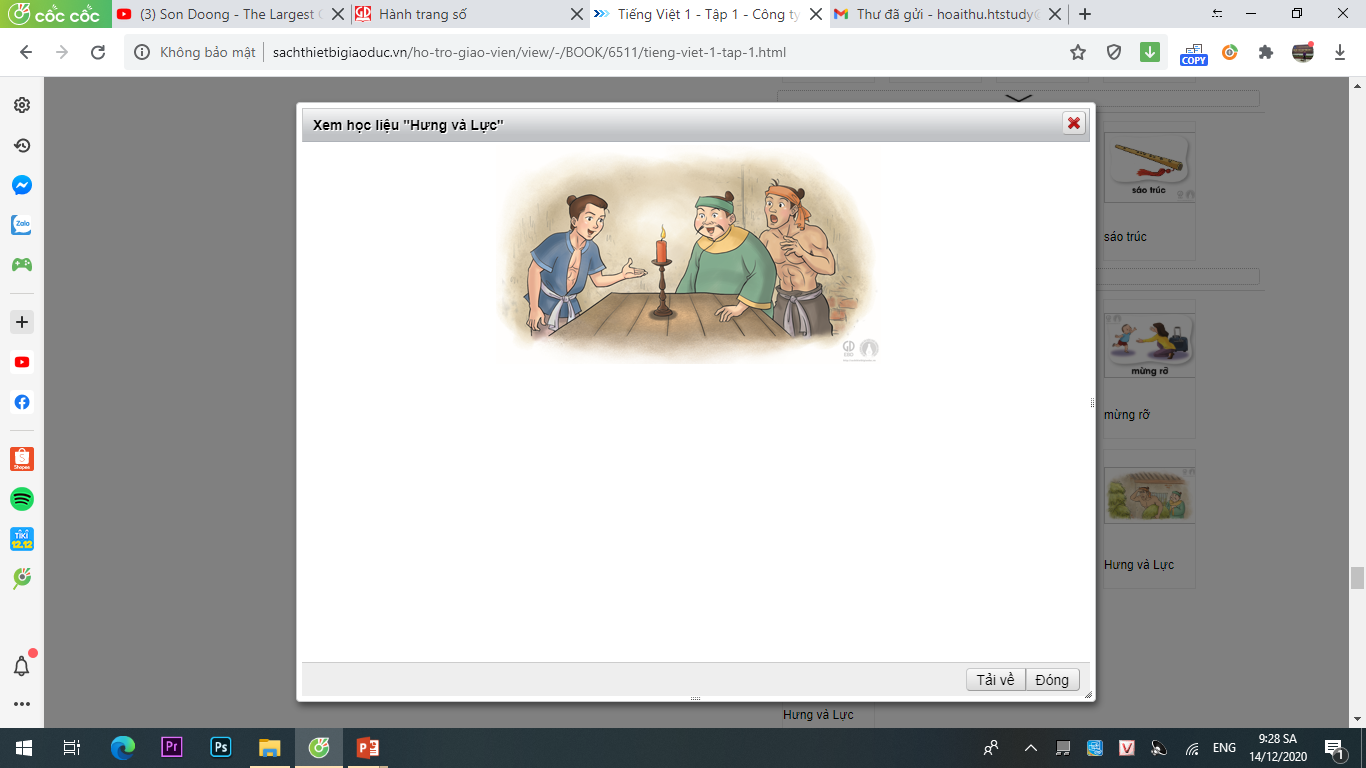 Hưng và Lực
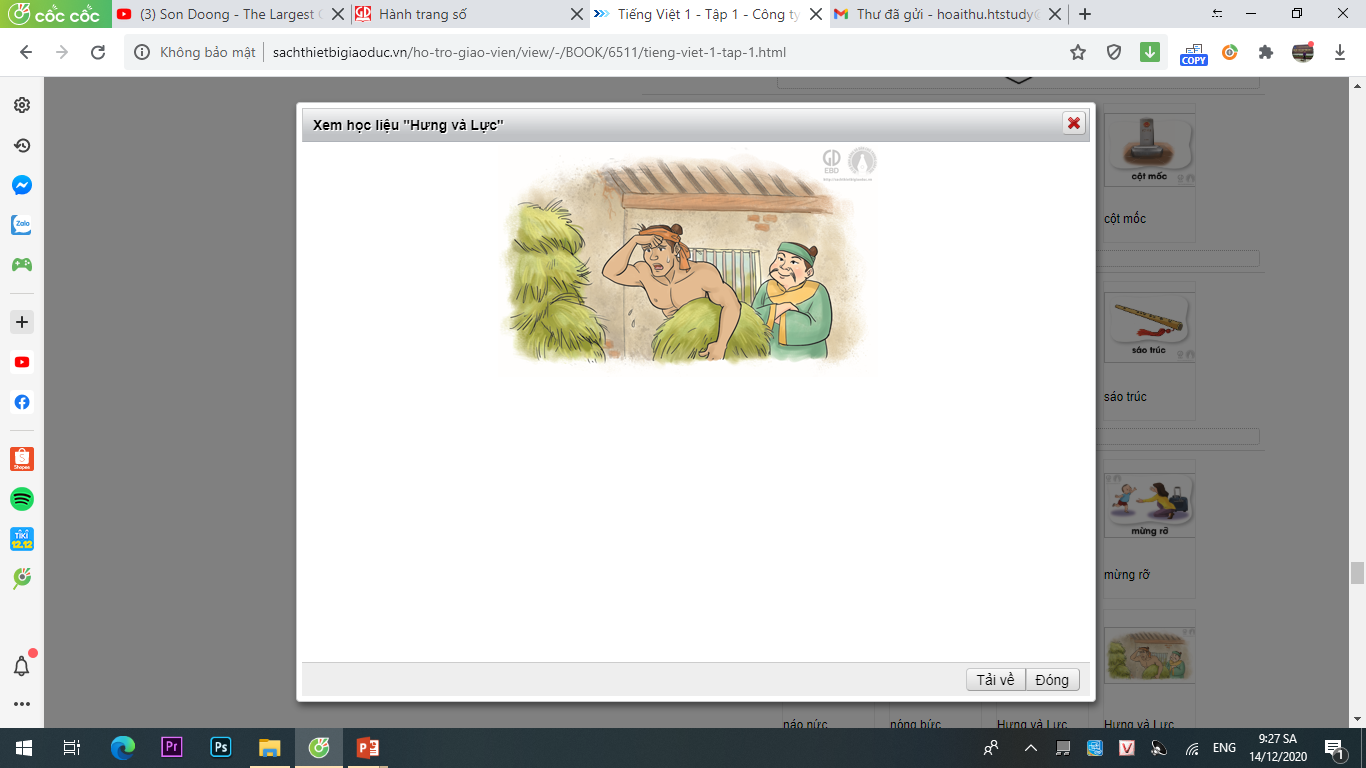 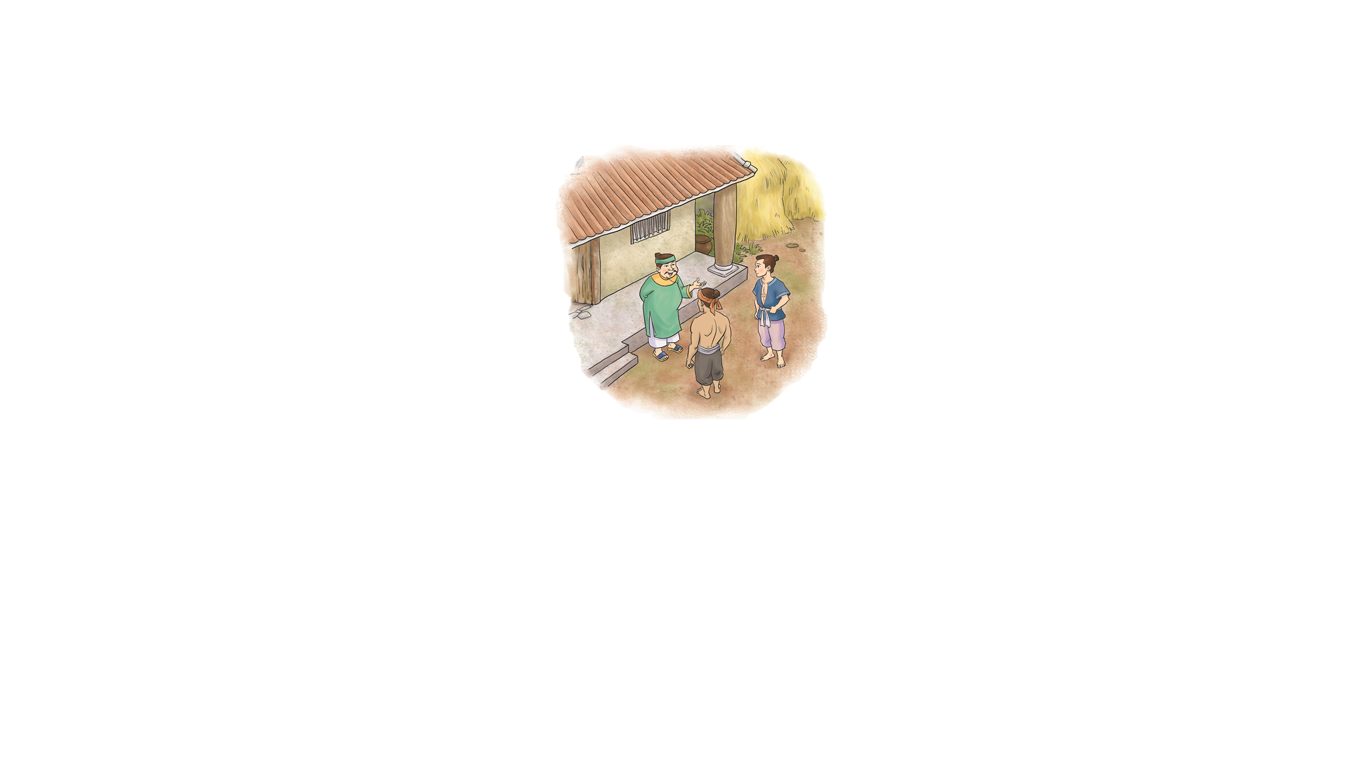 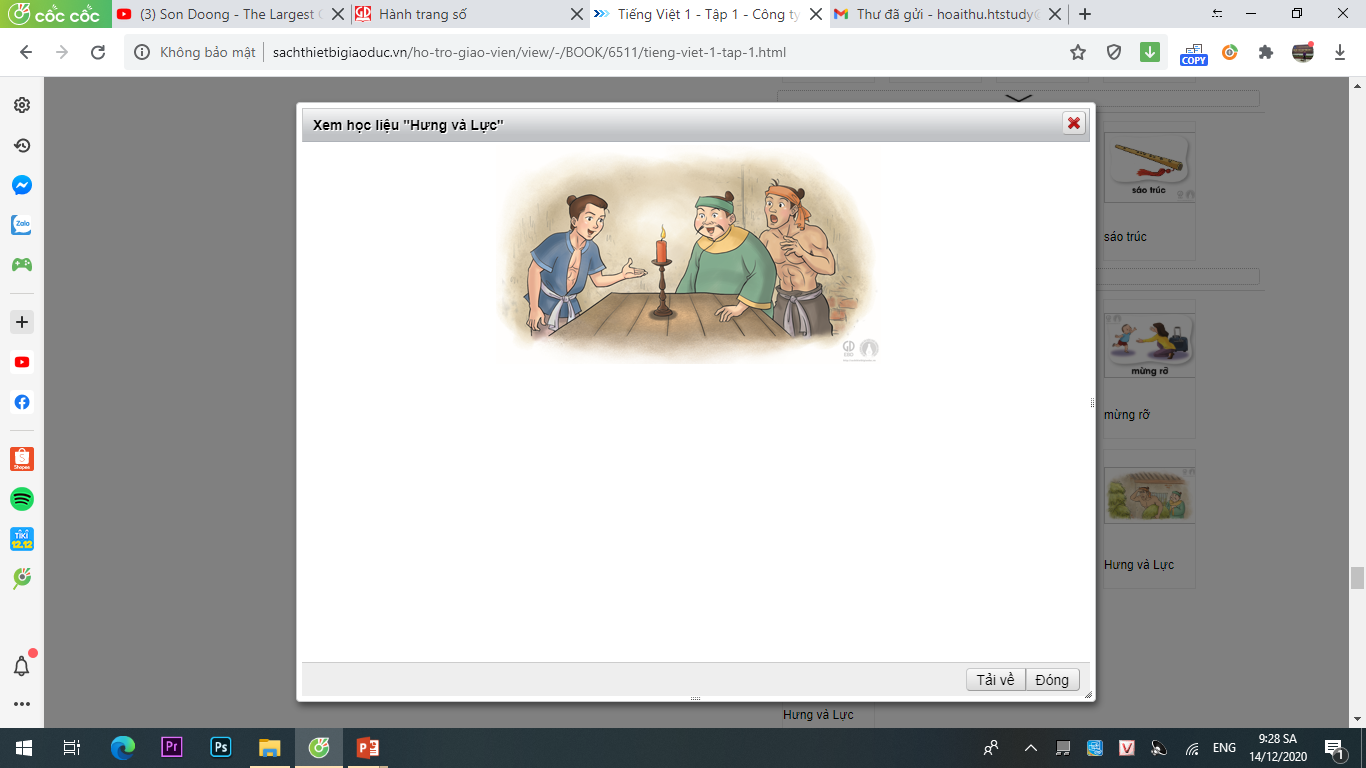 Phú ông bảo ai có món đồ chất hết gian nhà. Sẽ gả con gái cho. Lập tức, chàng Lực mang đến môt đống cỏ khô to. Cỏ không chất hết gian nhà. Chàng Hưng đem đến một ngọn nến và thắp lên. Ánh nến làm sáng cả gian nhà. Phú ông mừng rỡ, gả con gái cho Hưng.
ưc
ưc
ưng
ưng
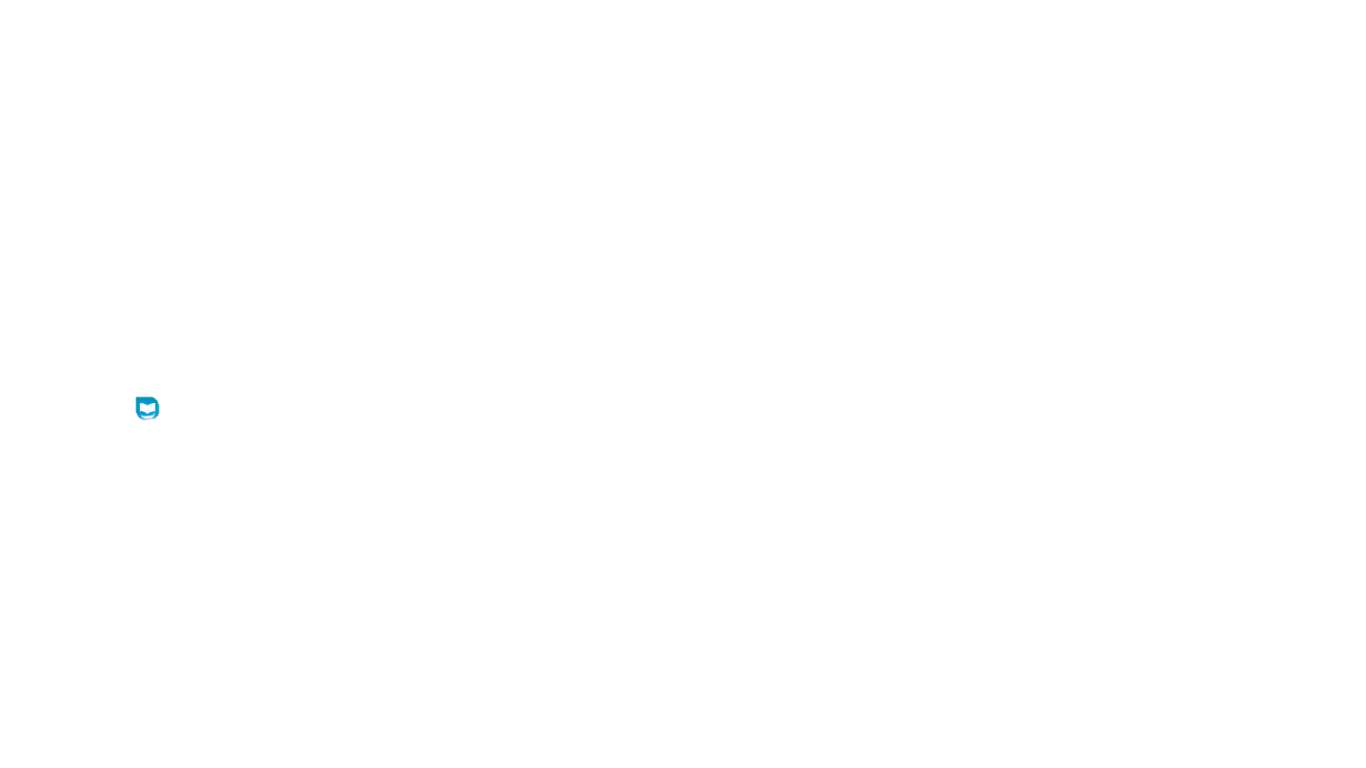 Vì sao phú ông gả con gái 
cho Hưng?
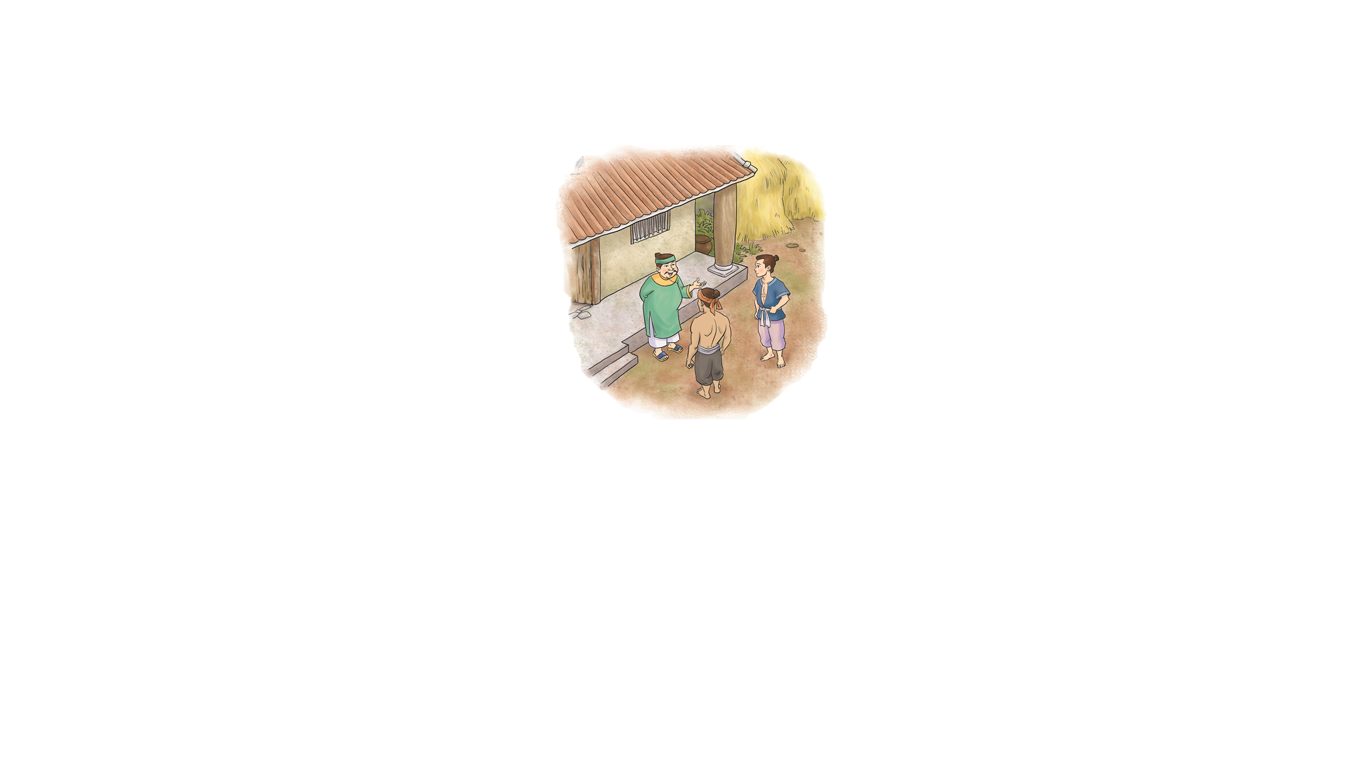 a. Vì chàng sáng dạ
b. Vì chàng giàu có
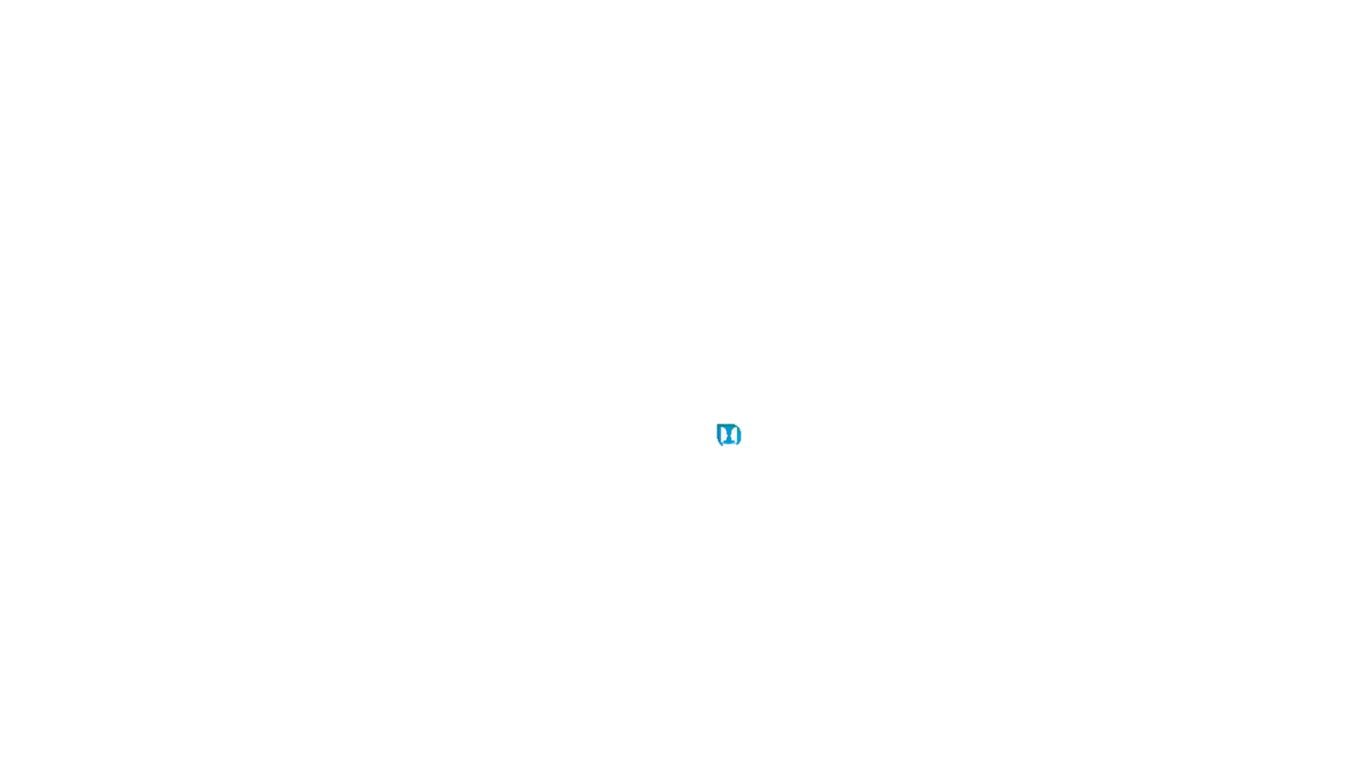 Nói và nghe
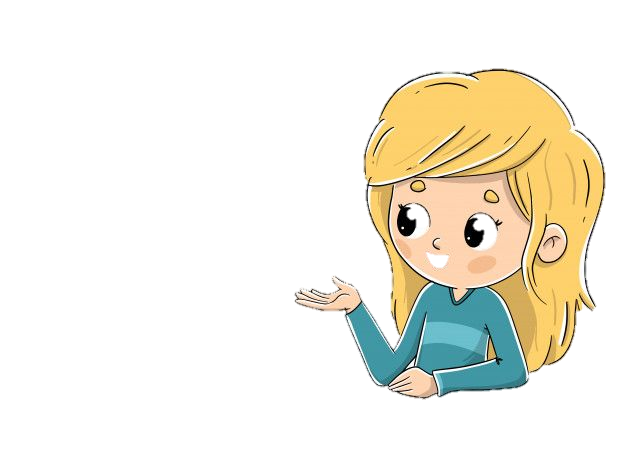 Những vật nào có thể thắp sáng?
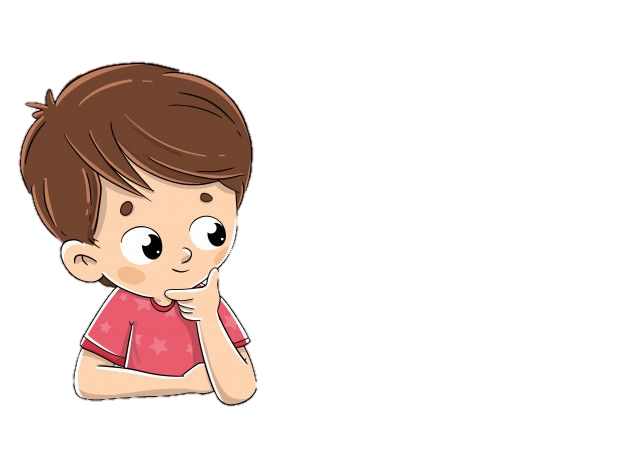 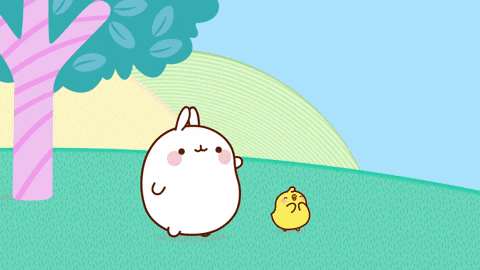 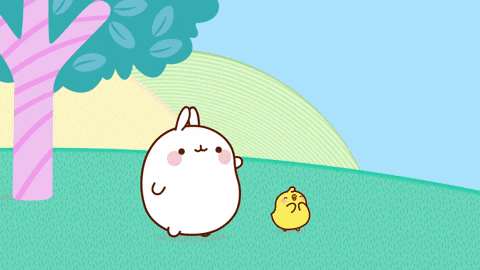 CHÚC CÁC EM HỌC GIỎI!
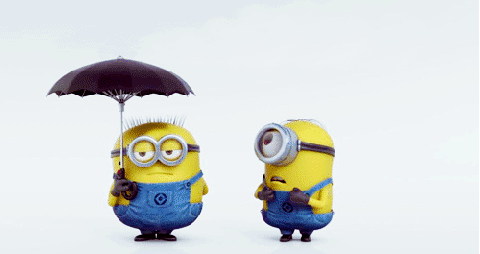